DÖŞEMEALTI ANADOLU İMAM HATİP LİSESİ
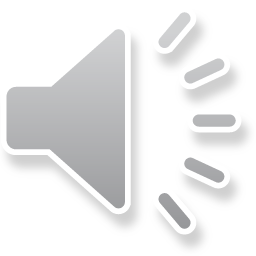 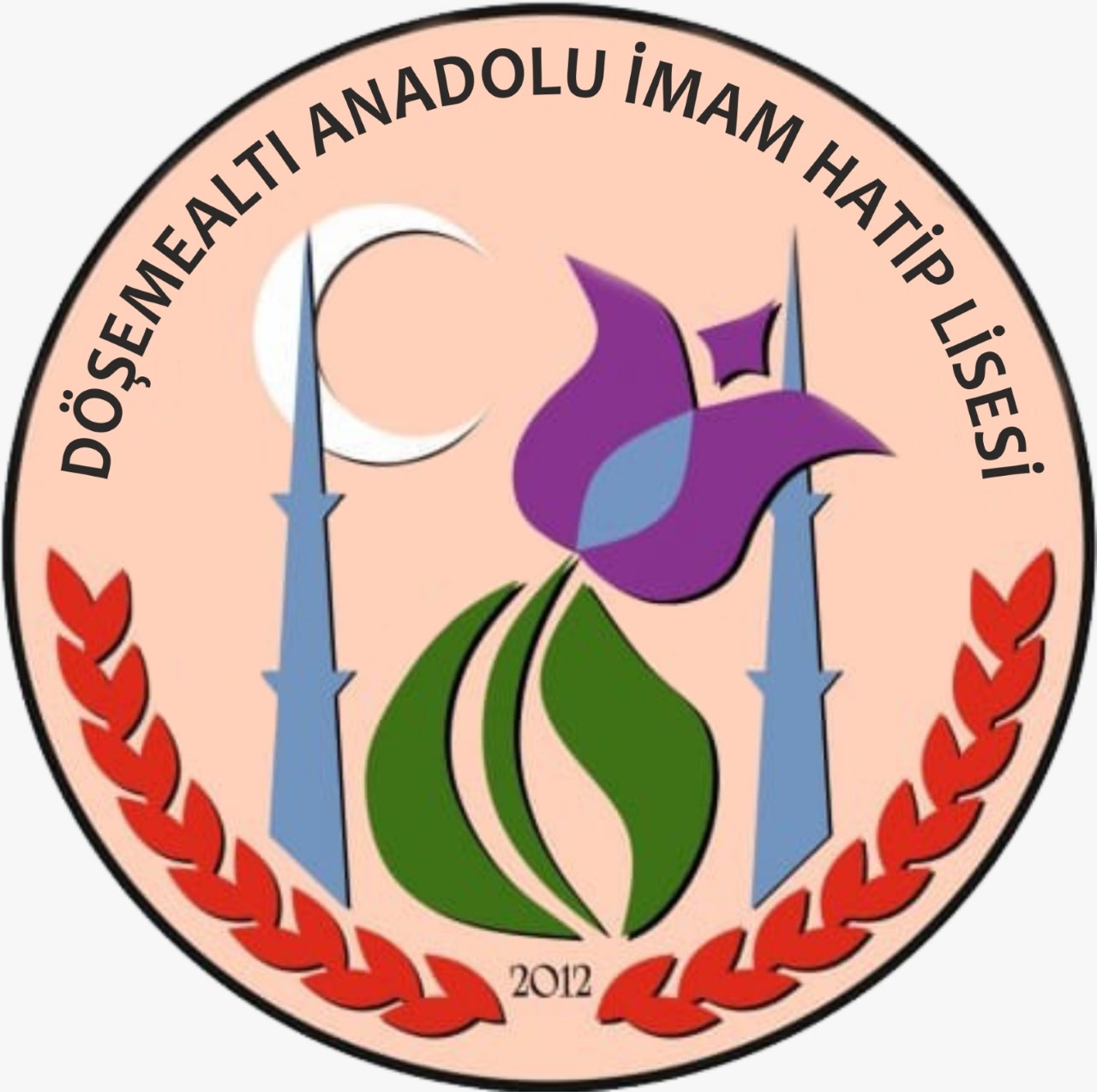 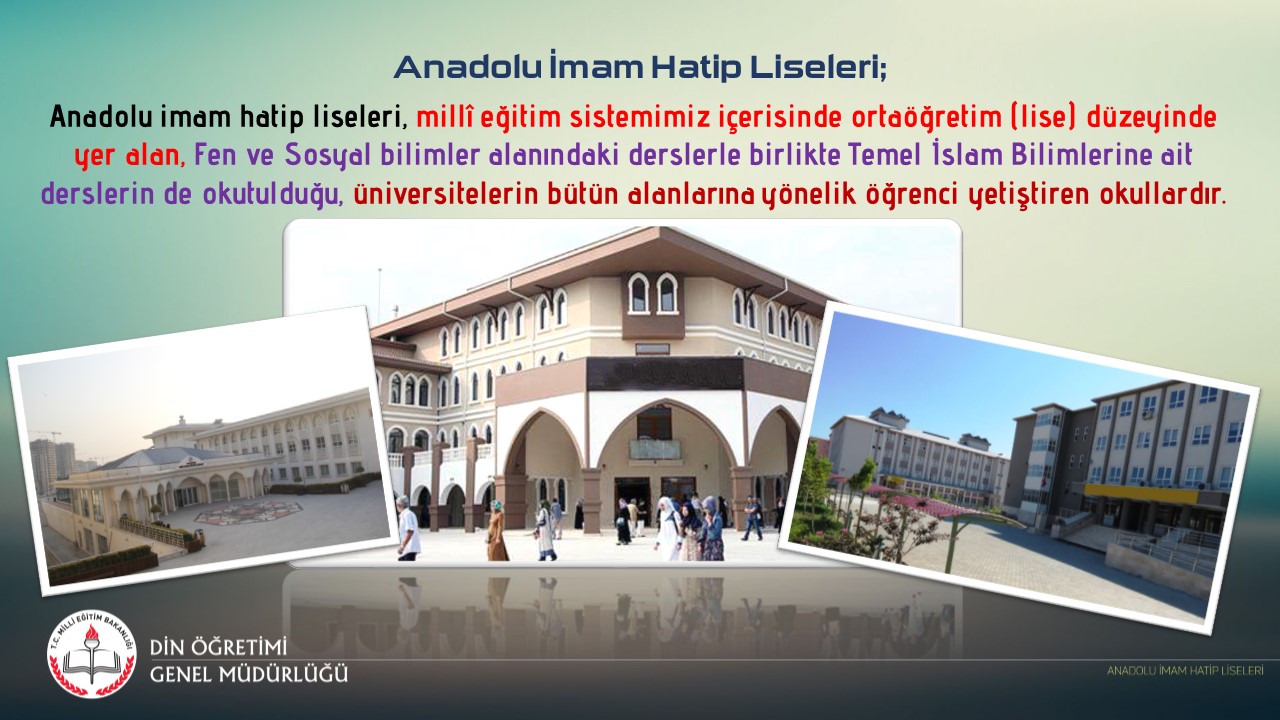 OKULUMUZ;
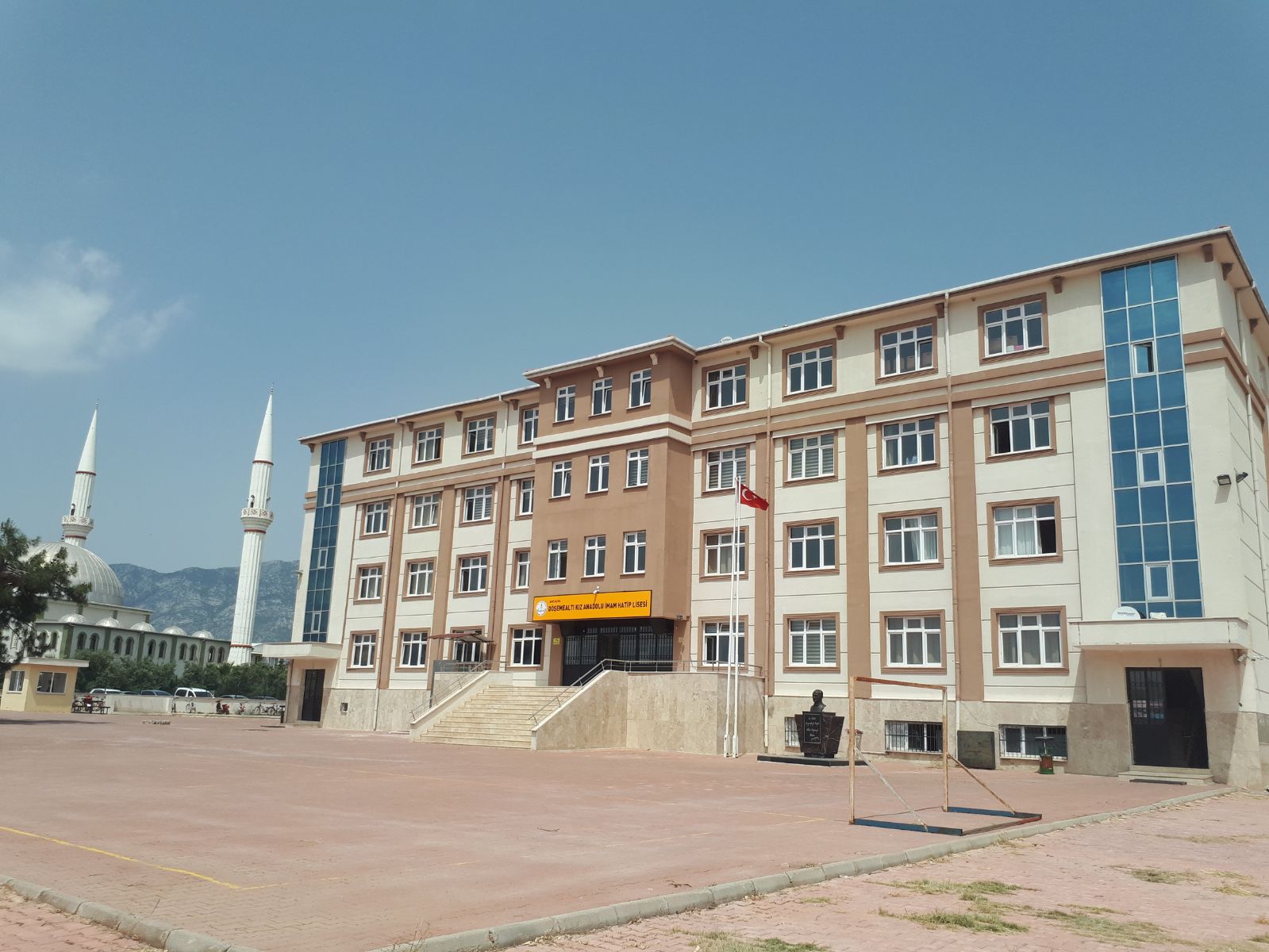 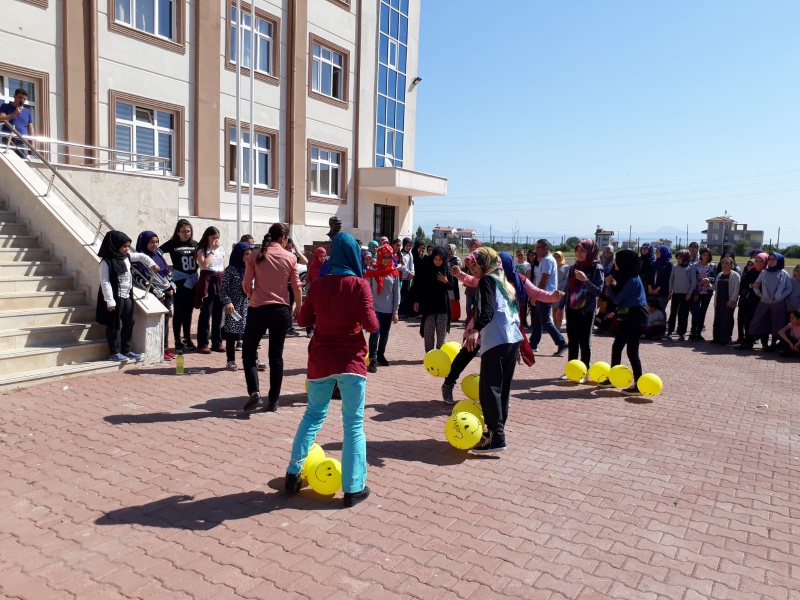 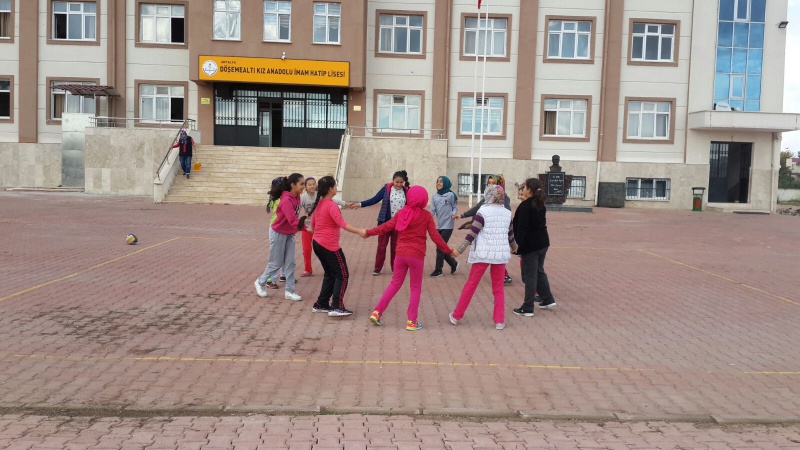 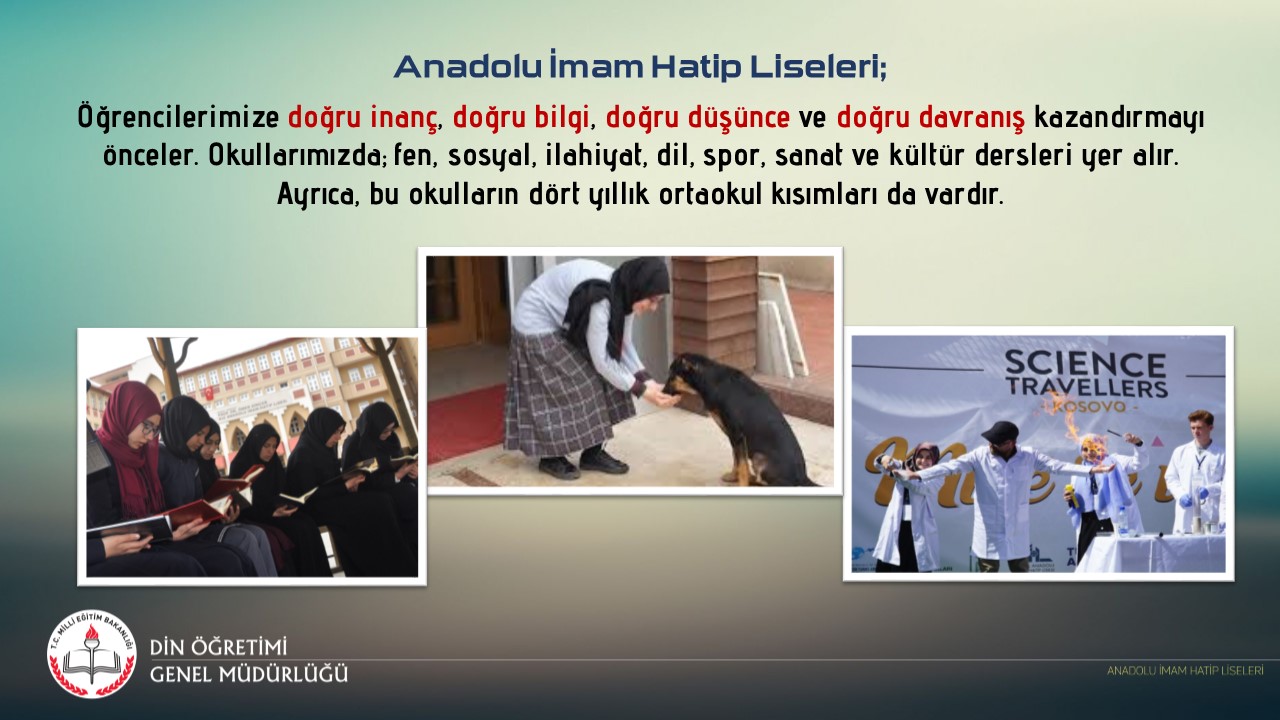 DÖŞEMEALTI  ANADOLU İMAM HATİP LİSESİ
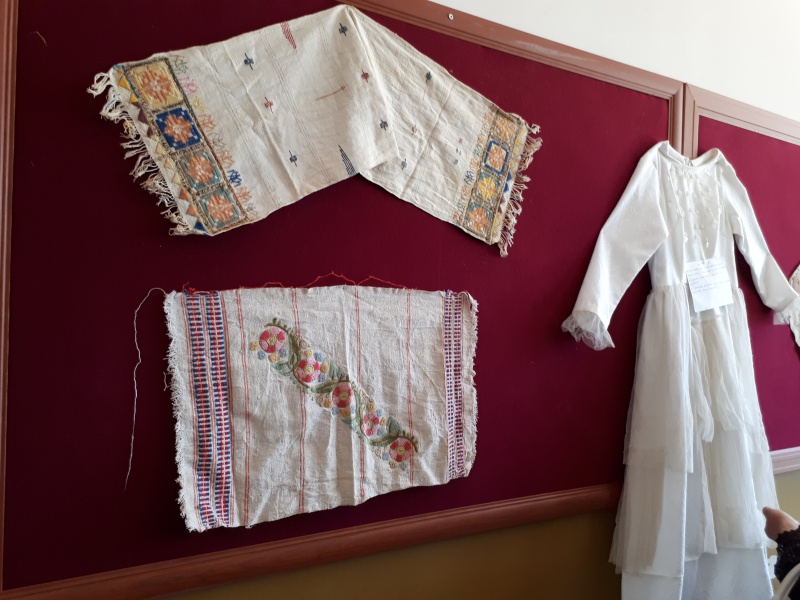 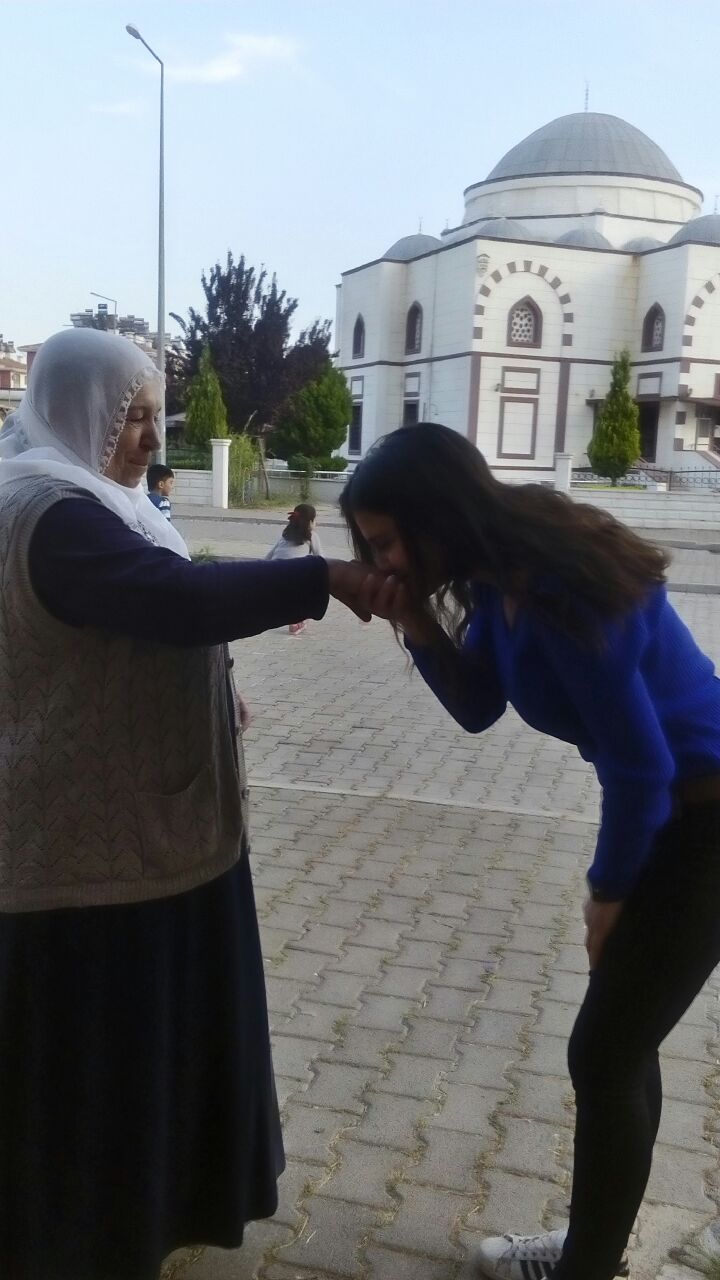 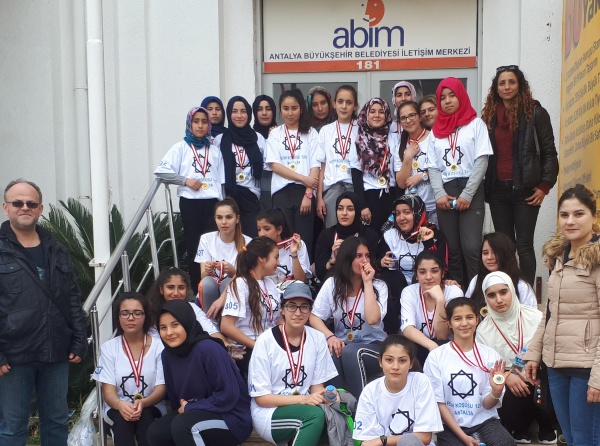 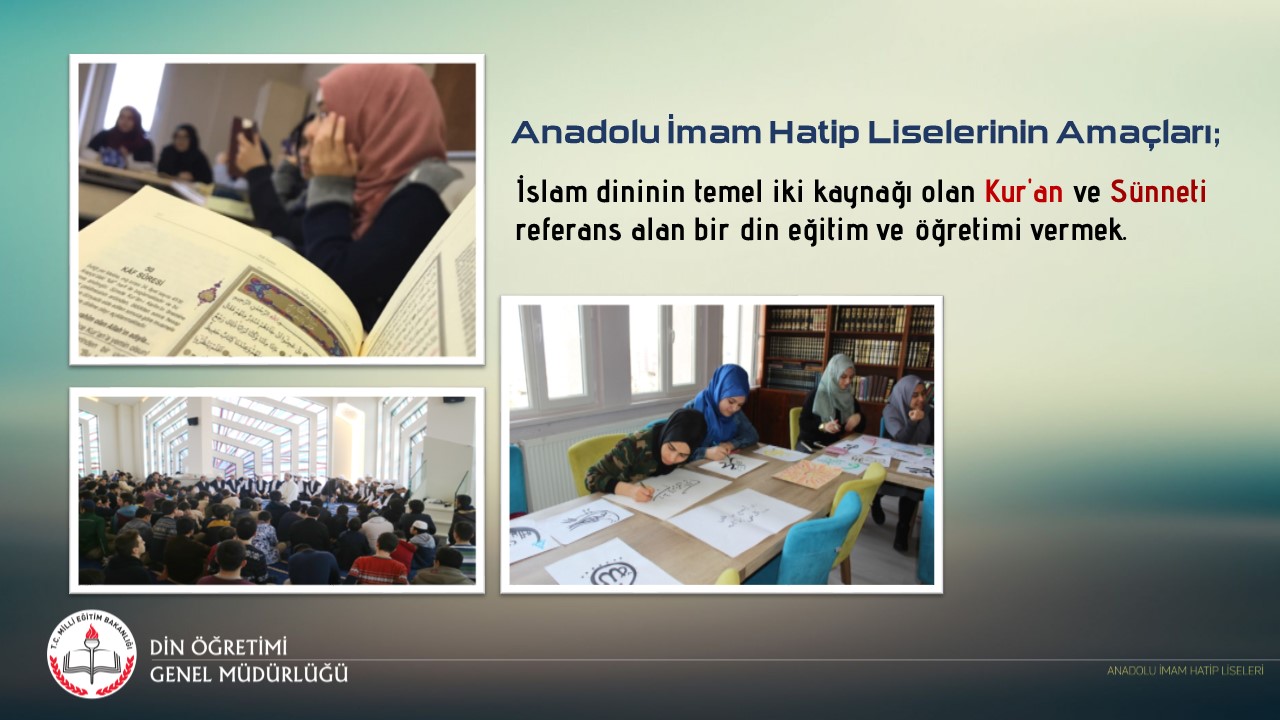 OKULUMUZUN MİSYONU;
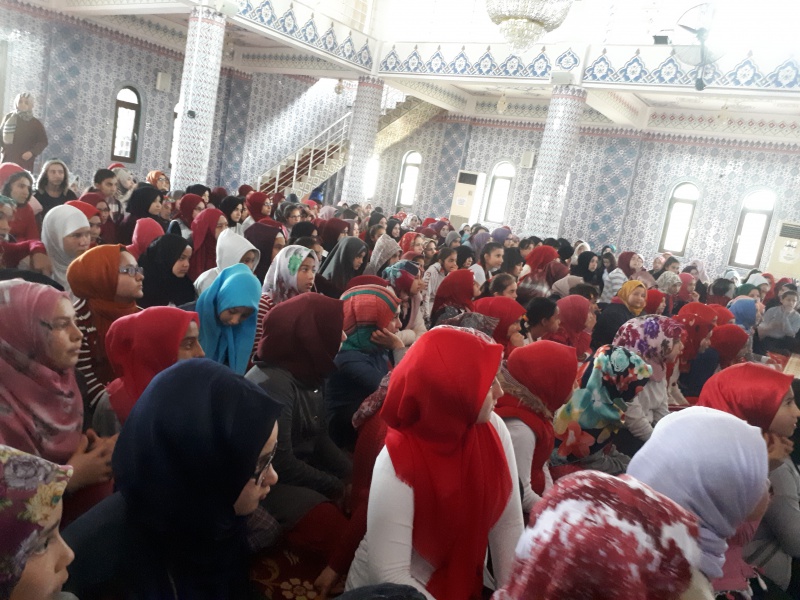 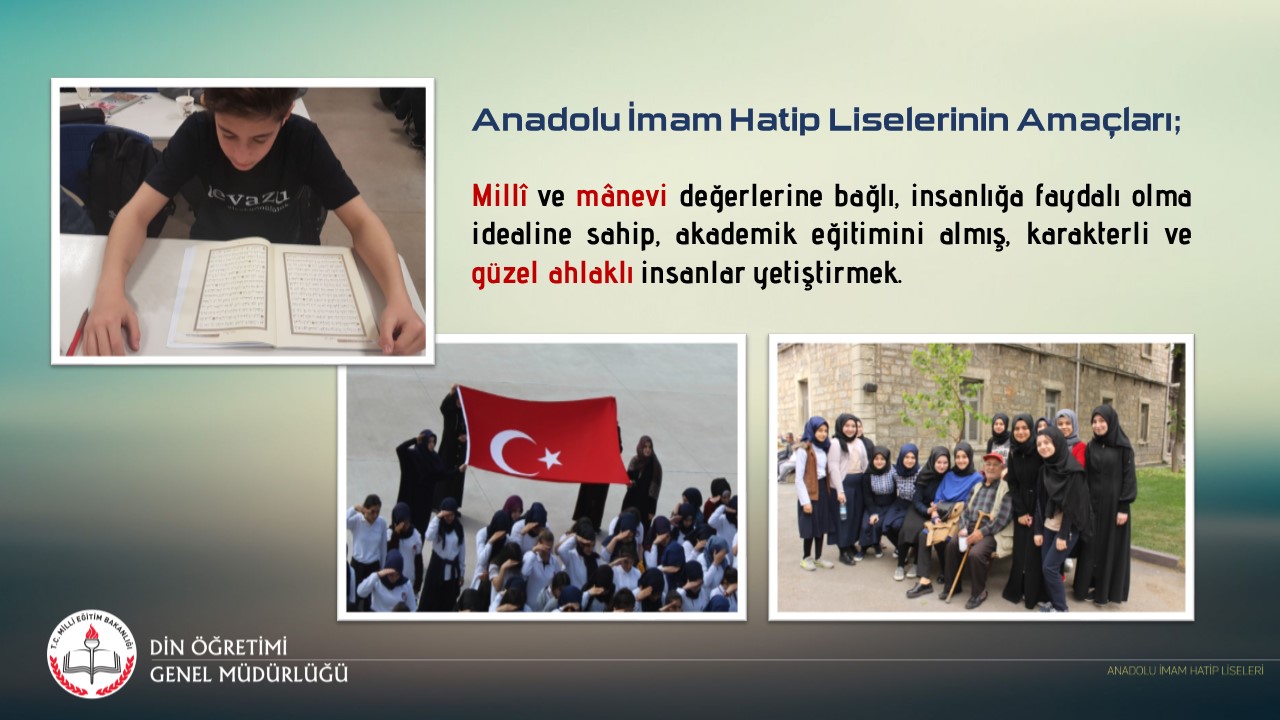 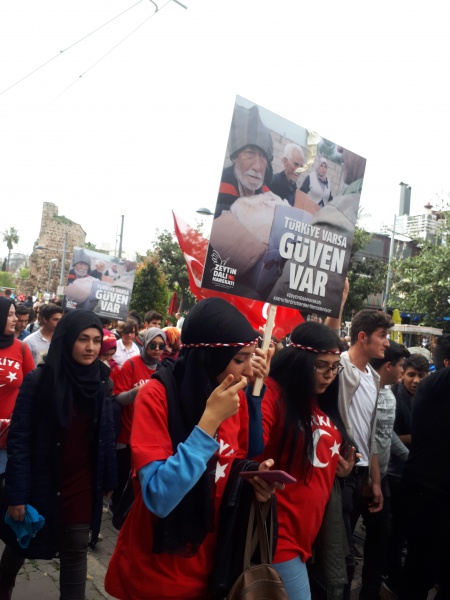 OKULUMUZUN MİSYONU;
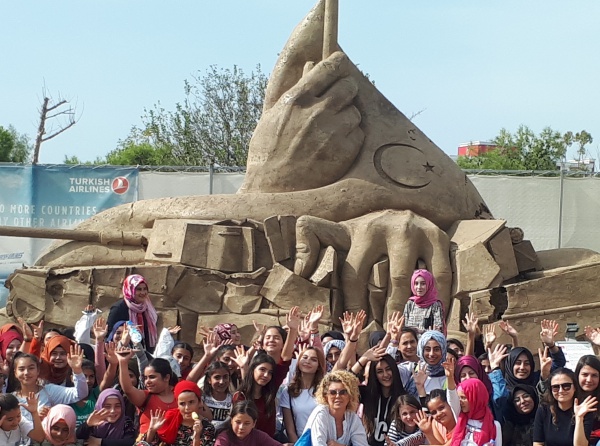 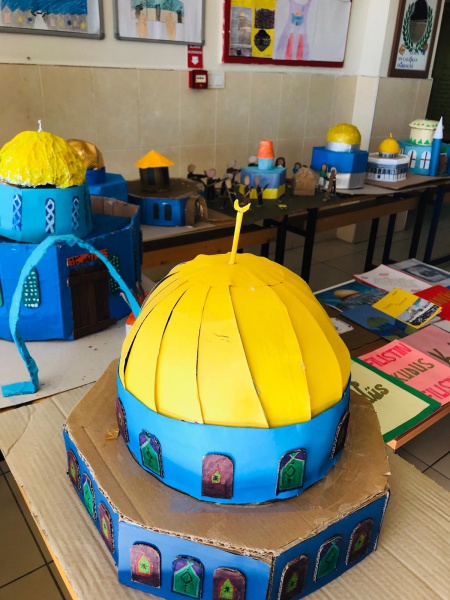 OKULUMUZUN MİSYONU;
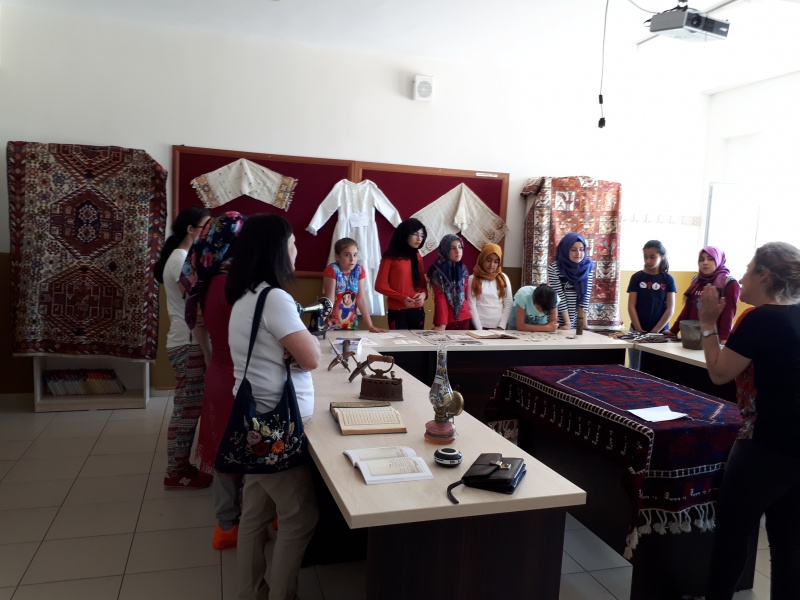 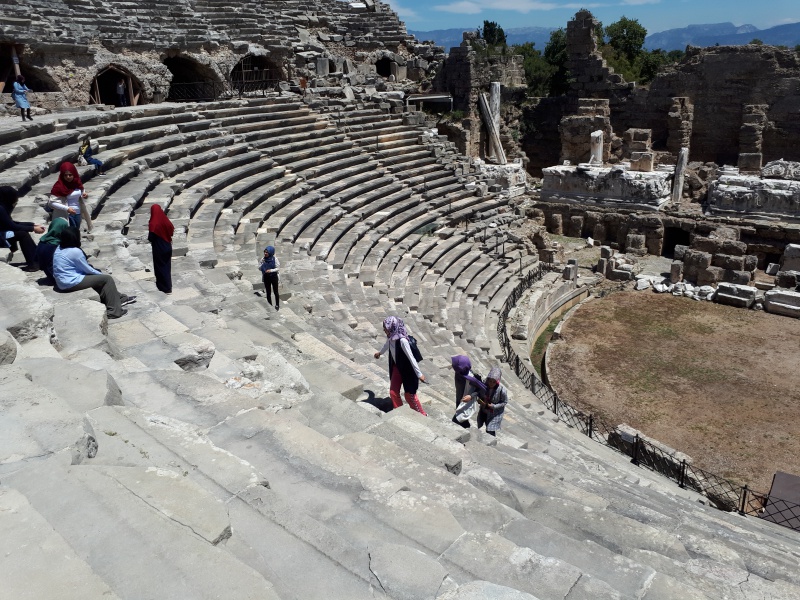 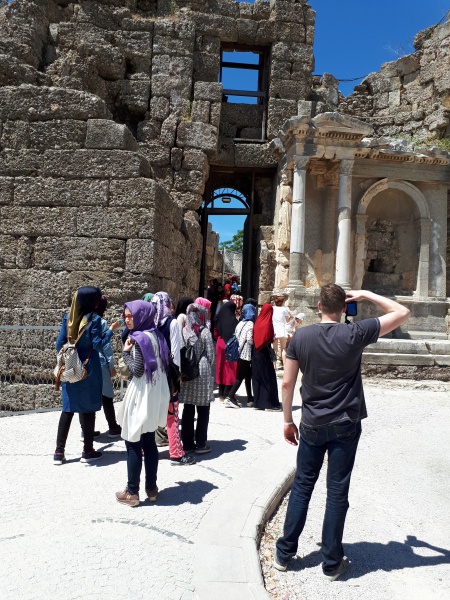 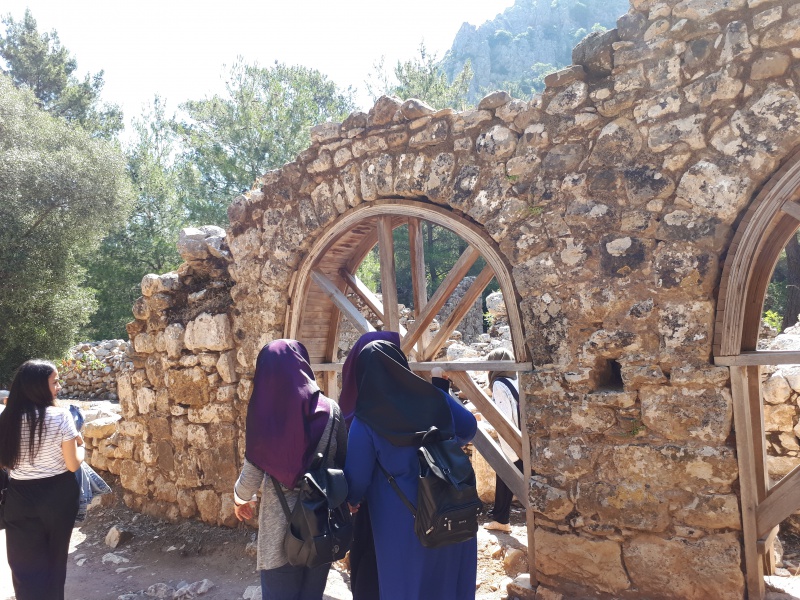 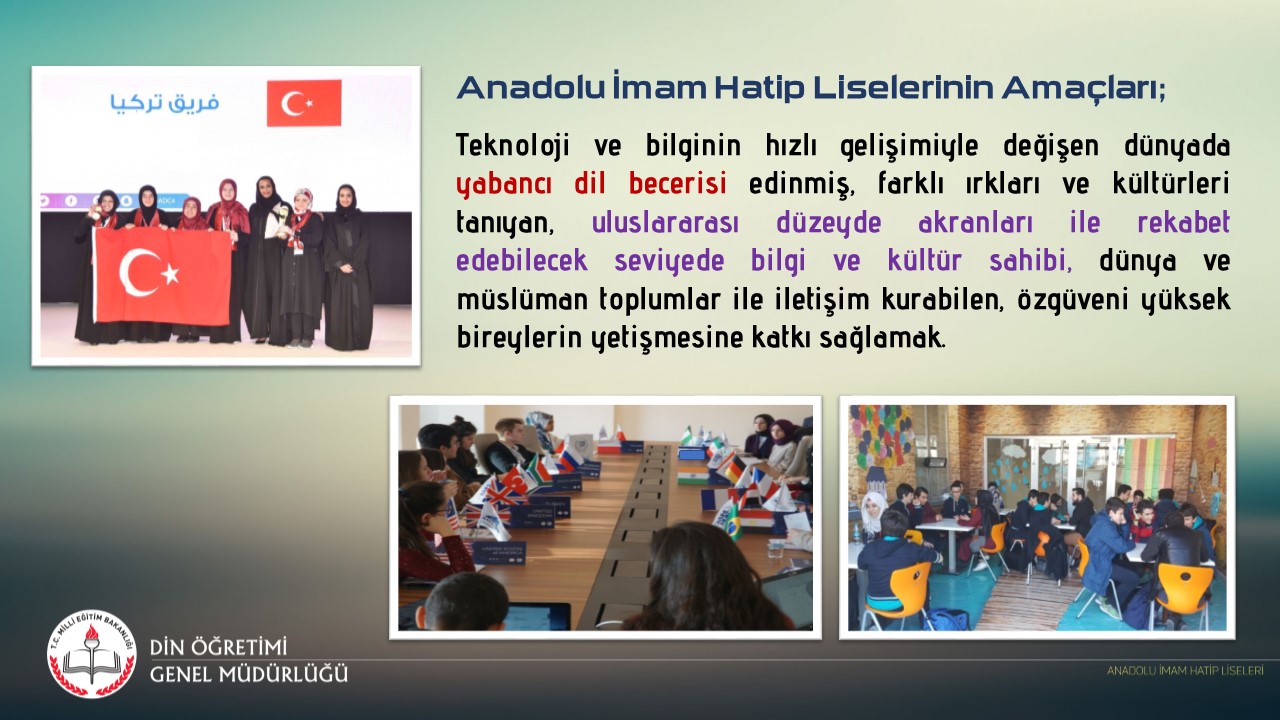 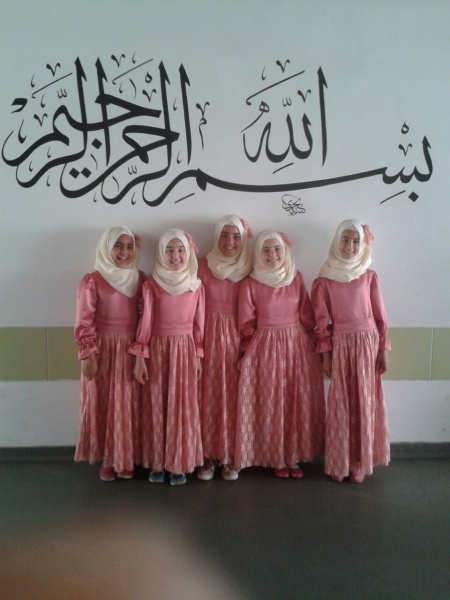 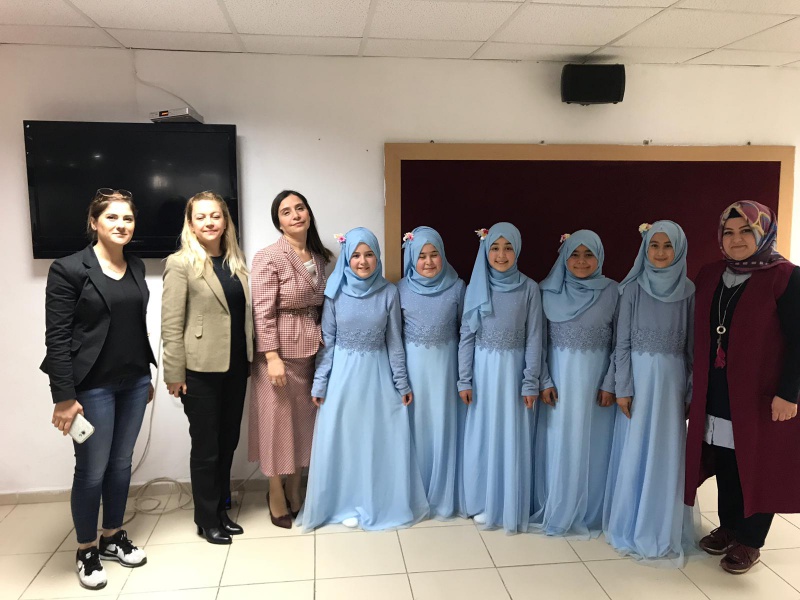 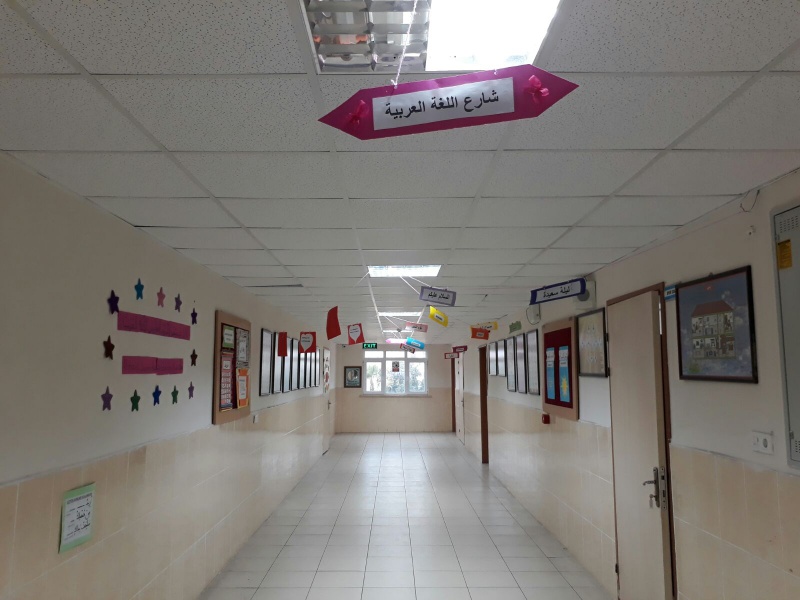 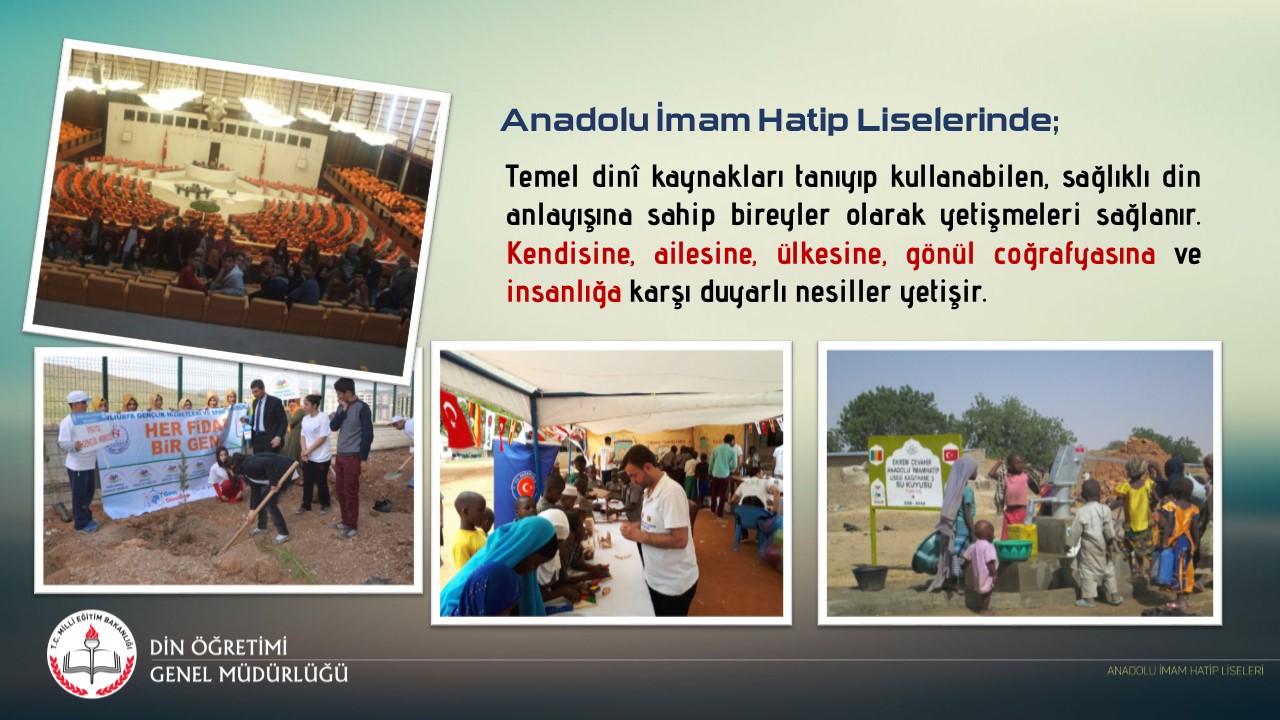 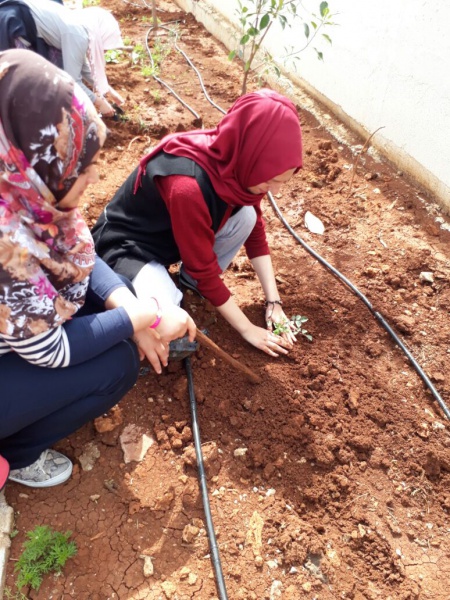 OKULUMUZ;
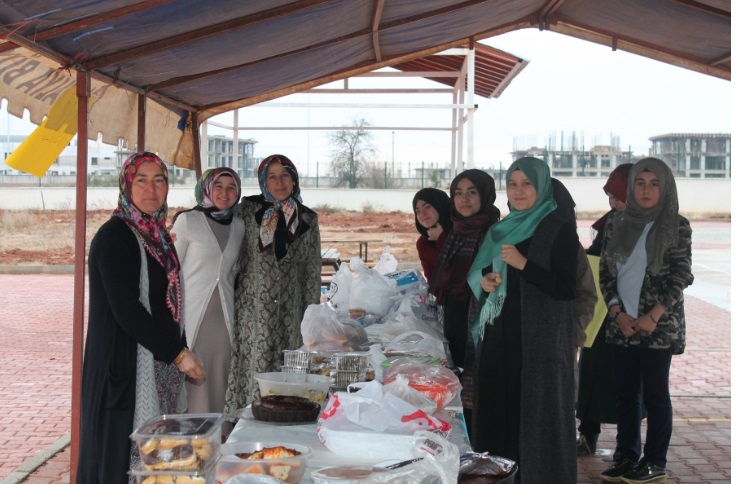 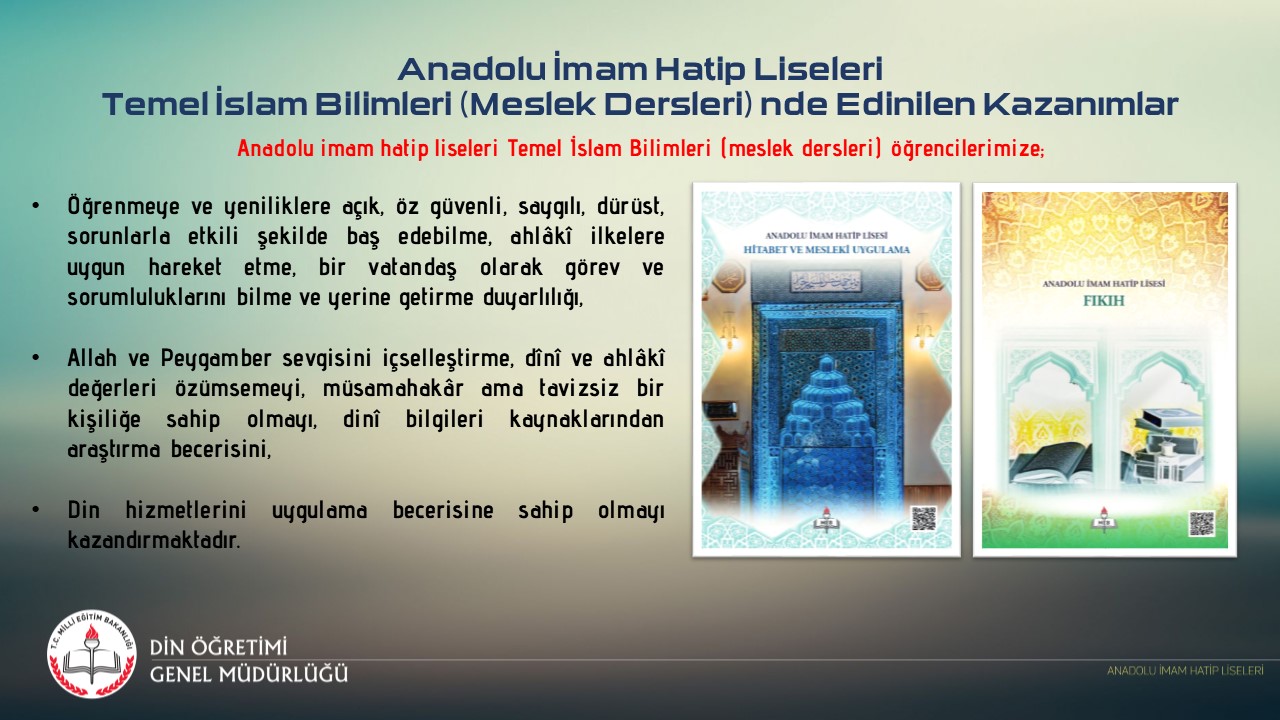 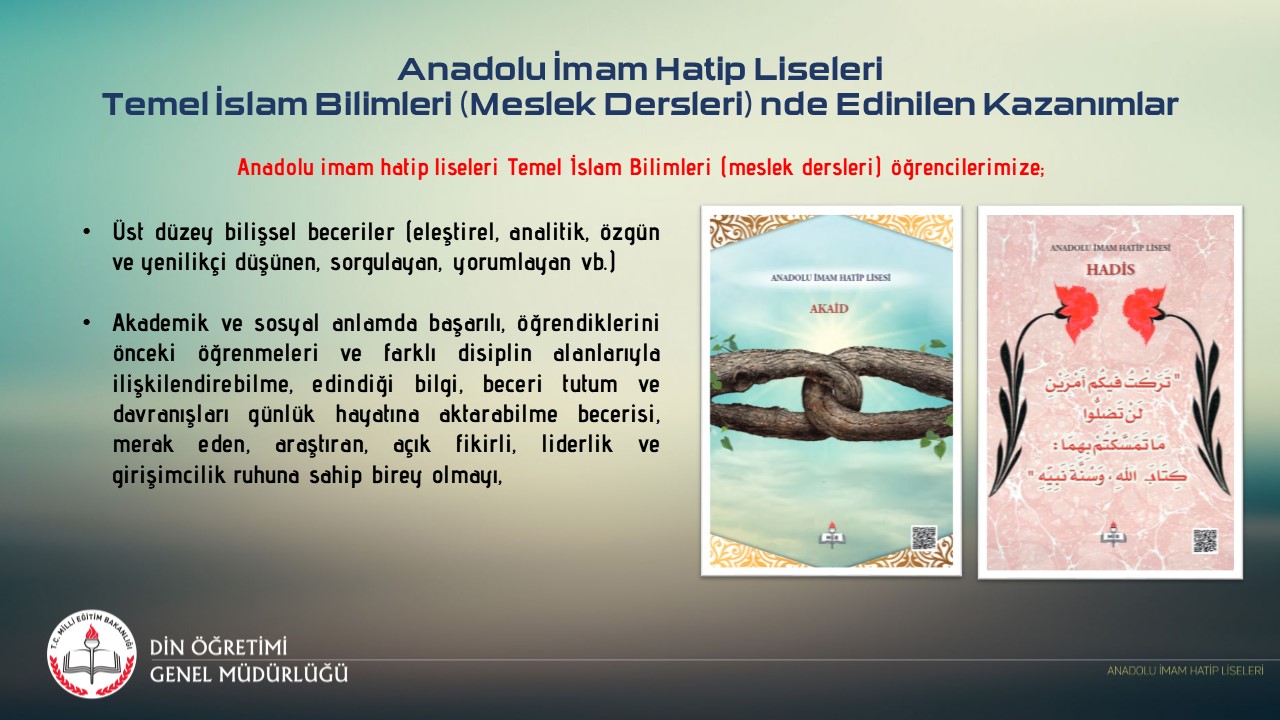 DİĞER LİSELERDEN FARKLI OLARAK OKUTULAN DERSLER
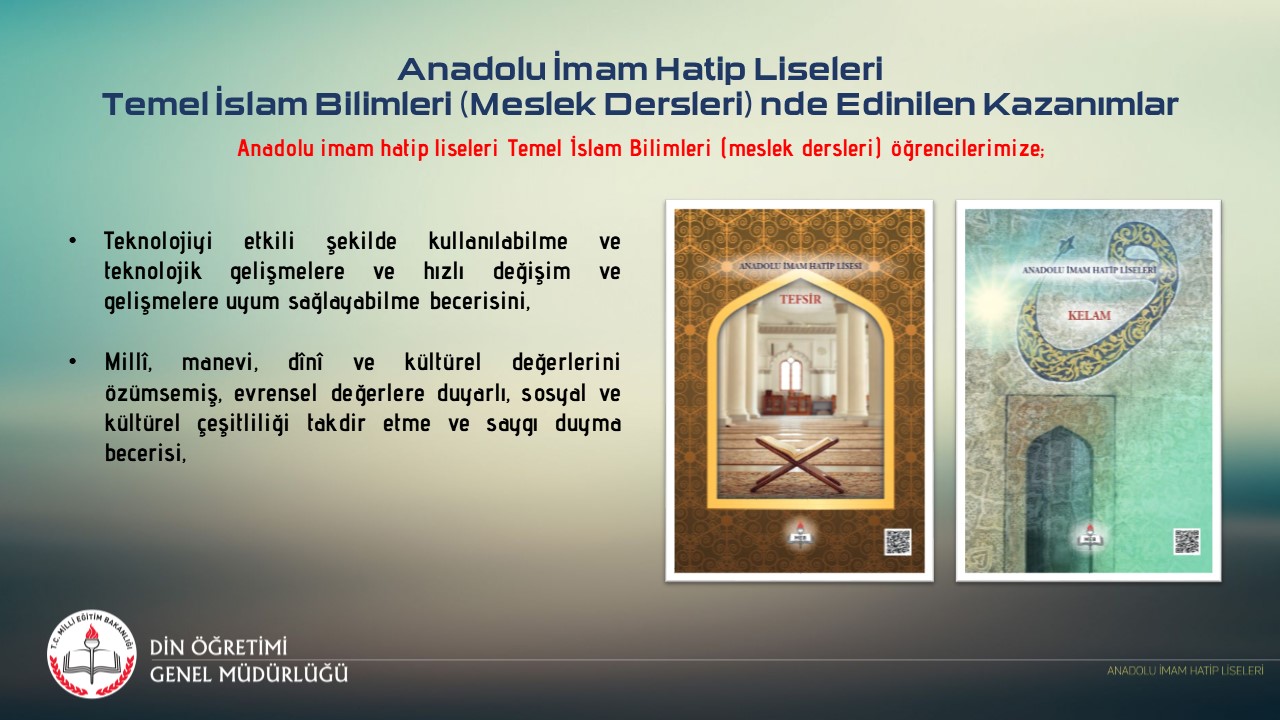 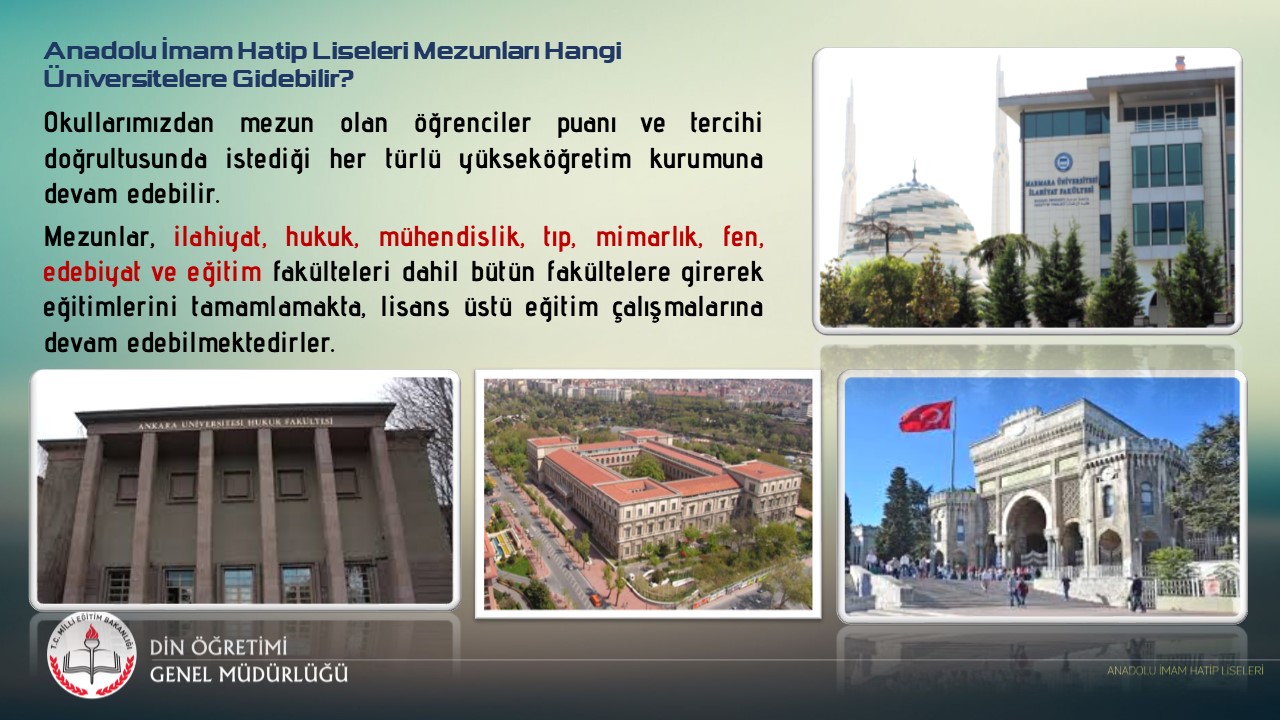 İMAM HATİP LİSESİNDEN HANGİ ÜNİVERSİTELERE GİDİLİR?
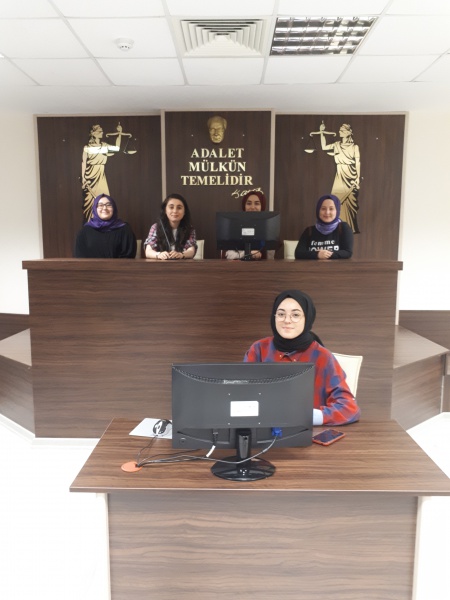 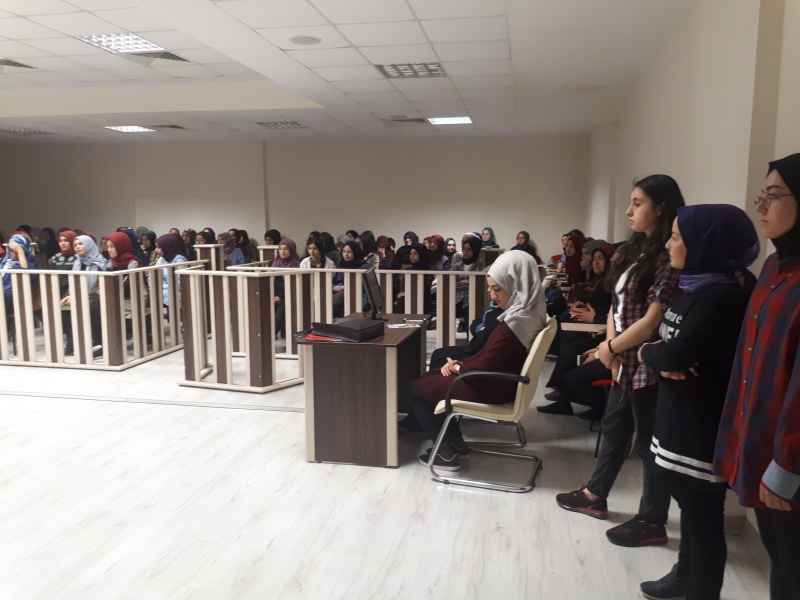 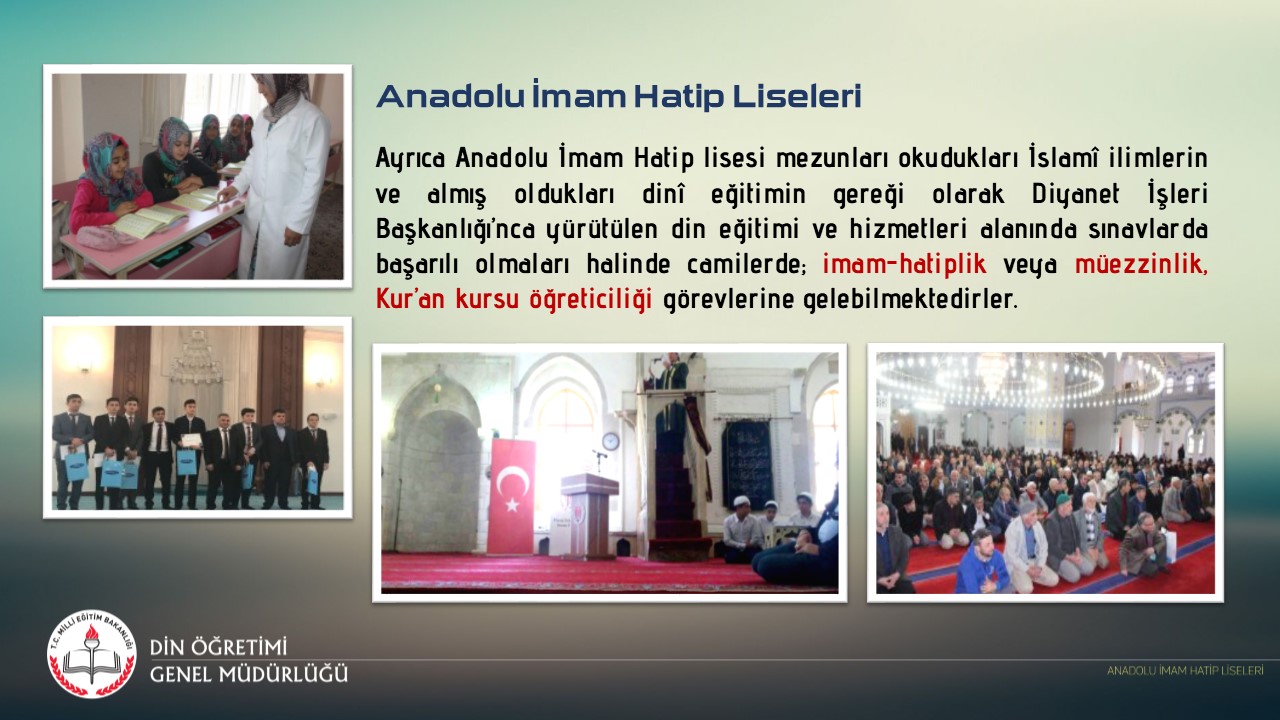 İMAM HATİP LİSESİNDEN HANGİ ÜNİVERSİTELERE GİDİLİR?
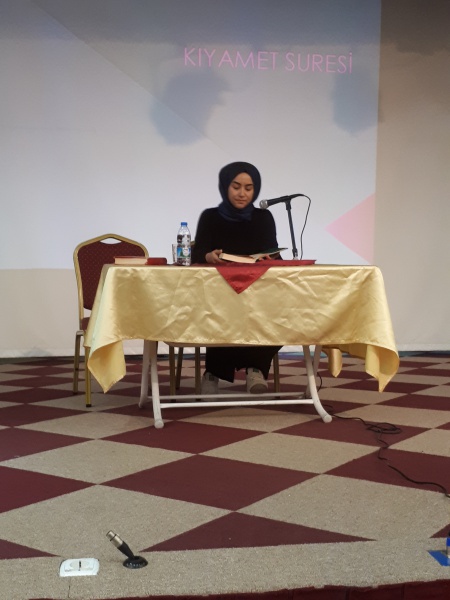 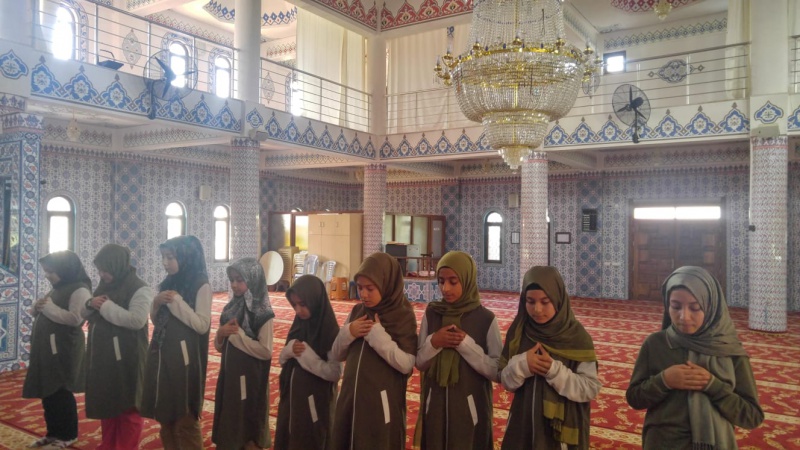 BİZ HANGİ ÜNİVERSİTELERE ÖĞRENCİ GÖNDERDİK?
İLAHİYAT
MALİYE
BİYOMEDİKAL
HALKLA İLİŞKİLER
BANKA VE FİNANSÇILIK
TIBBİ LABARATUVAR
ACİL TIP TEKNİSYENLİĞİ
İSLAMİ İLİMLER FAKÜLTESİ
Eğitim fakültesi
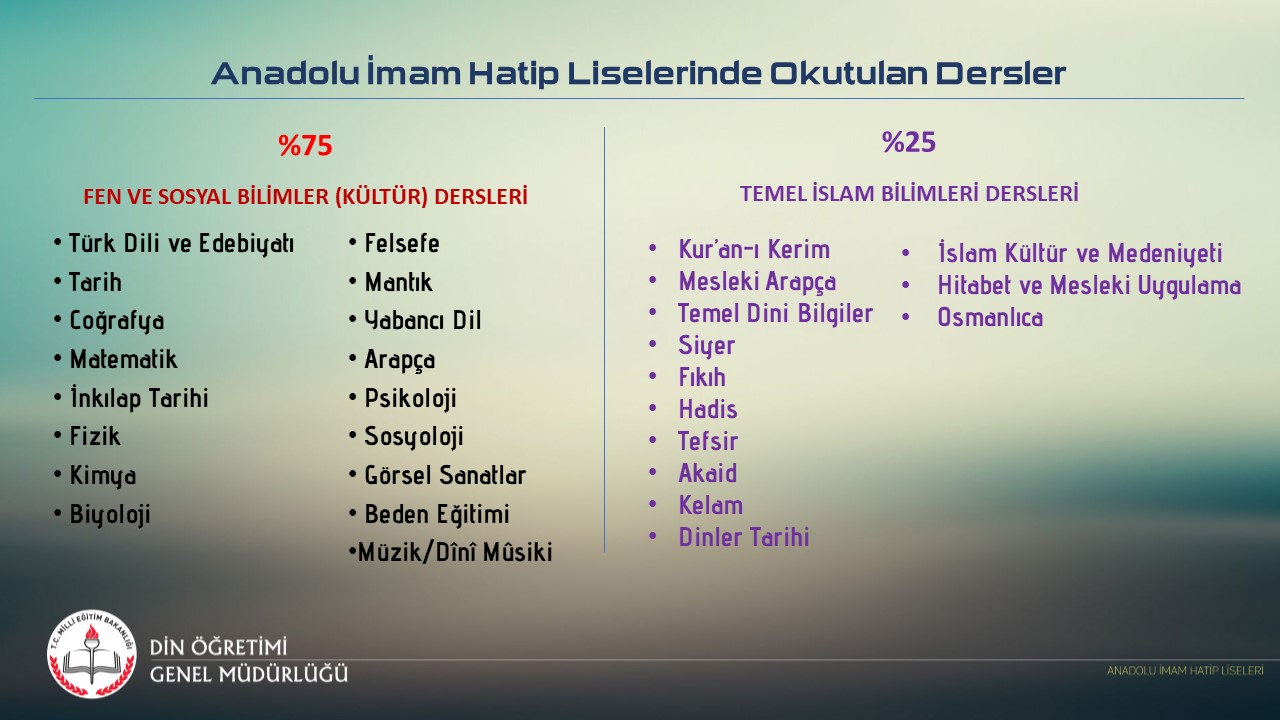 Okulumuzda karma (kız-erkek)
eğitim yapılmaktadır.
Okulumuz bünyesinde
Anaokul
Ortaokul
Lise 
Bulunmaktadır.
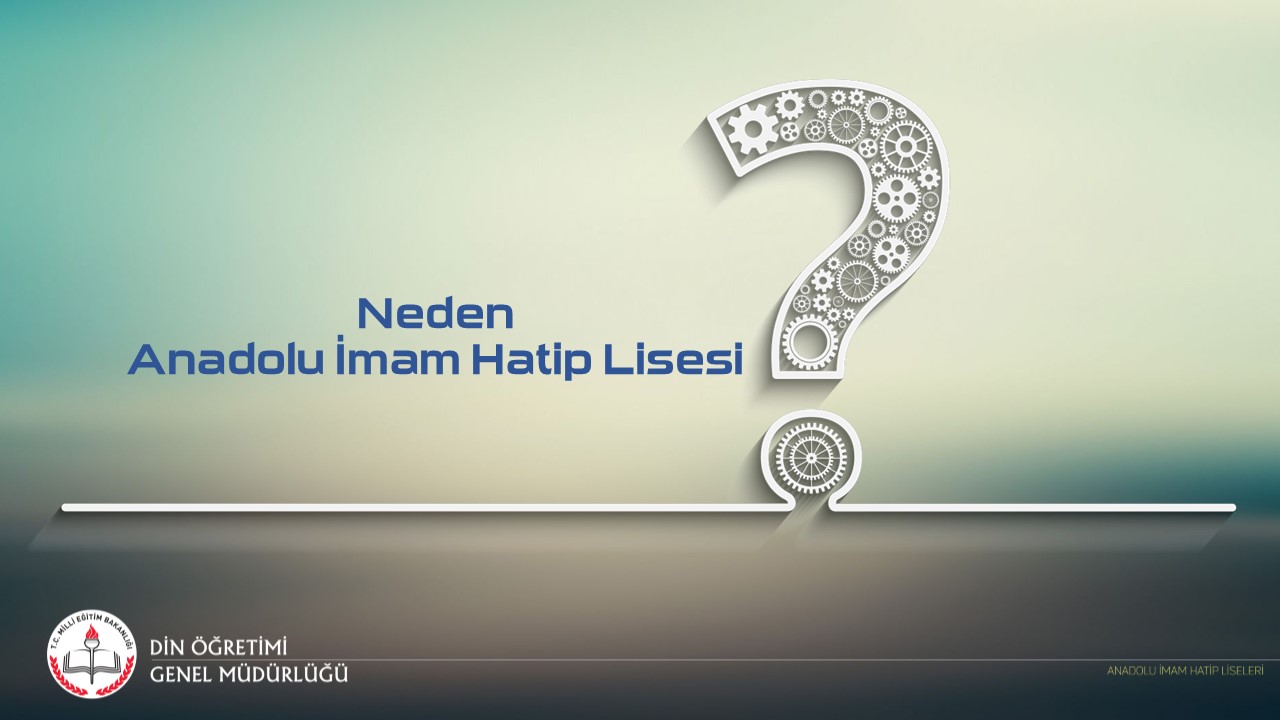 NEDEN DÖŞEMEALTI  ANADOLU İMAM HATİP LİSESİ
BAŞARILARIMIZ
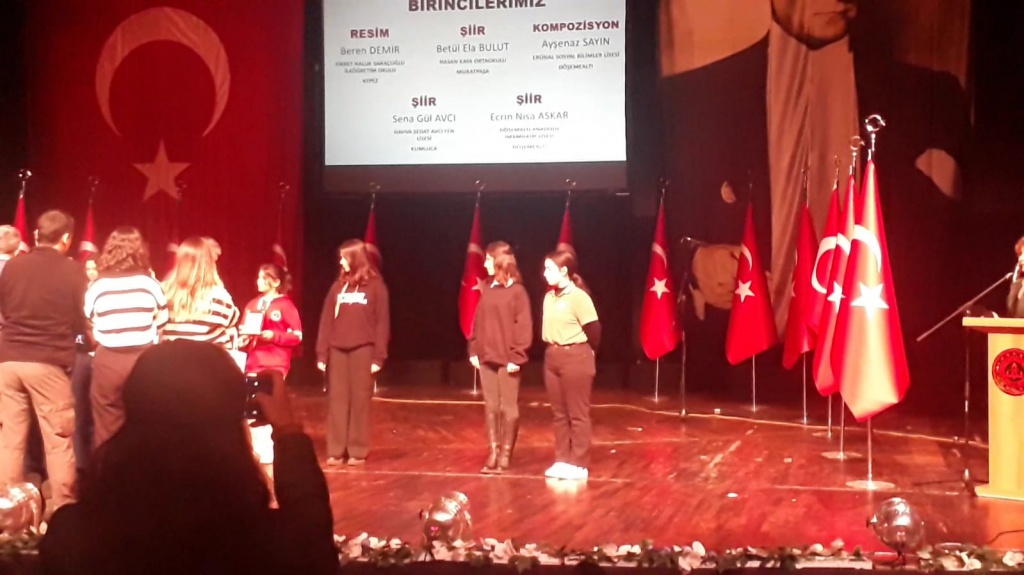 Şiir yazma
 yarışmasında 
il birinciliği
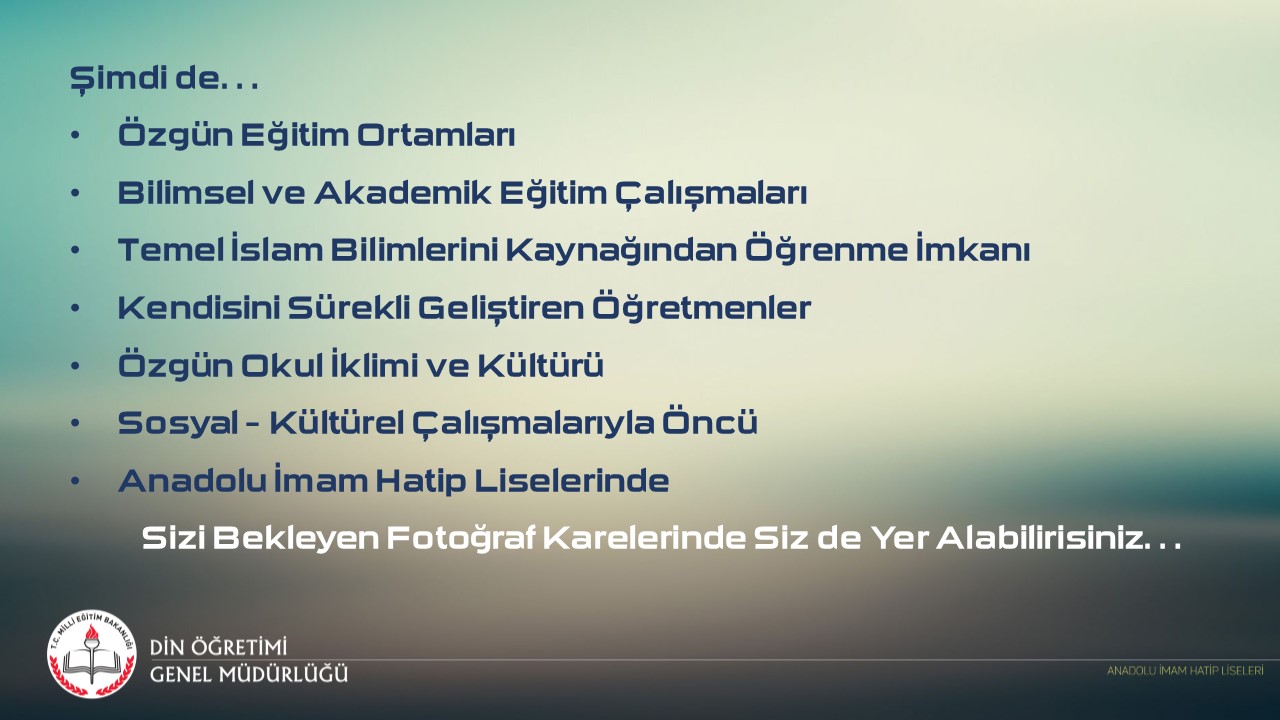 BAŞARILARIMIZ
GENÇ NİDA KURAN-I KERİM’İ GÜZEL OKUMA YARIŞMASI İL 3.LÜĞÜ
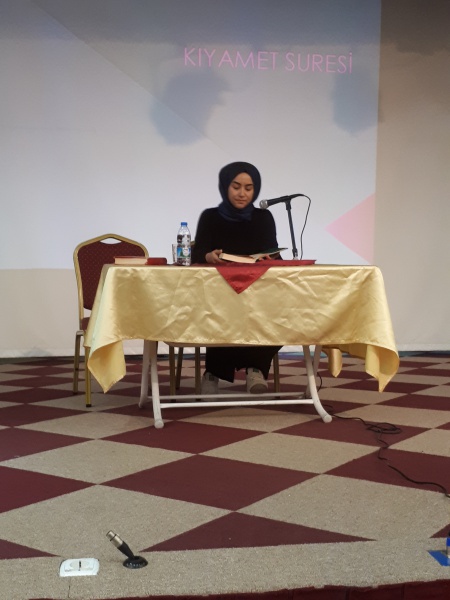 BAŞARILARIMIZ
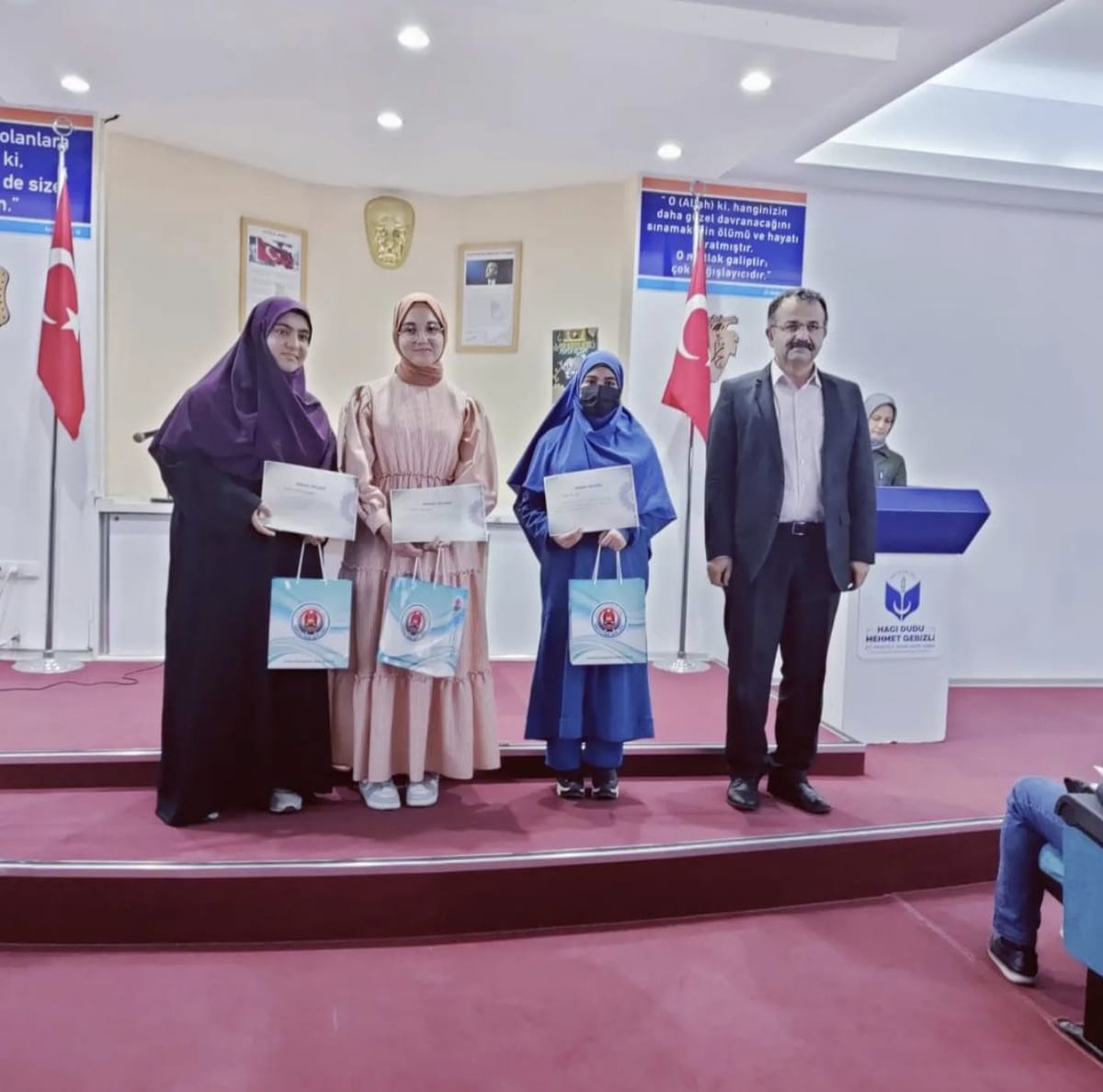 Kuran-ı Kerim Güzel okuma 
Yarışmasında 
İl ikincisi olduk.
BAŞARILARIMIZ
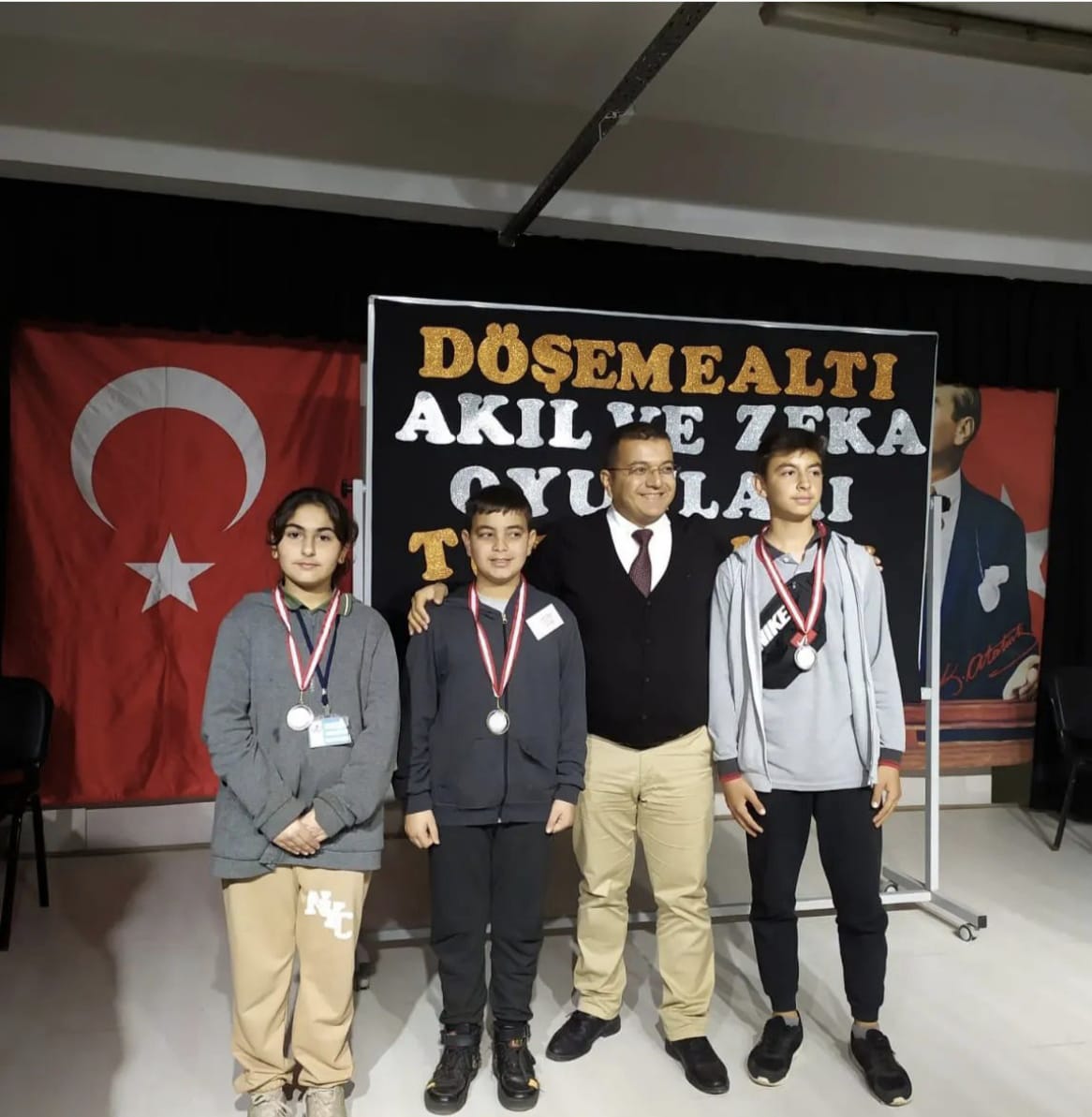 Akıl ve Zeka 
Oyunlarında
 ilçe 2.si olduk
BAŞARILARIMIZ
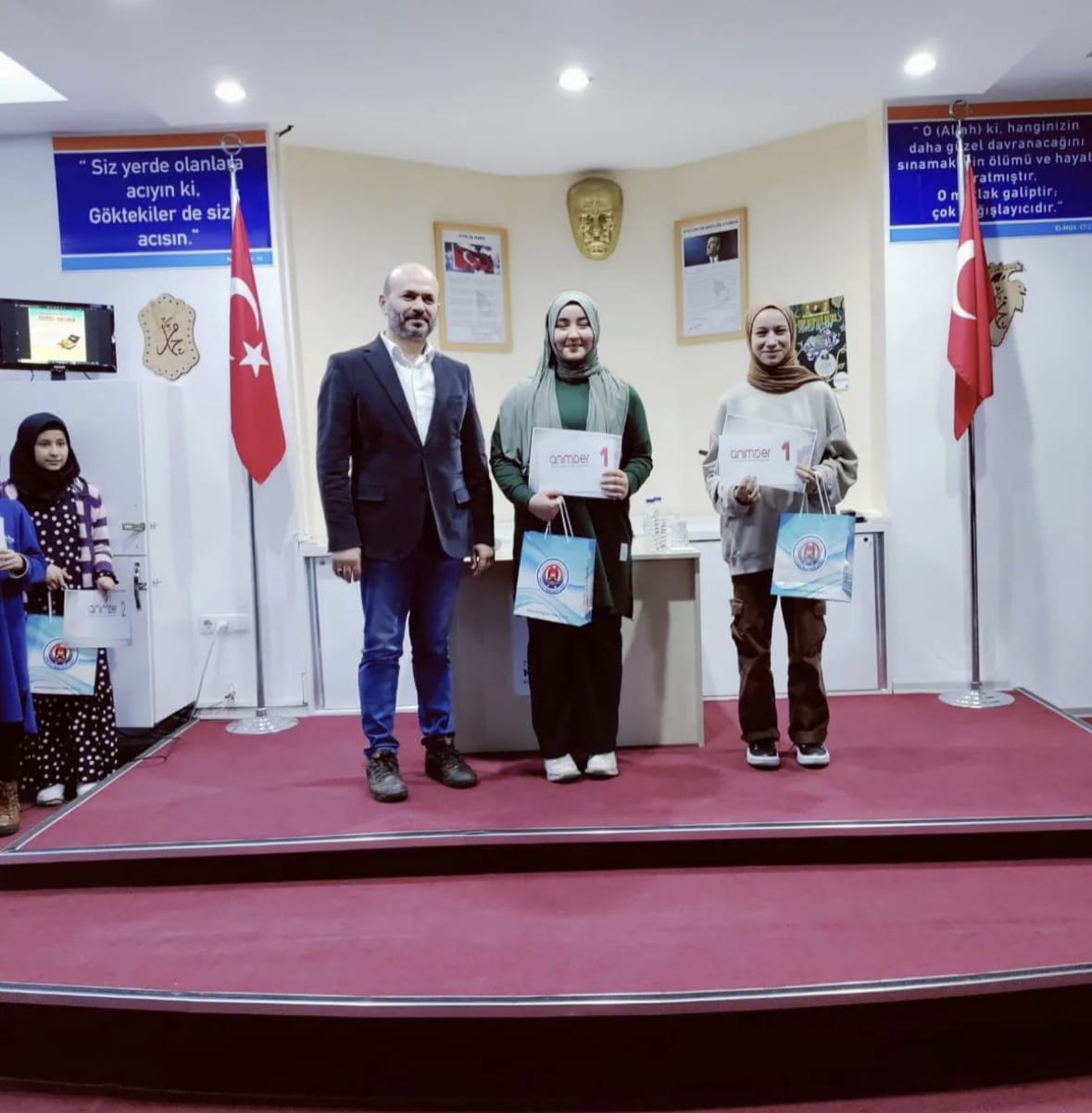 Kuran-ı Kerim Güzel okuma 
Yarışmasında 
il birincisi olduk.
BAŞARILARIMIZ
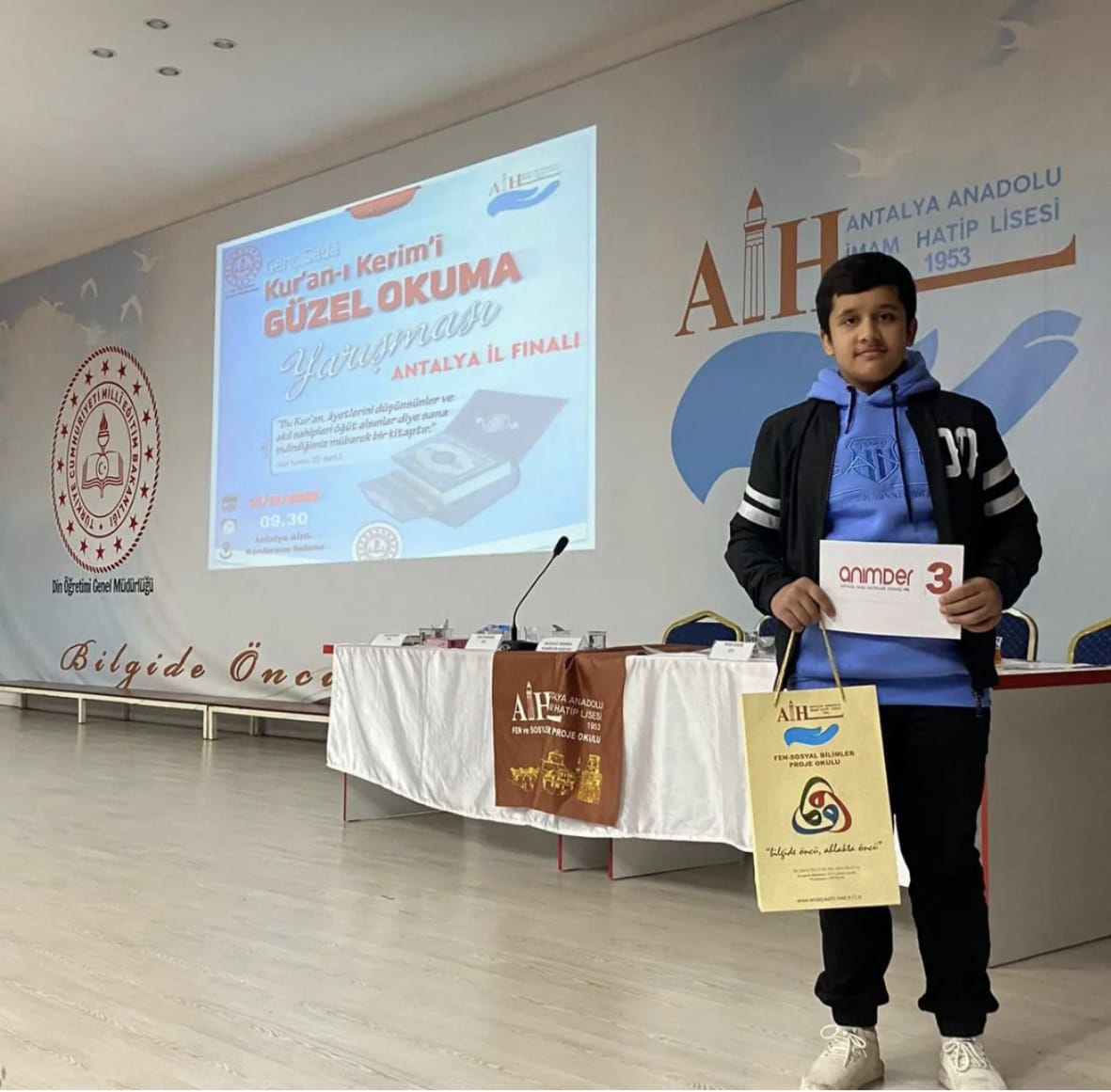 Kuranı-ı Kerim Güzel 
Okuma Yarışması
İl 3.sü olduk.
BAŞARILARIMIZ
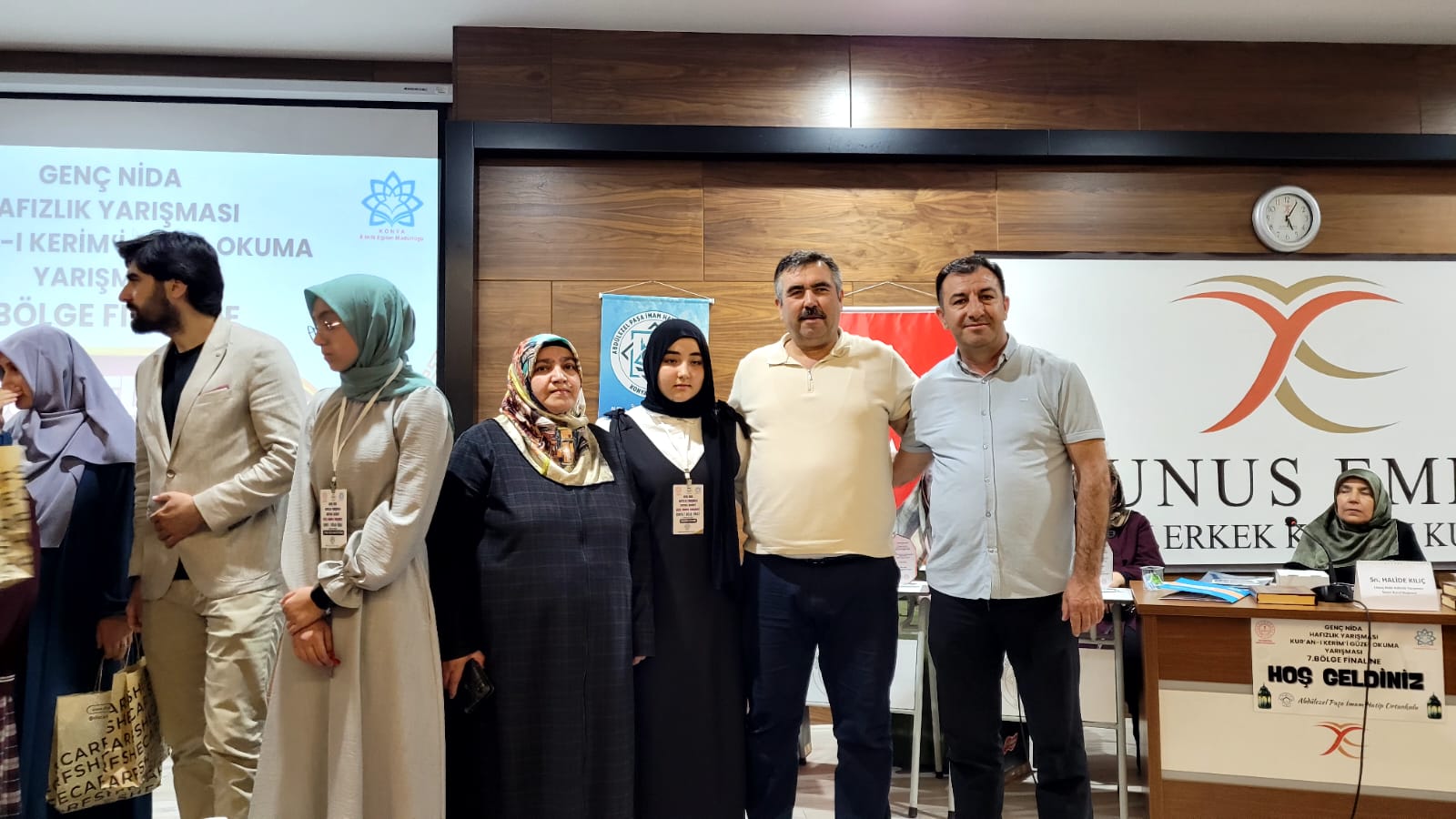 Kuran-ı kerim okuma yarışmasında 
Konya bölge mansiyon ödülü aldık.
BAŞARILARIMIZ
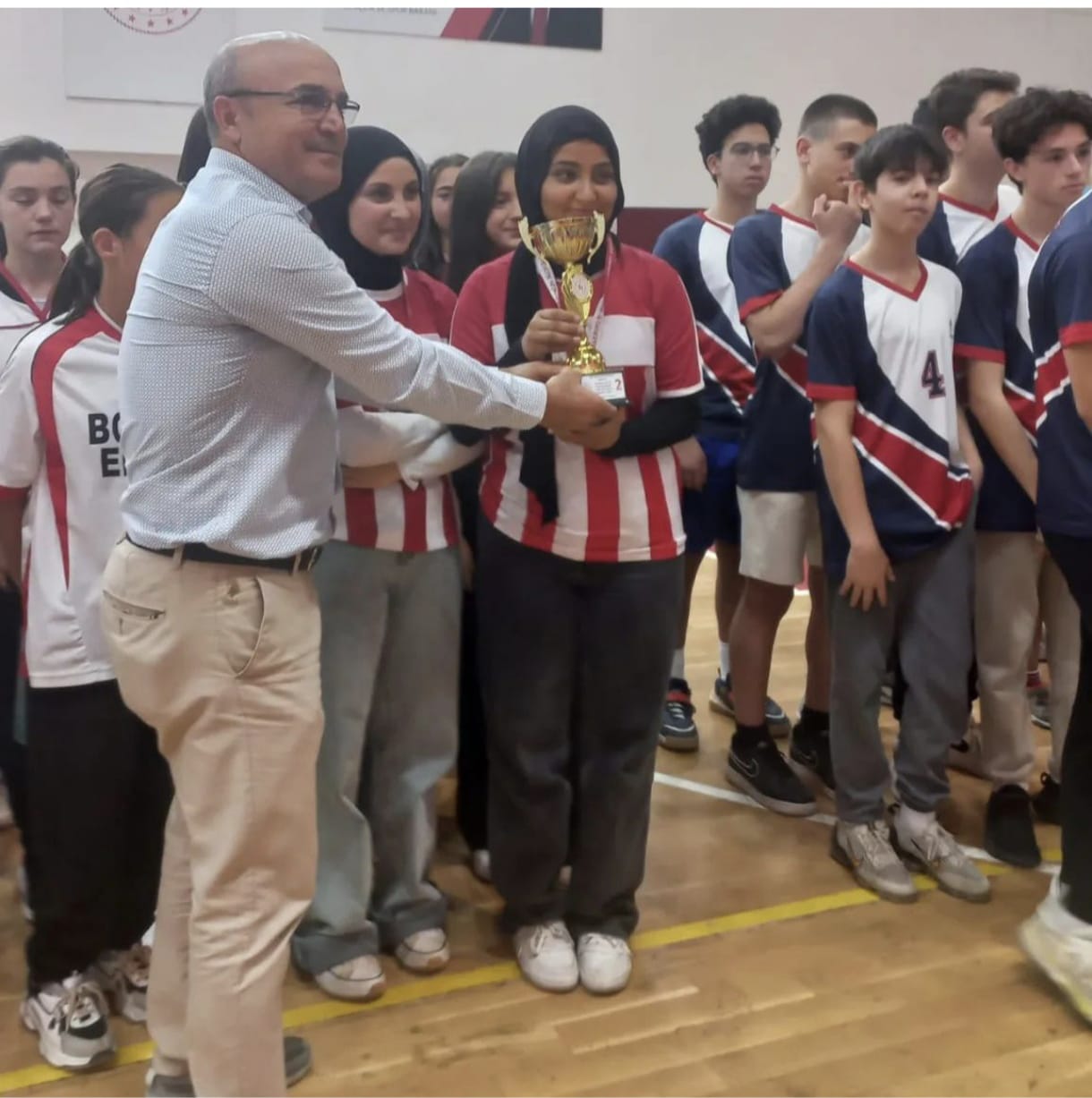 Yakan Topu oyununda 
ilçe 2.si olduk
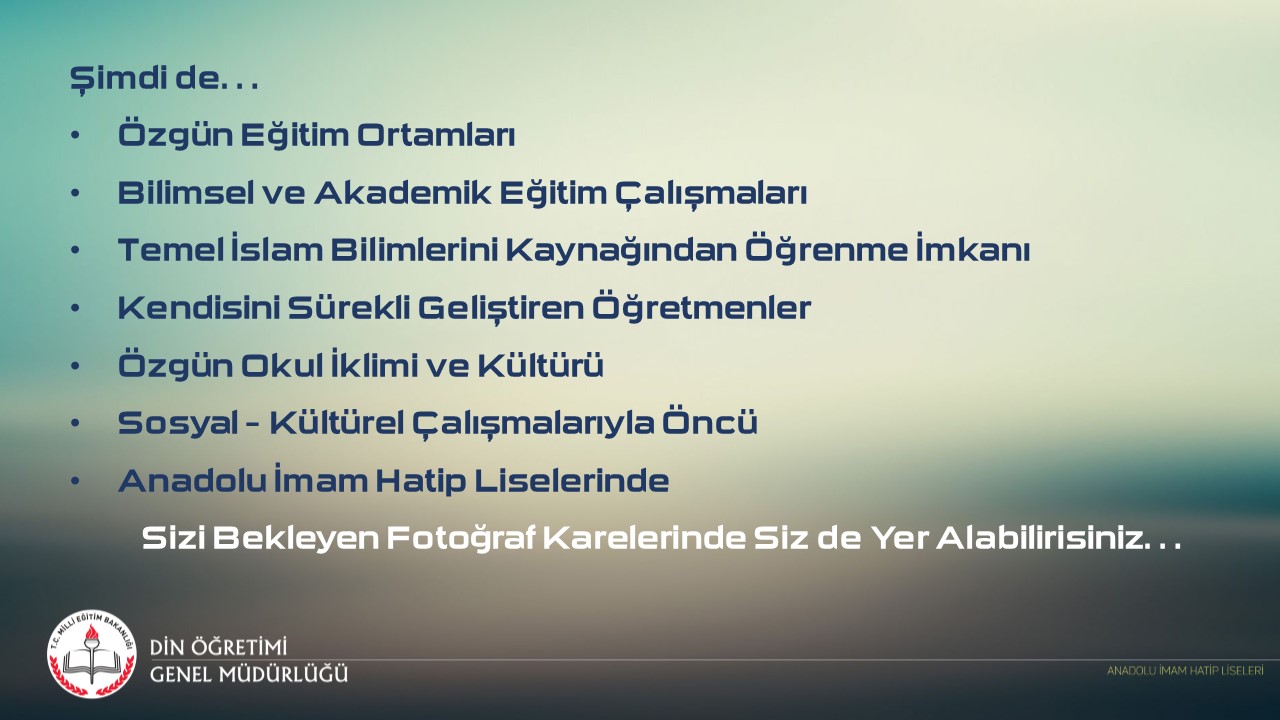 BAŞARILARIMIZ
Antalya Genç Sesler Musıki Yarışması 3.LÜĞÜ
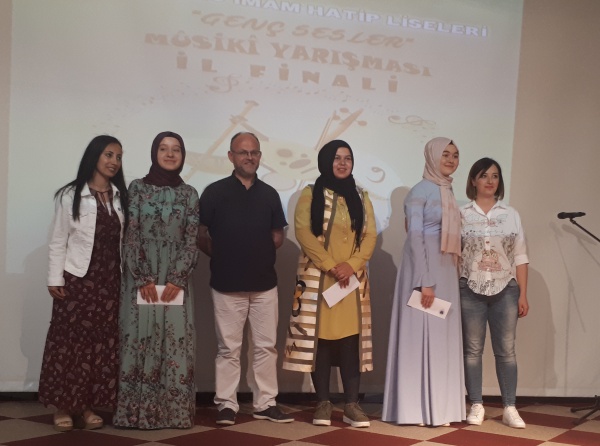 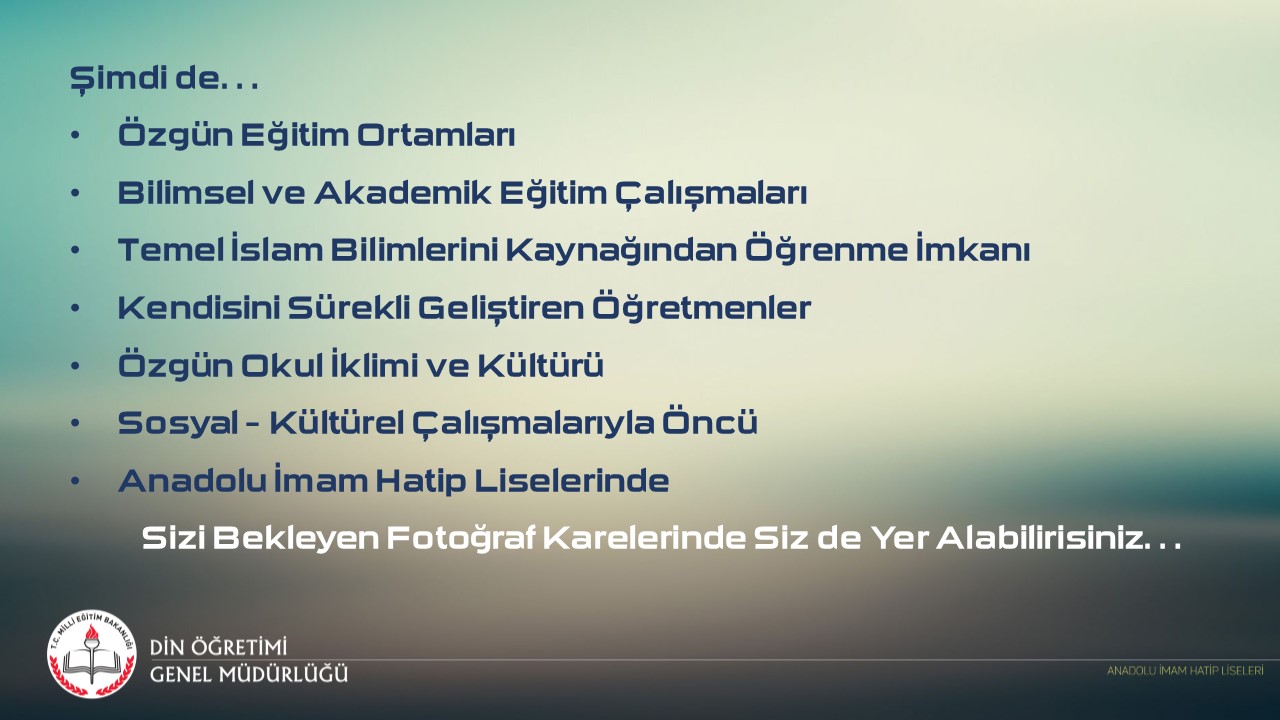 BAŞARILARIMIZ
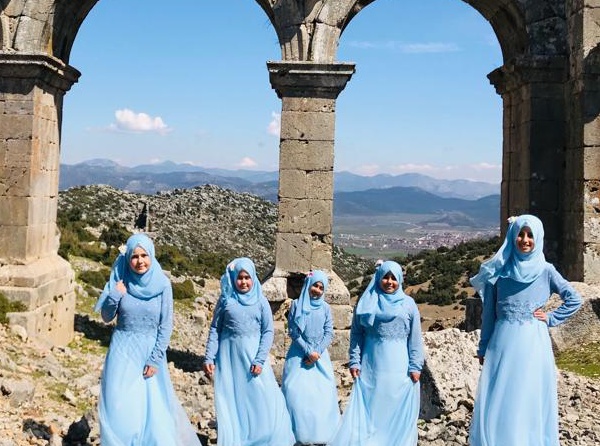 ARAPÇA ŞARKI YARIŞMASI ANTALYA 1.LİĞİ
KİTAP GÜNLERİ
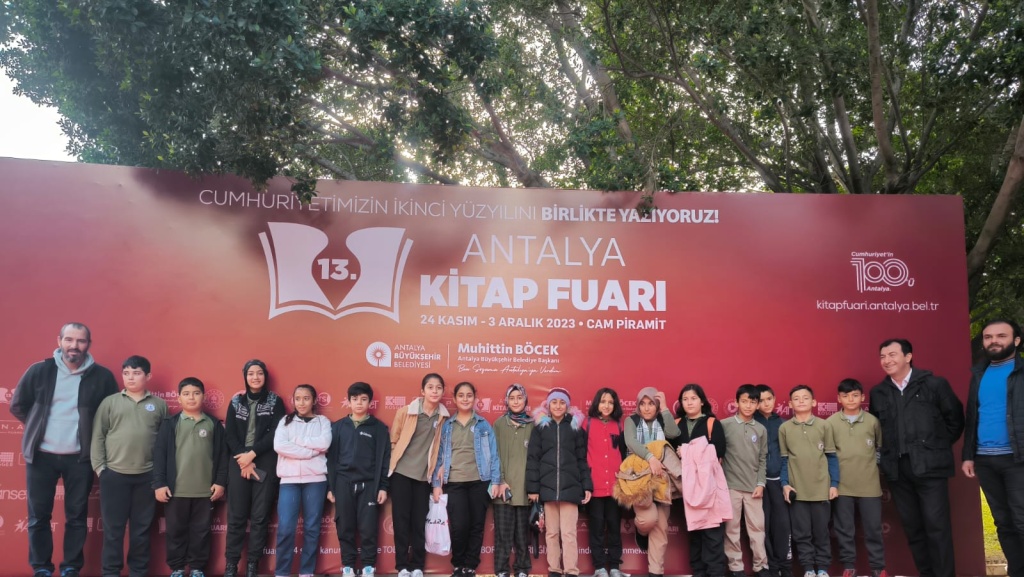 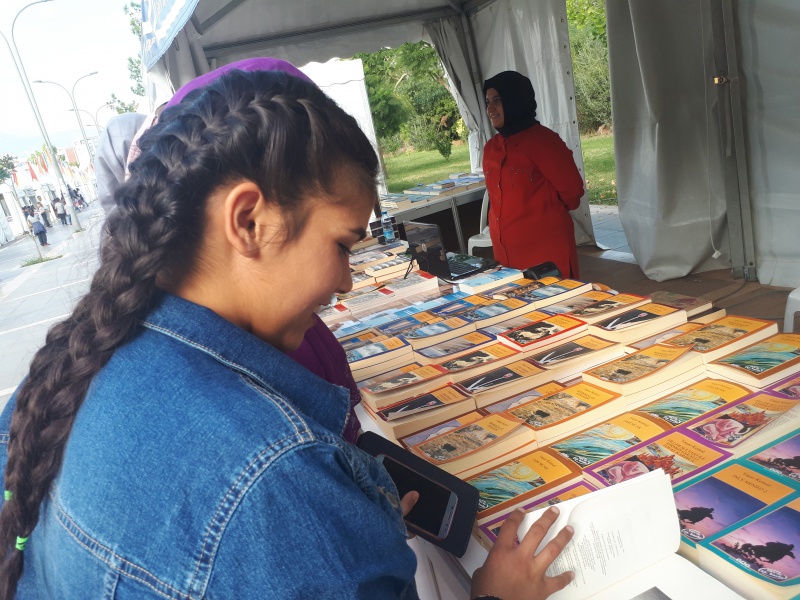 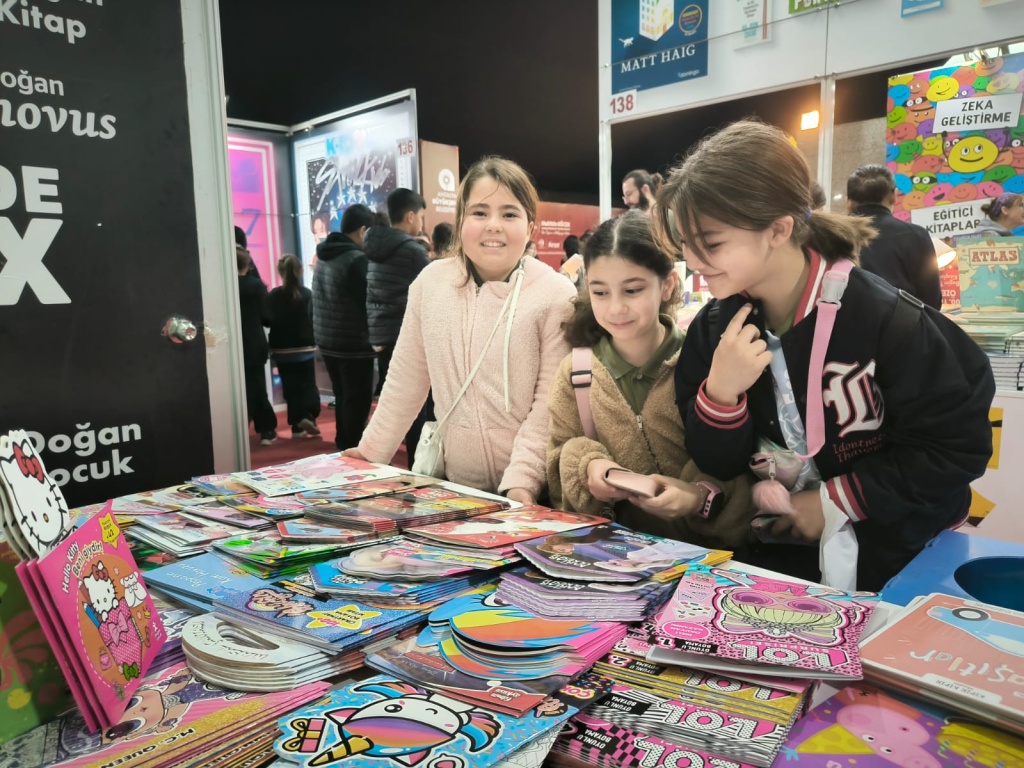 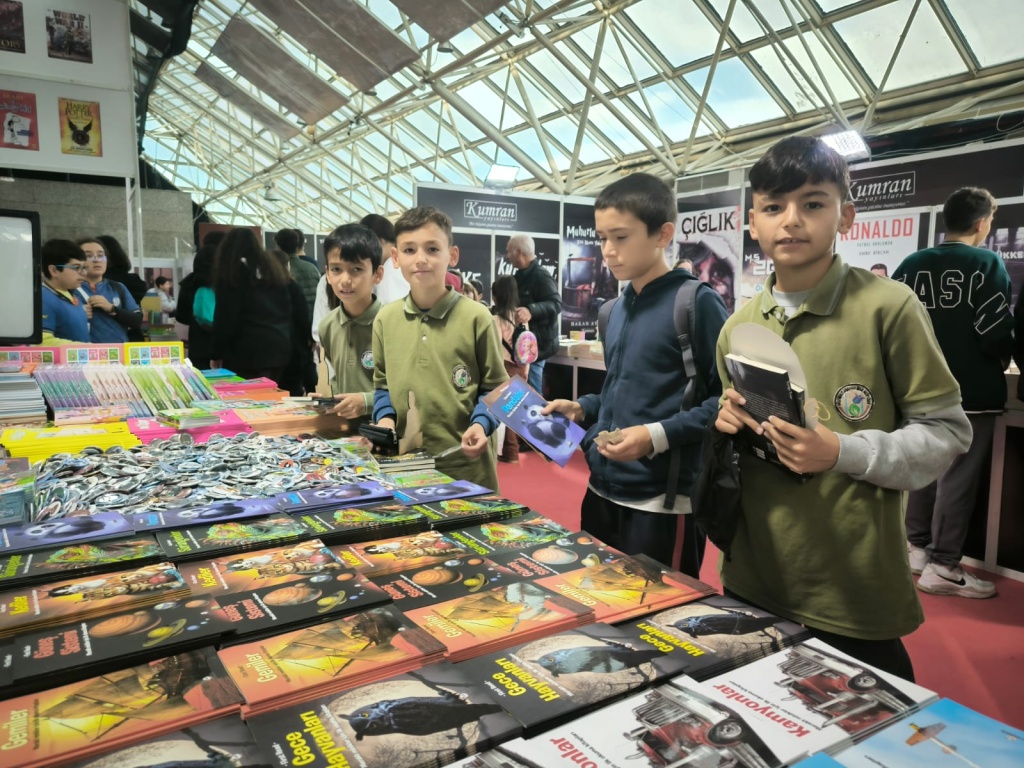 Gezilerimiz
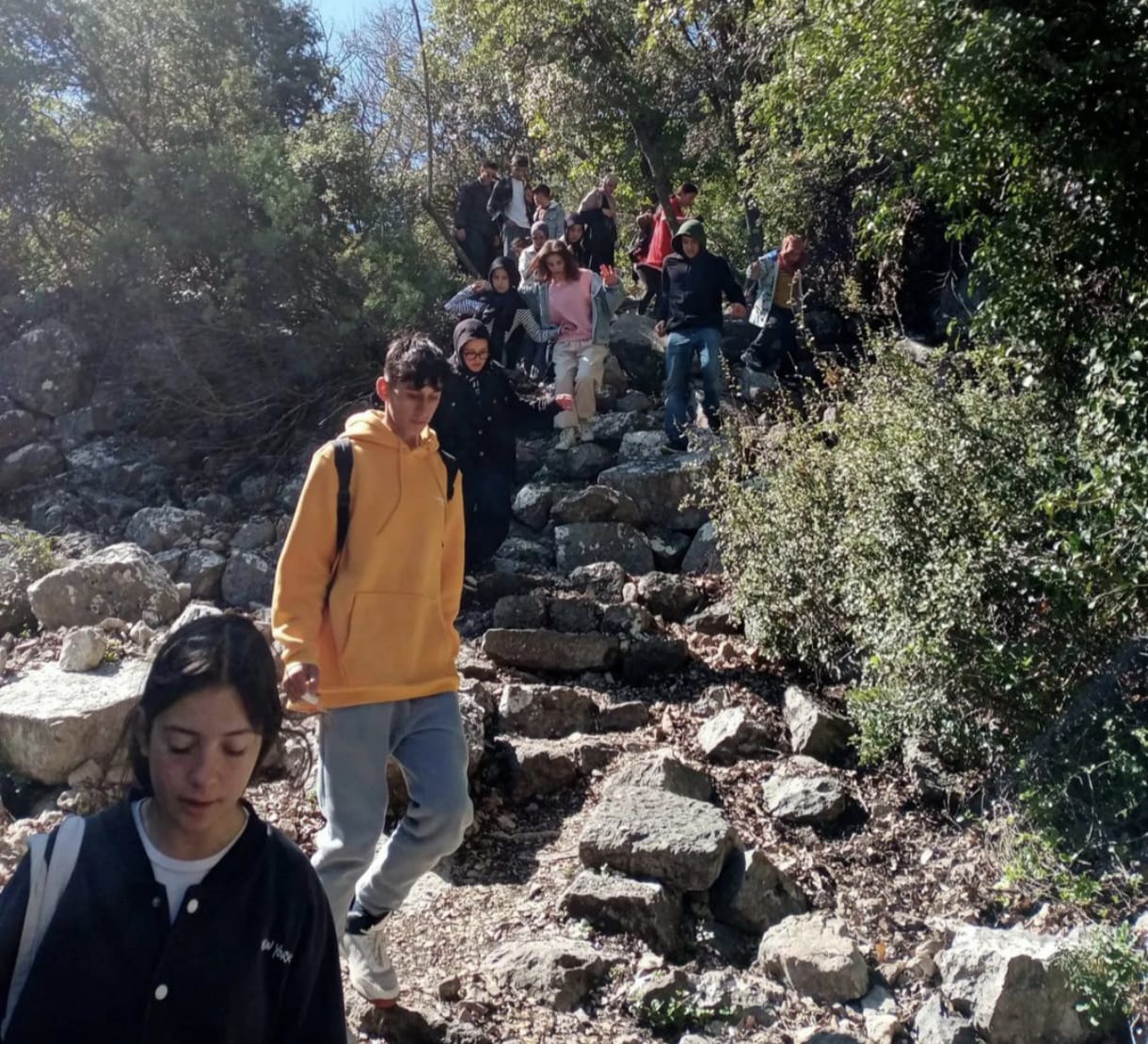 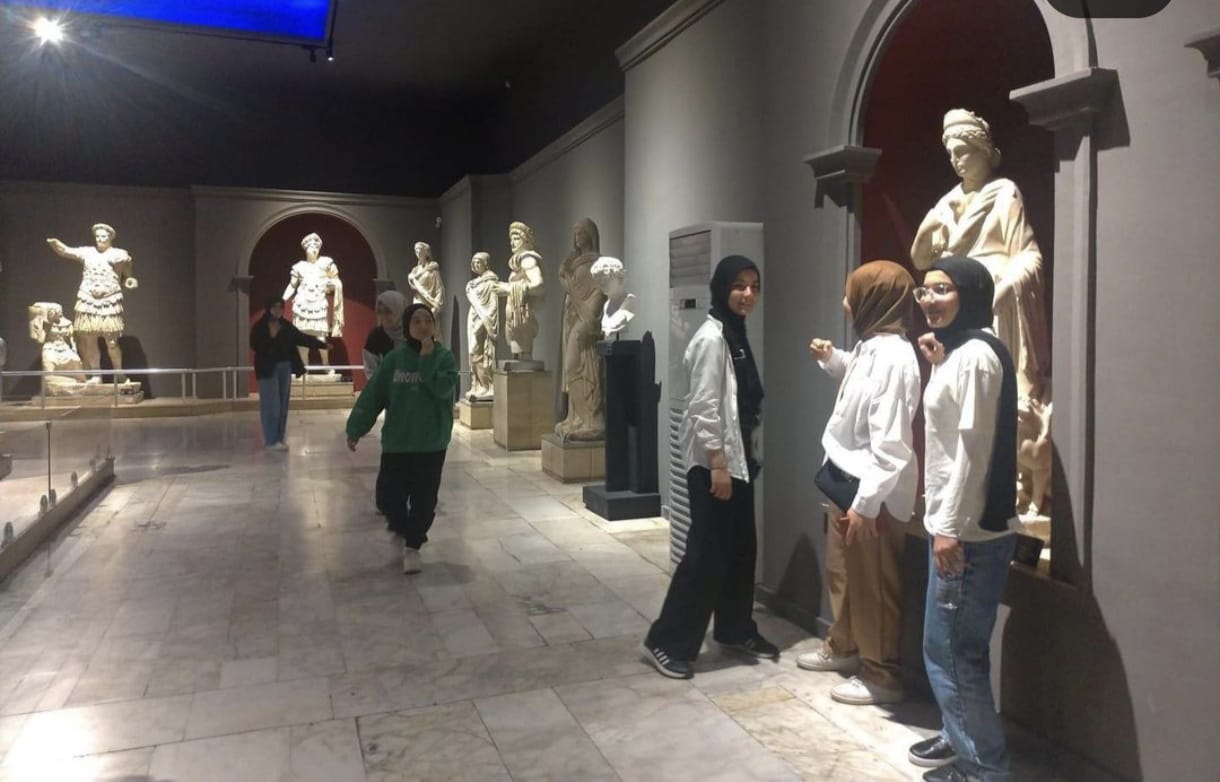 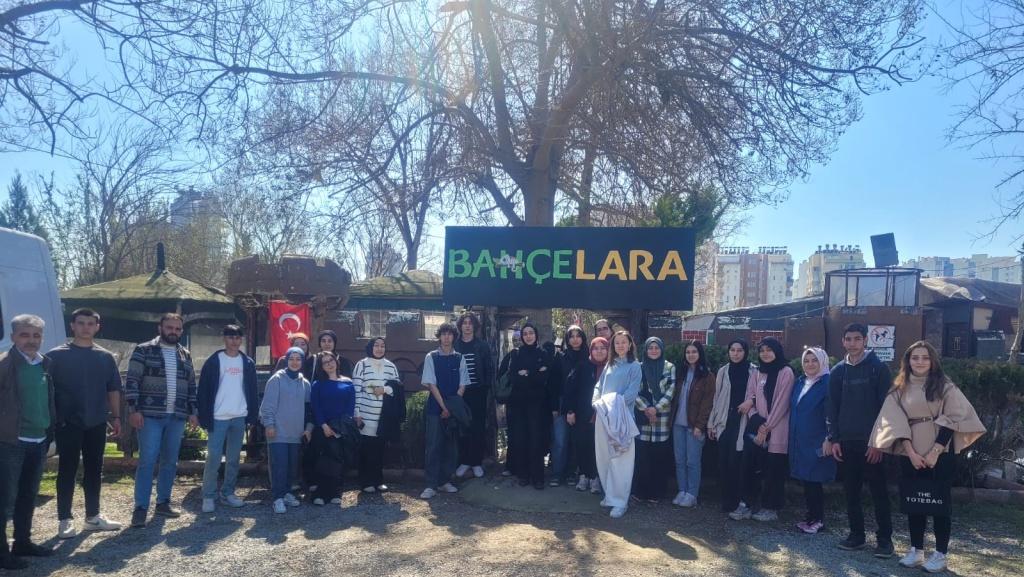 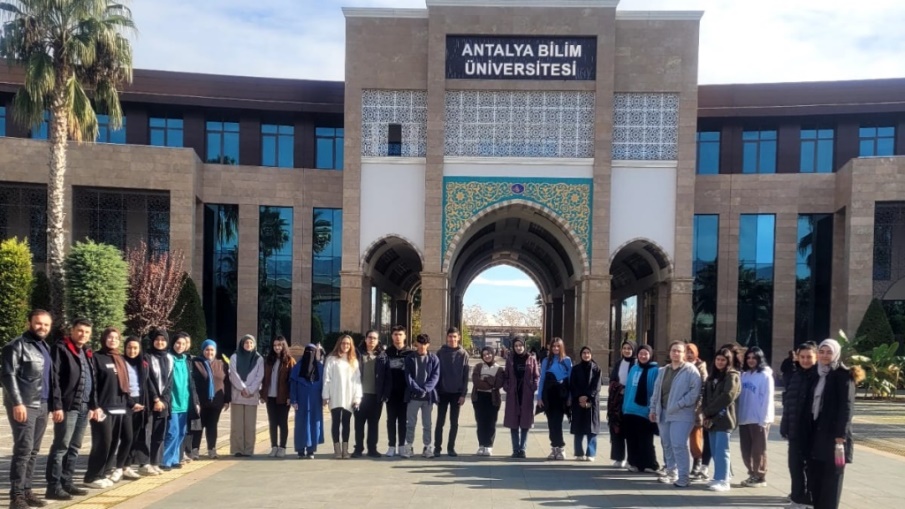 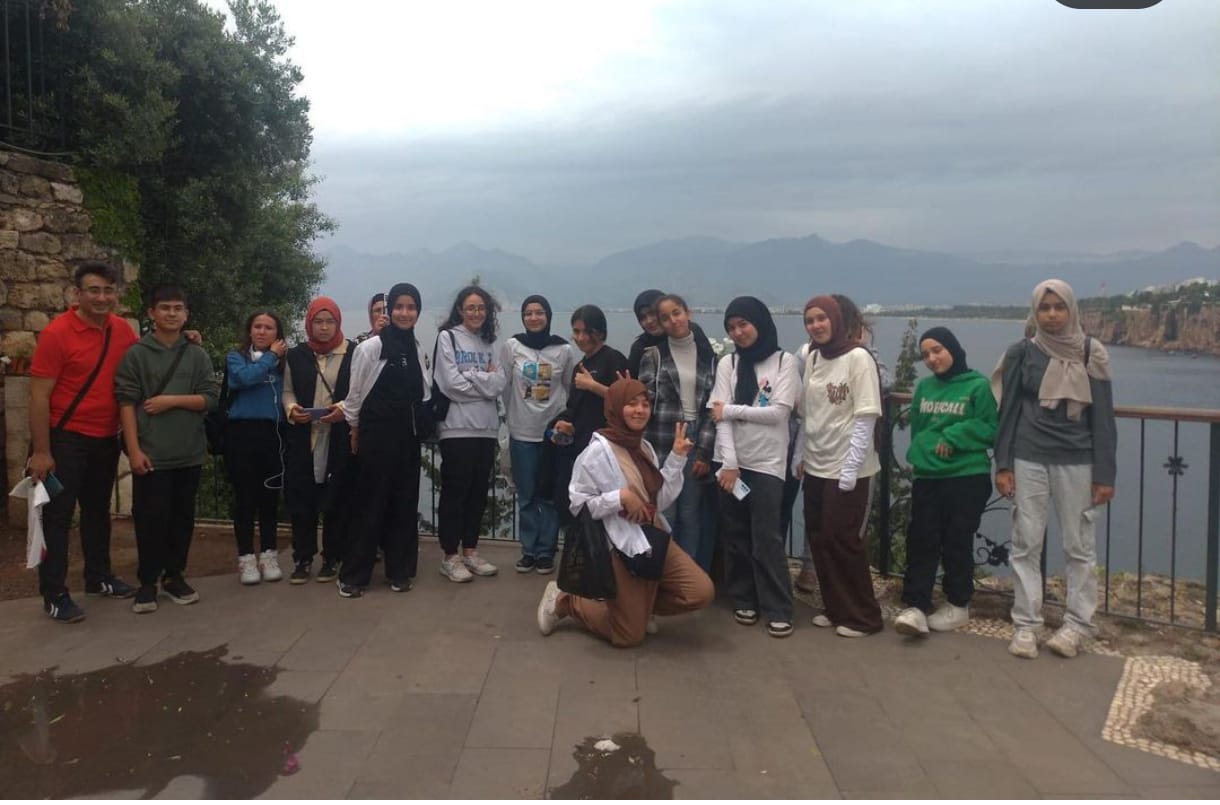 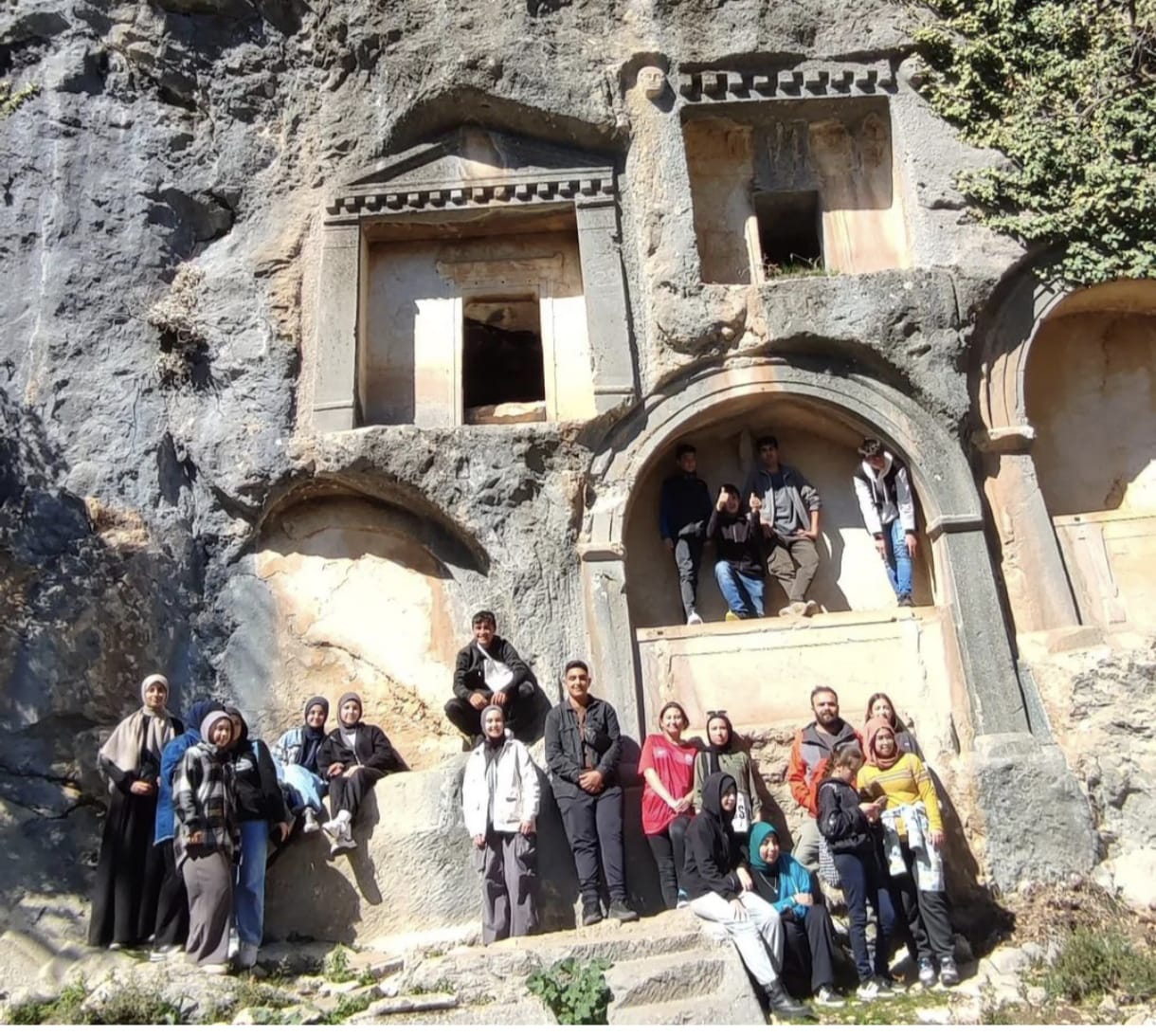 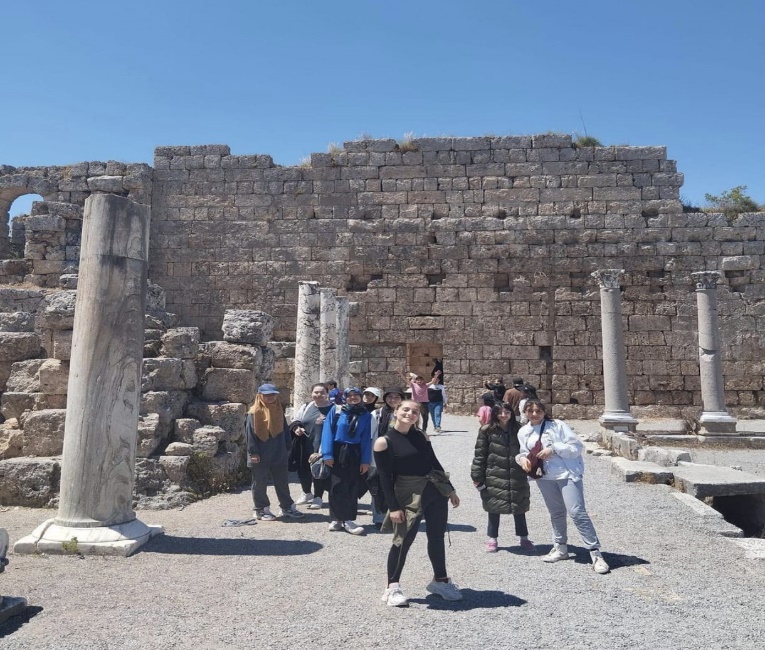 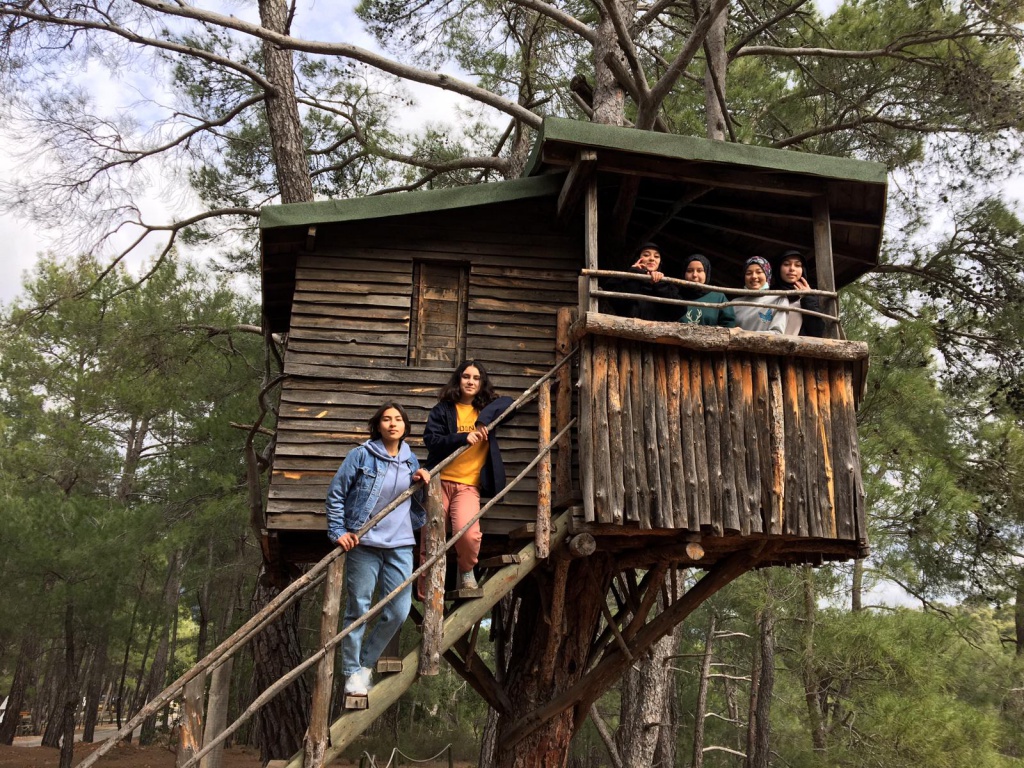 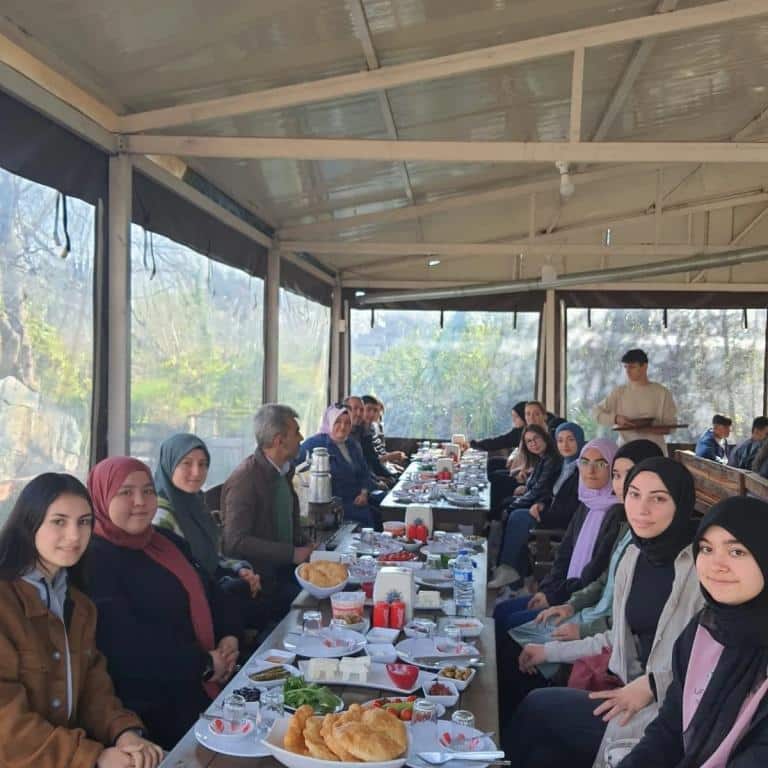 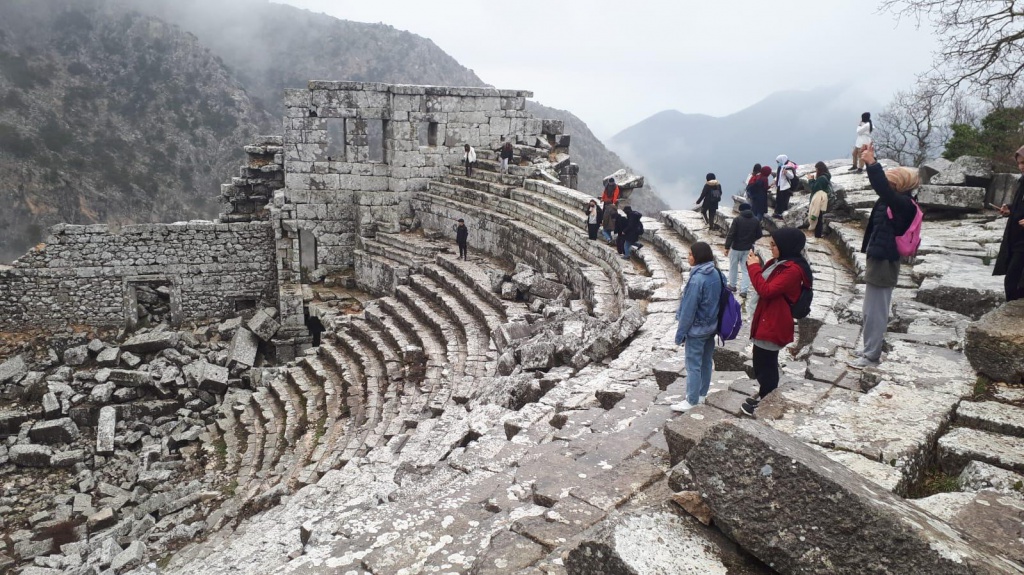 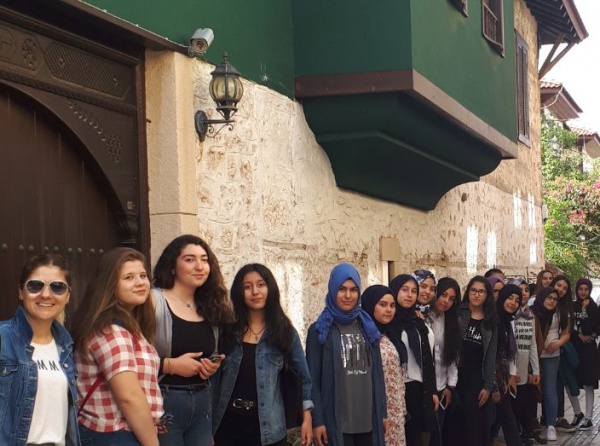 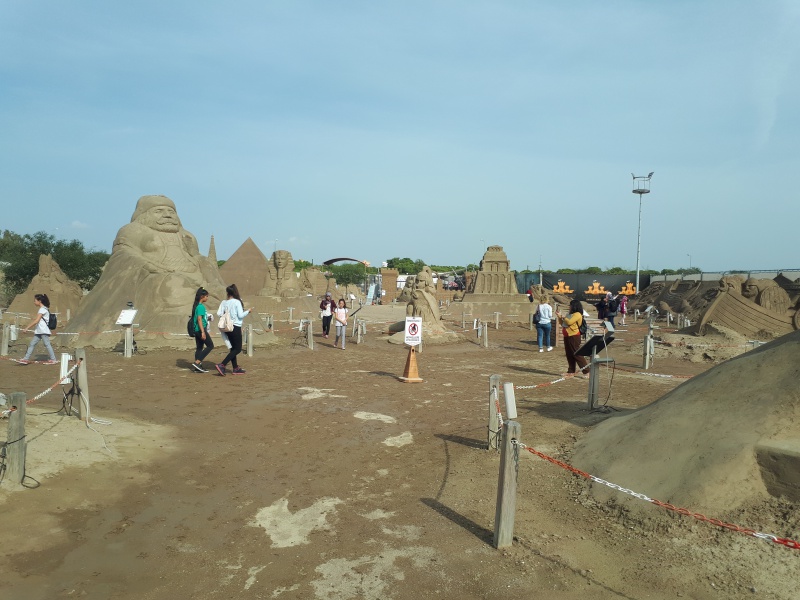 KÜLTÜREL GEZİLER
OKULUMUZDAN KARELER
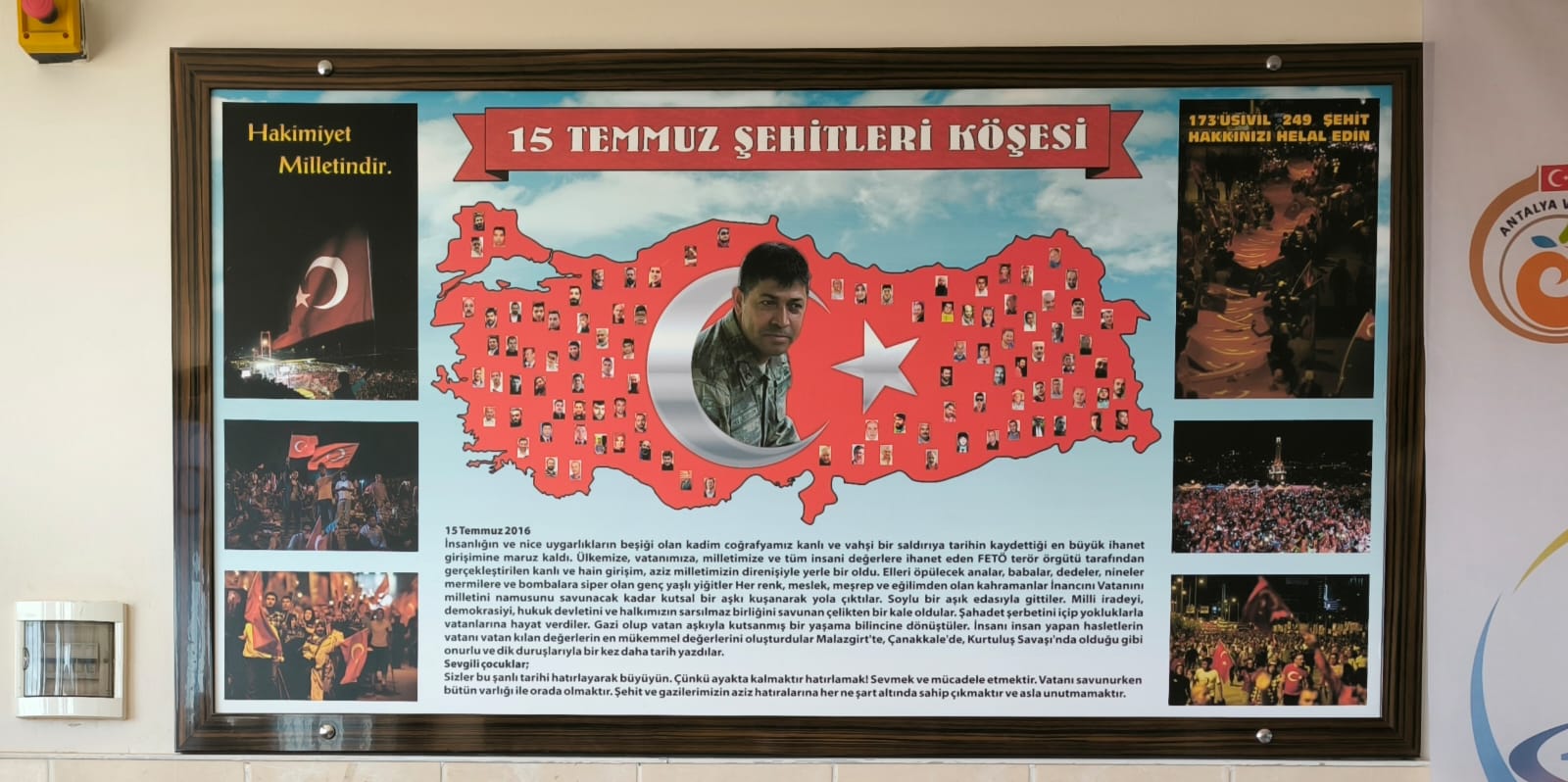 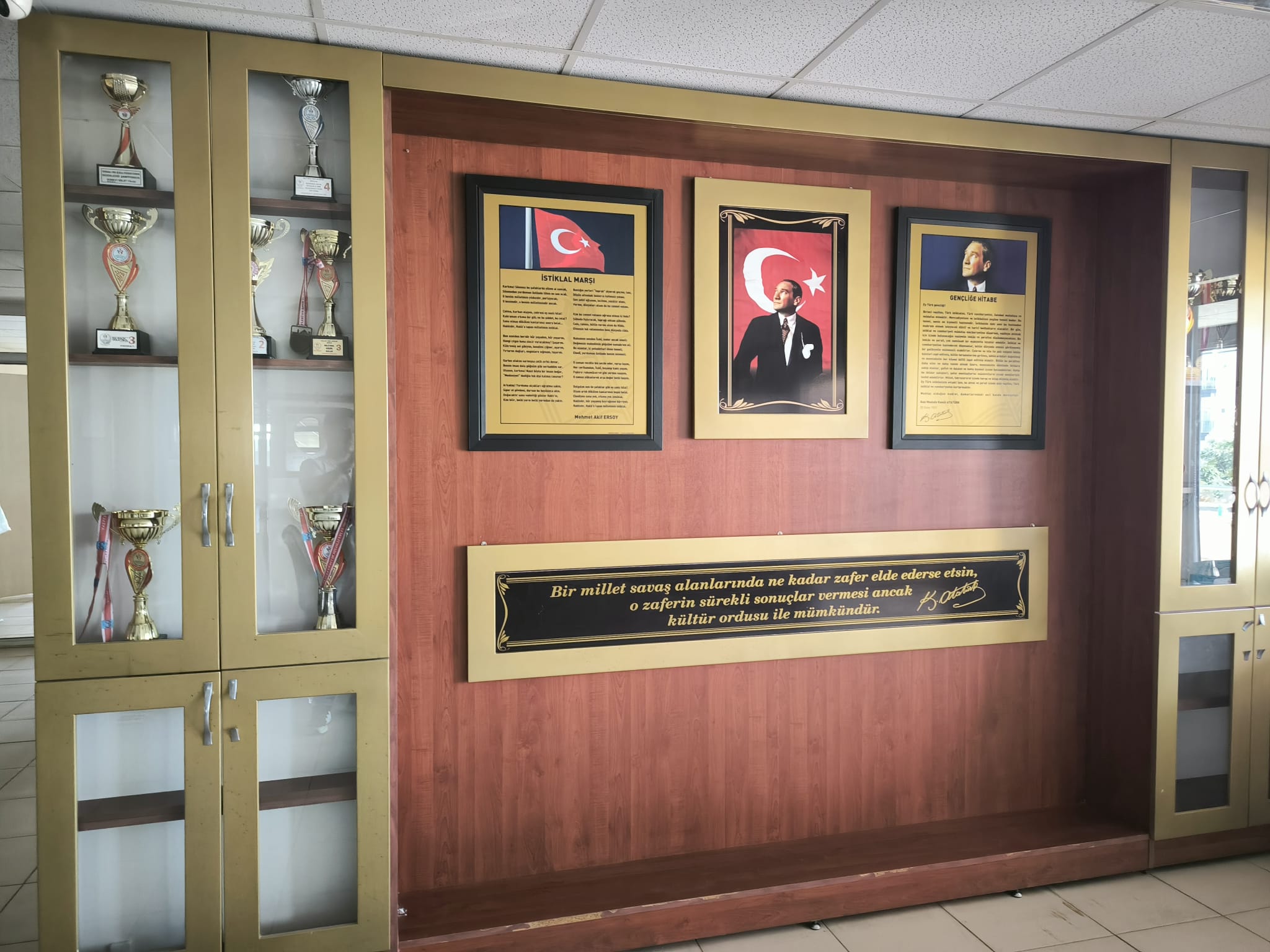 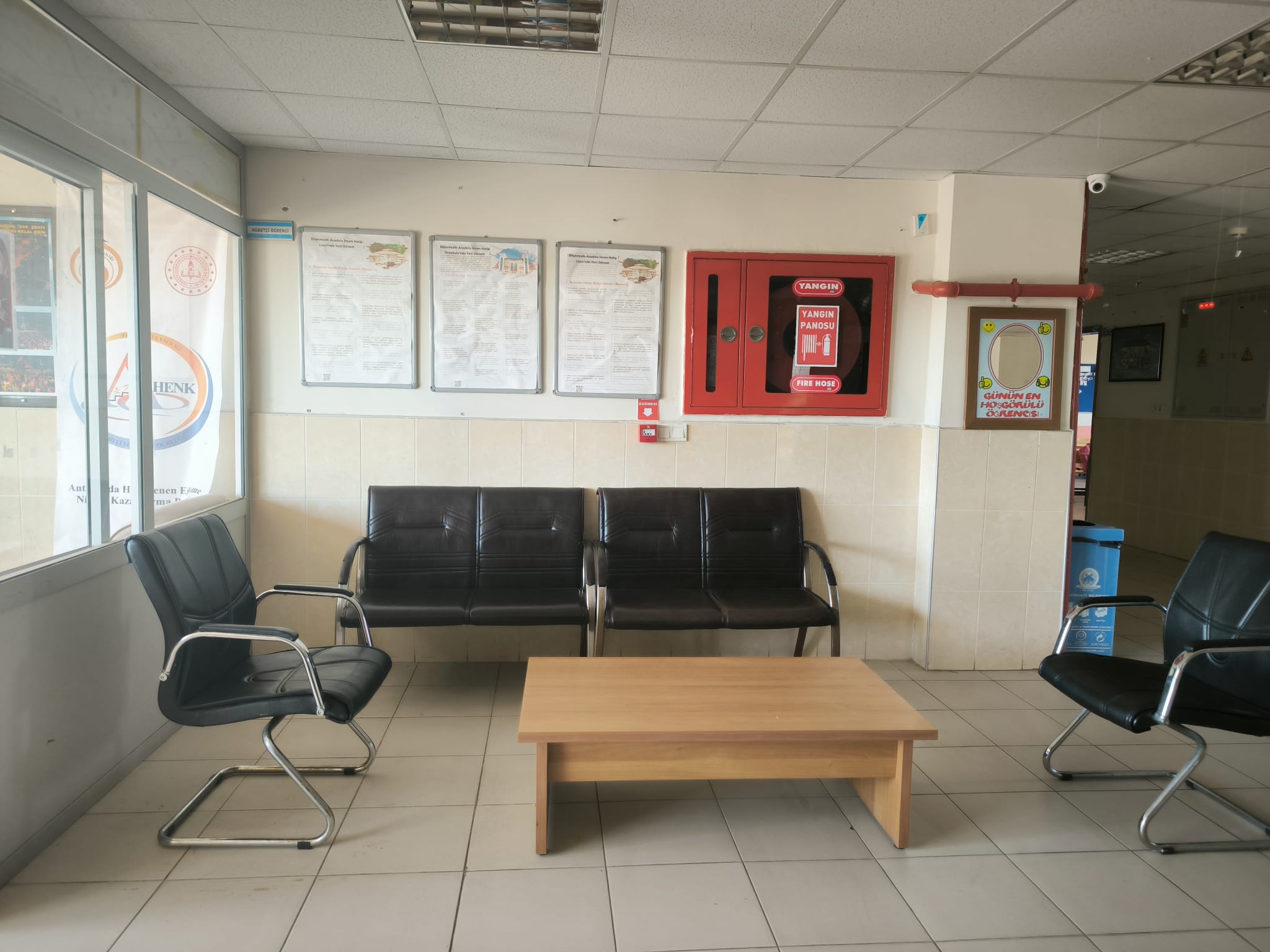 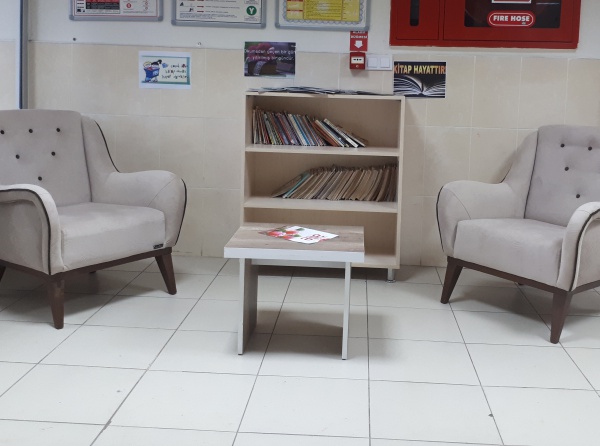 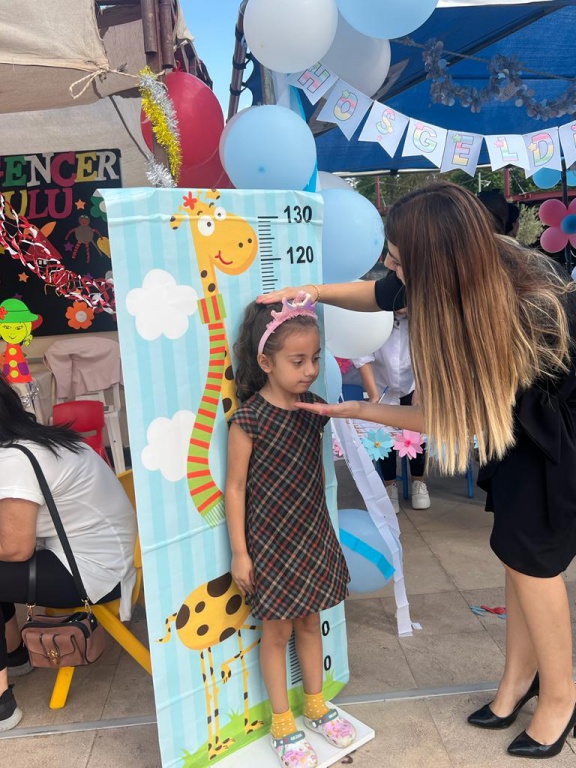 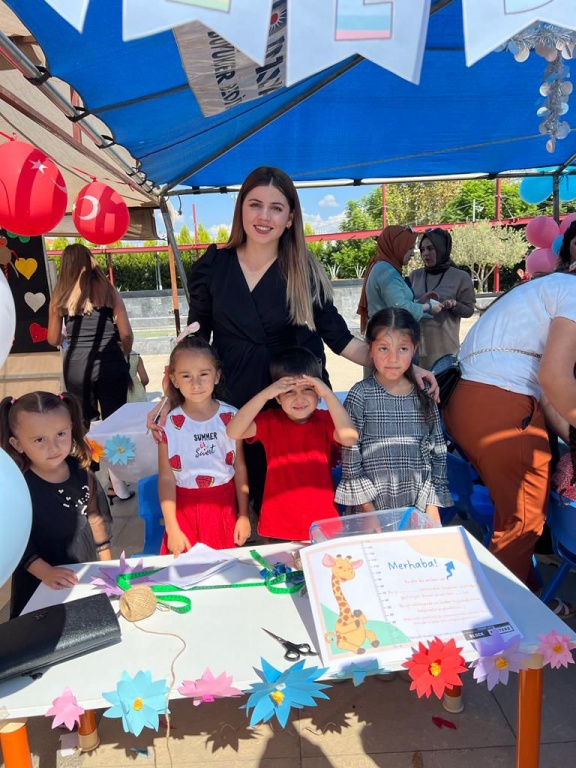 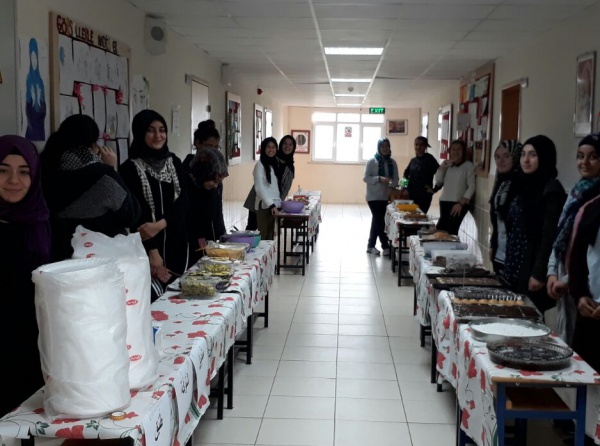 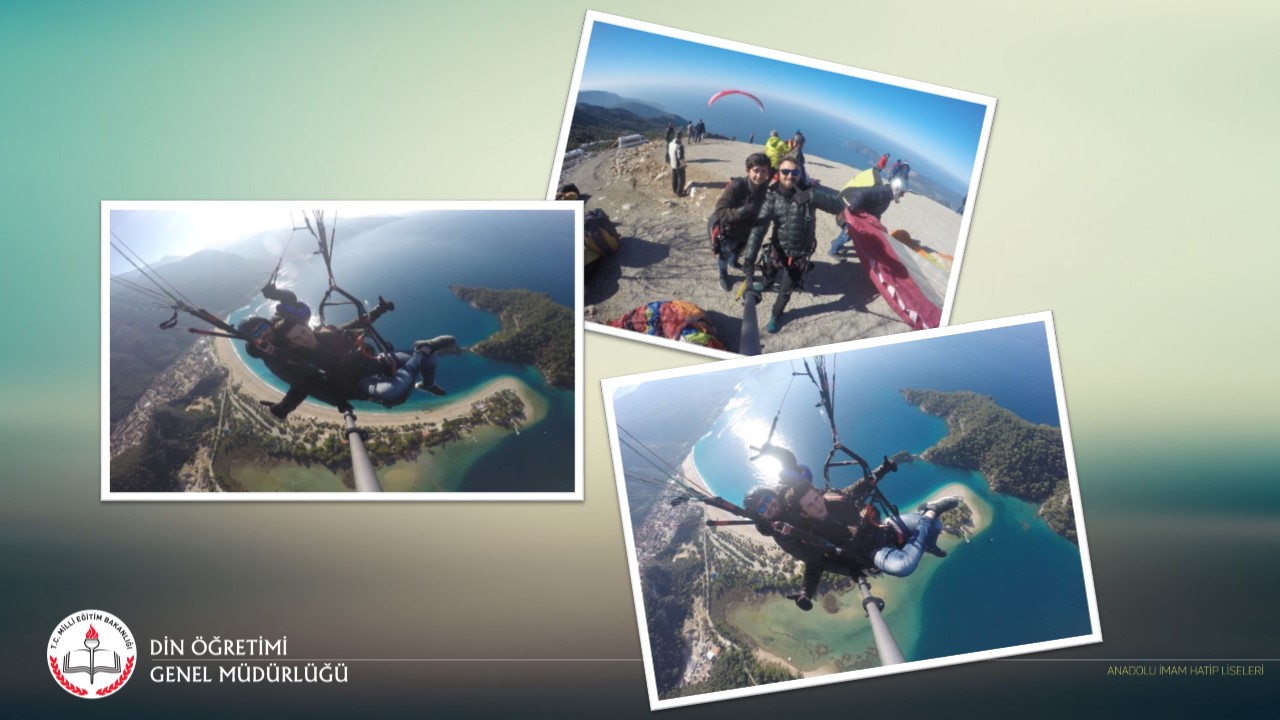 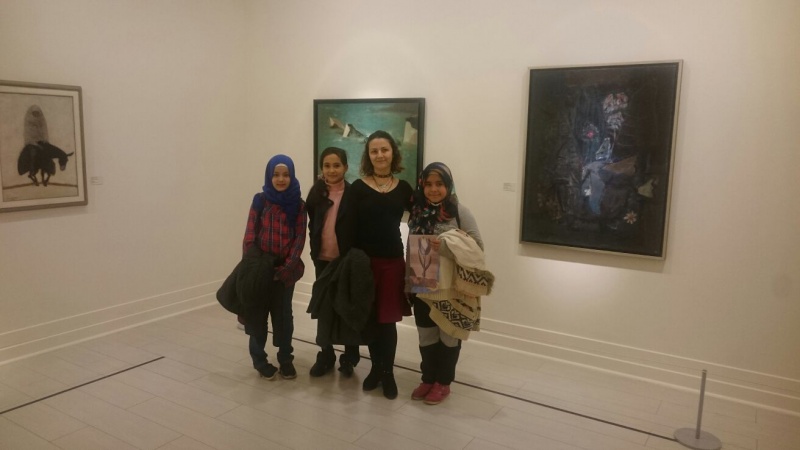 Resim Sergimiz
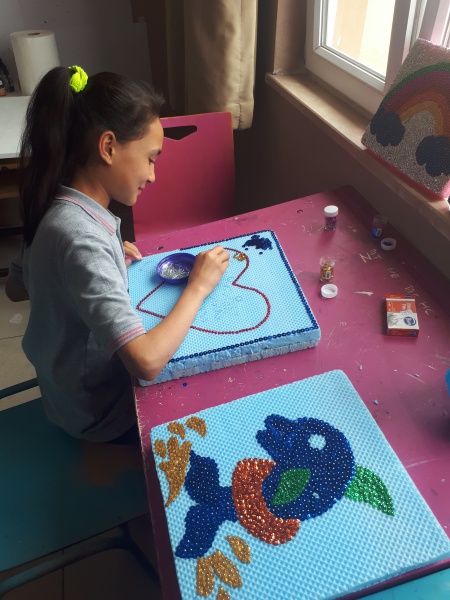 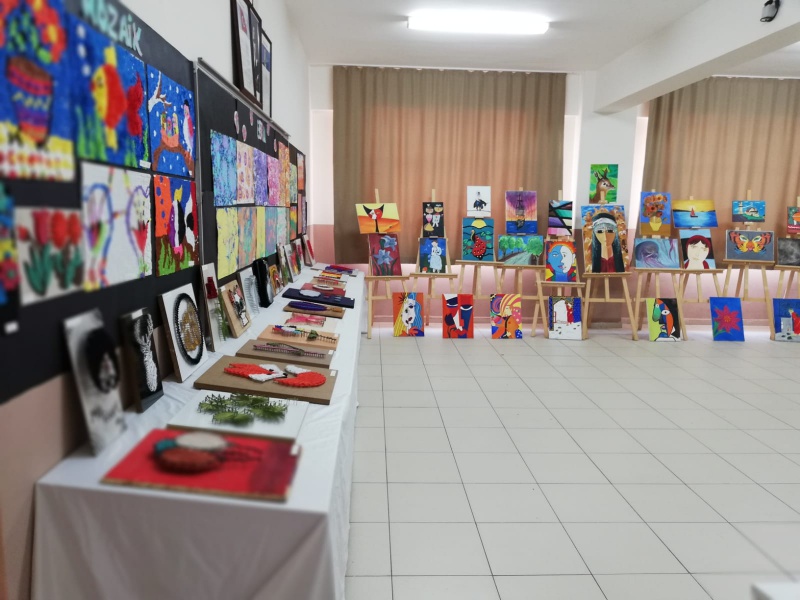 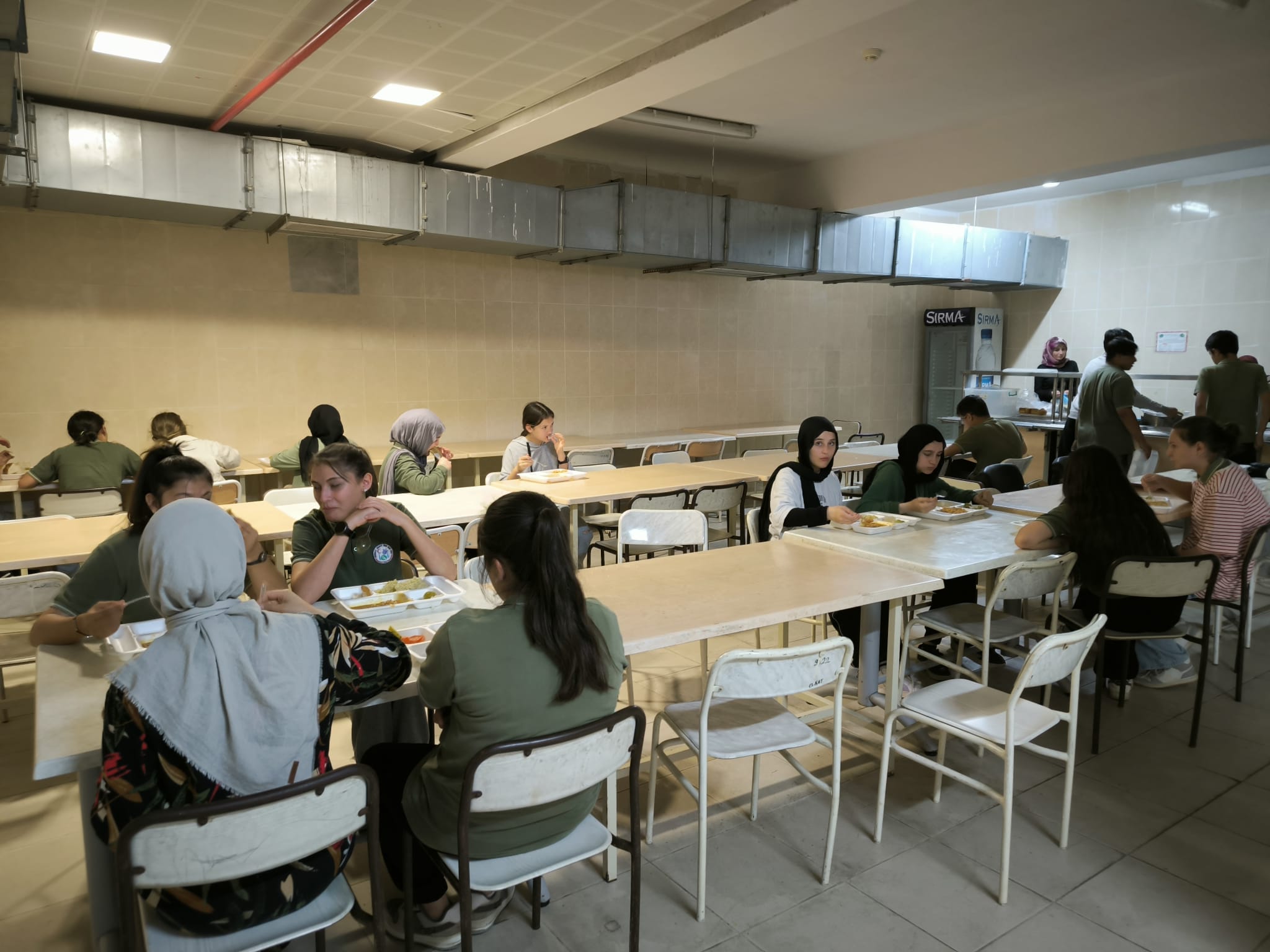 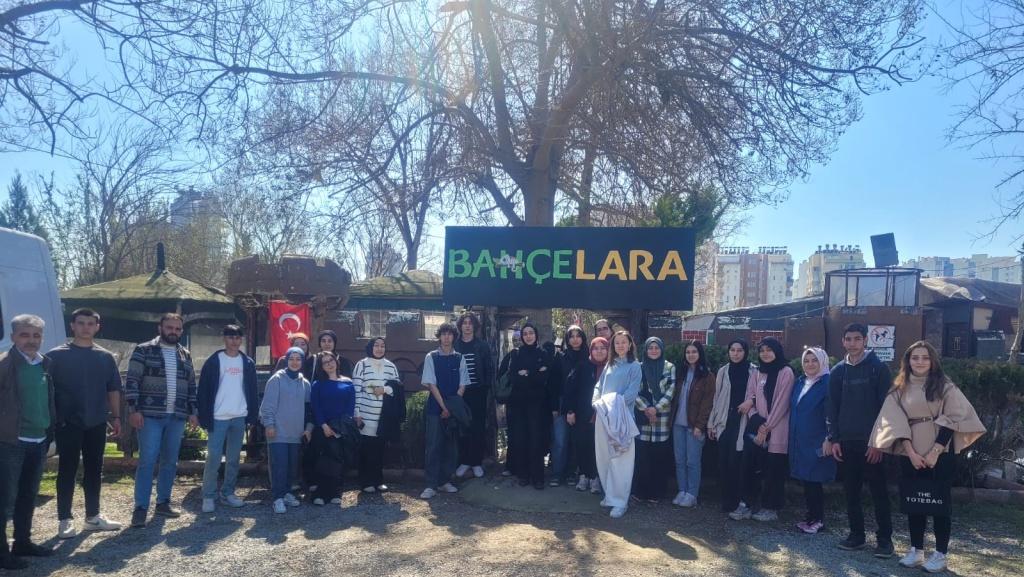 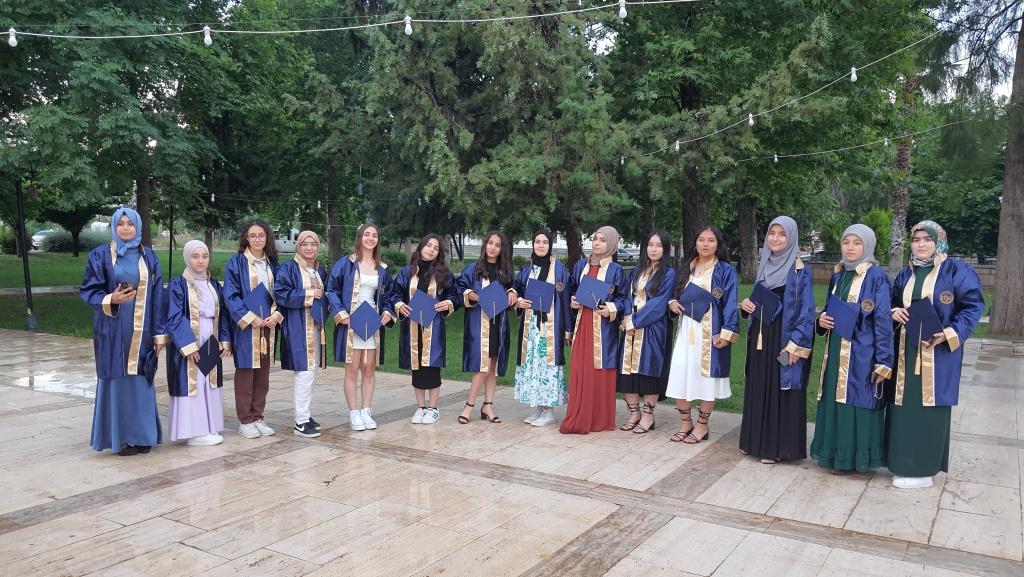 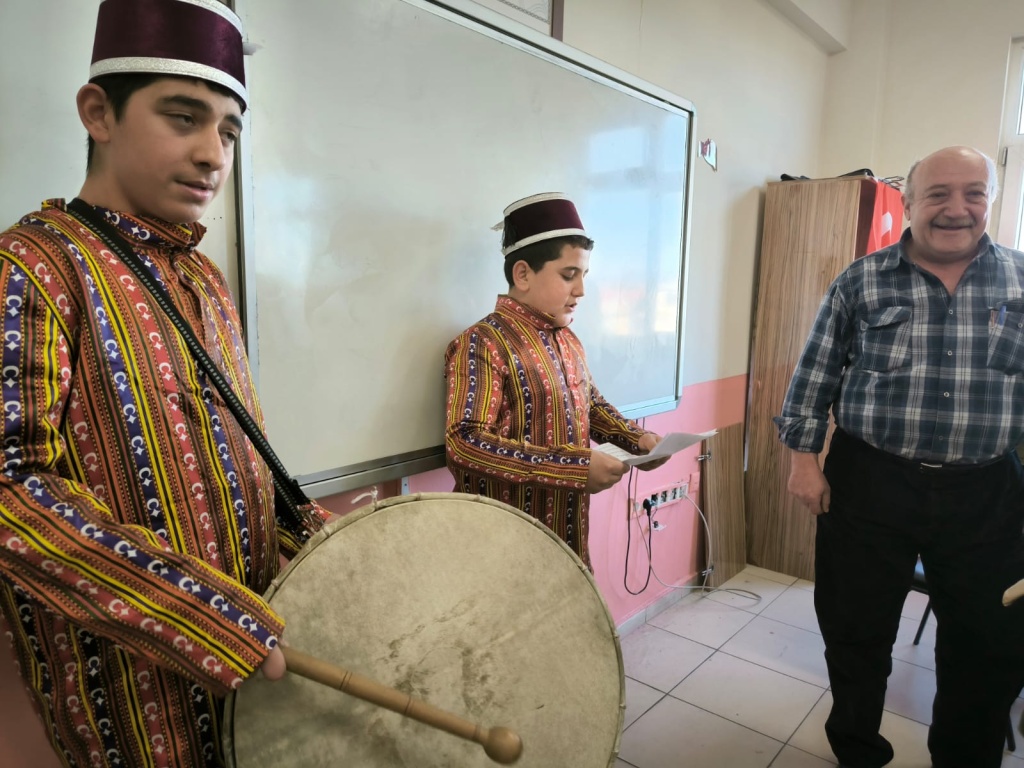 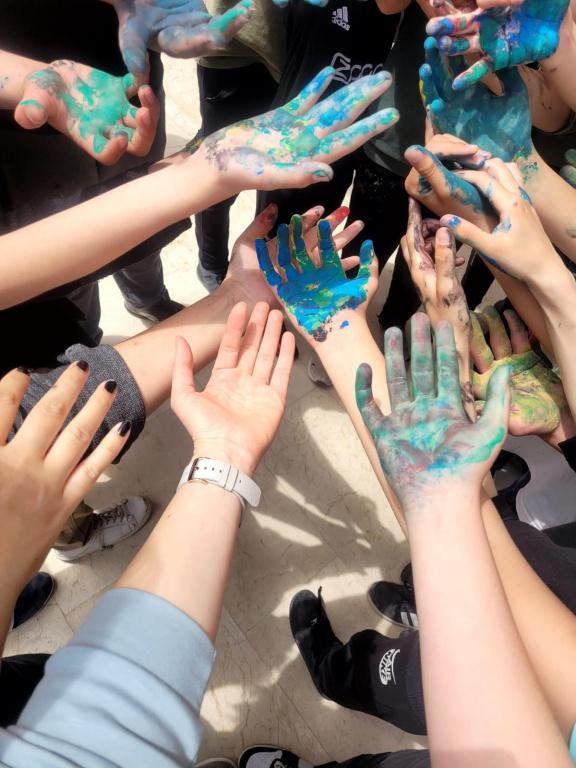 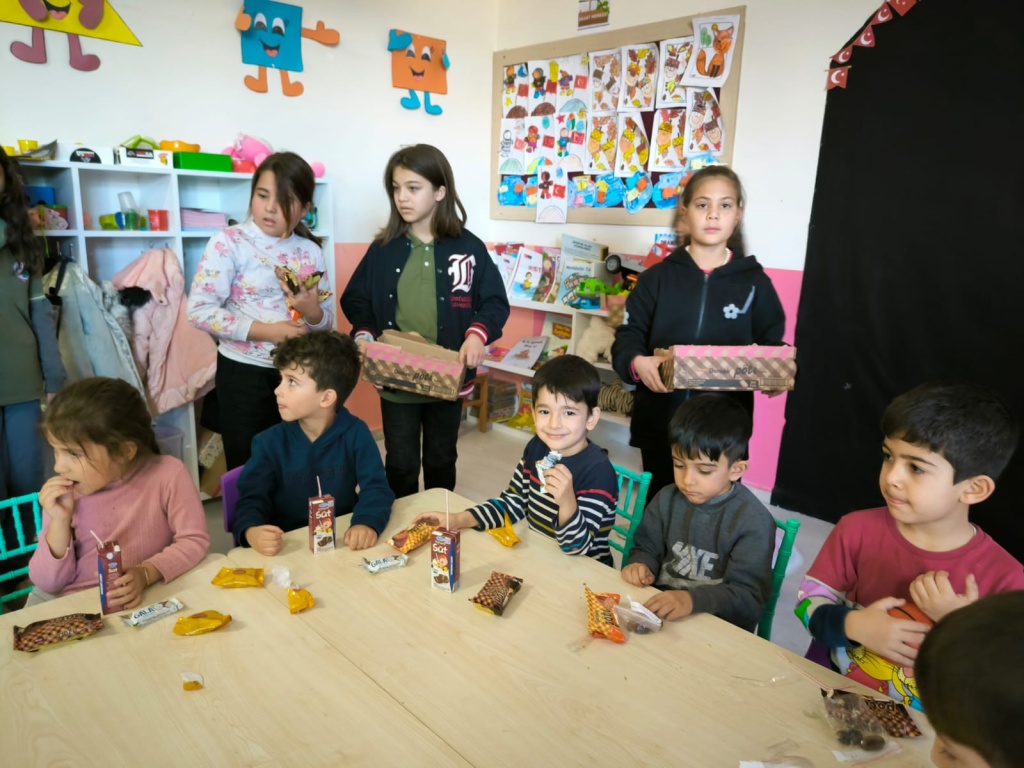 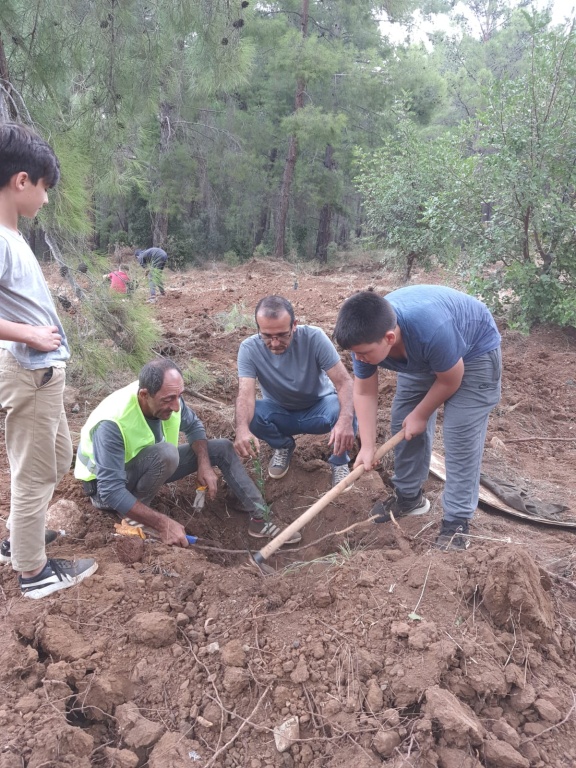 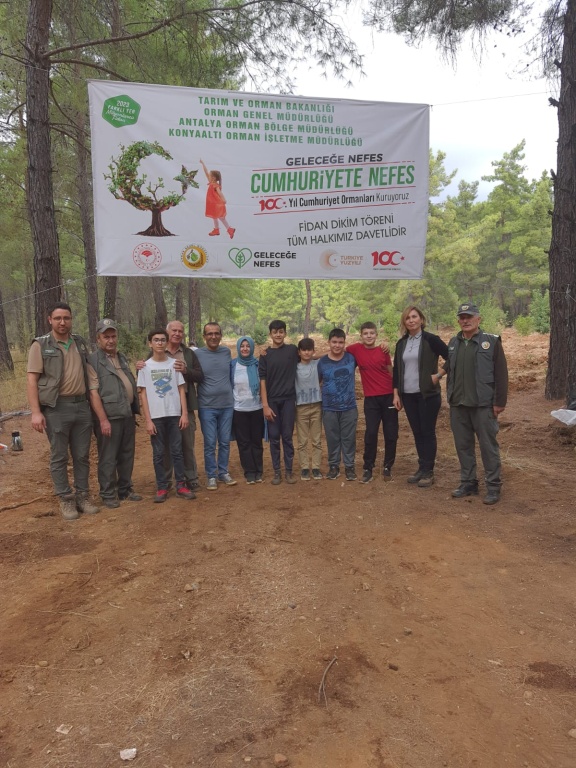 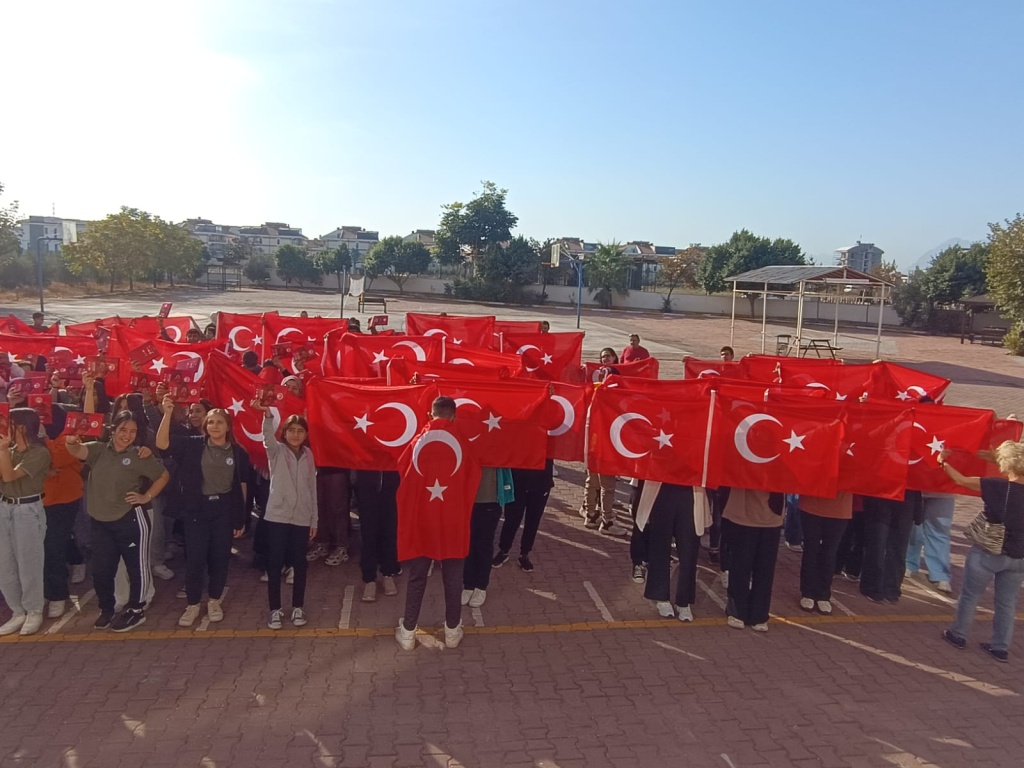 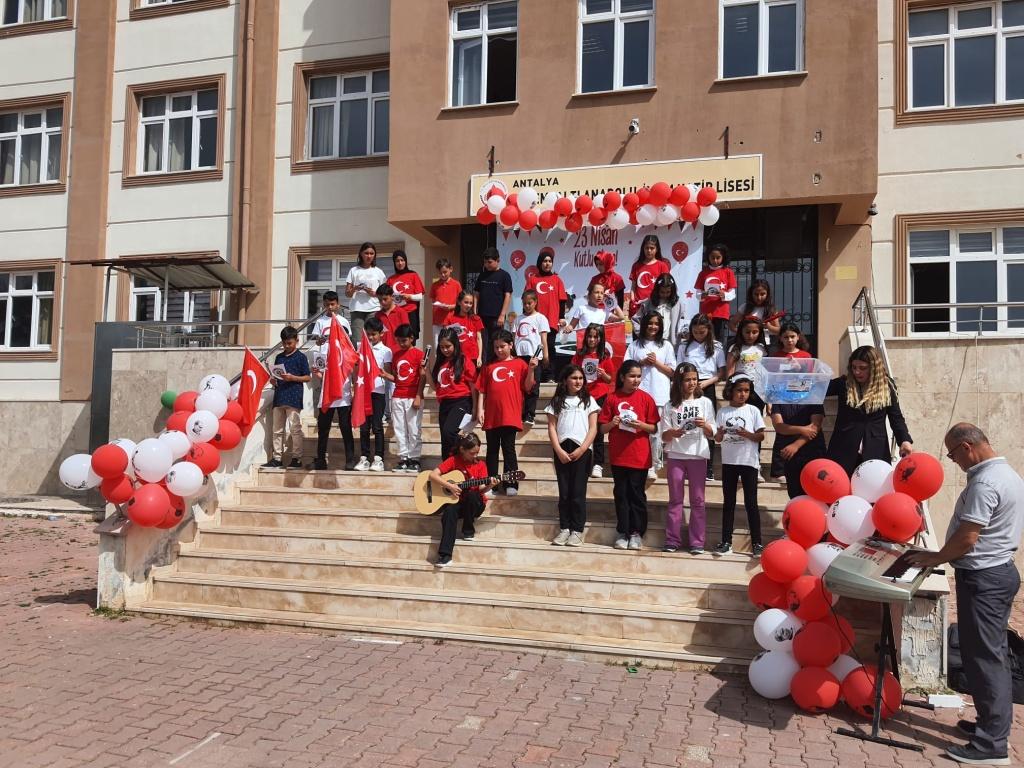 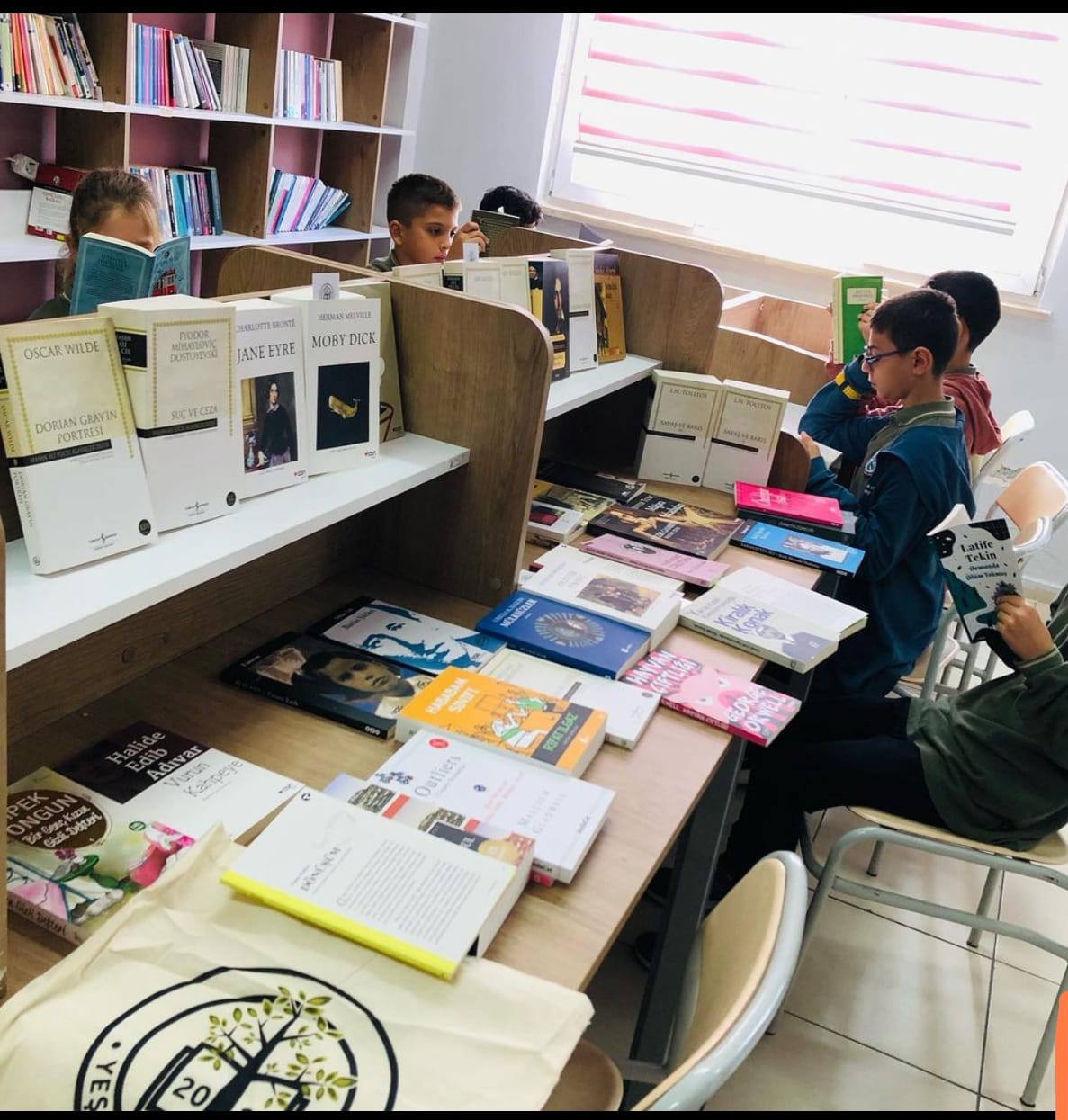 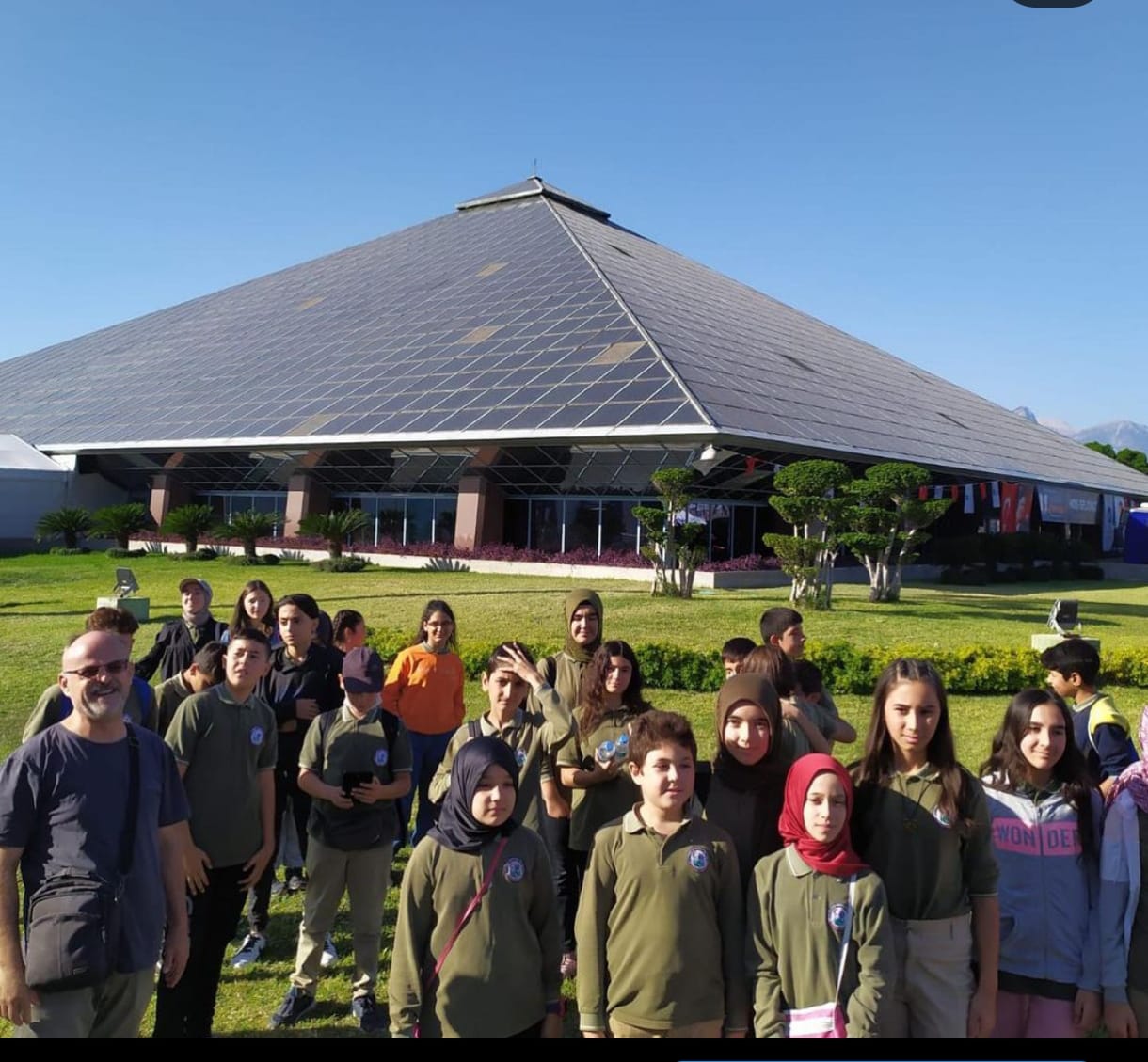 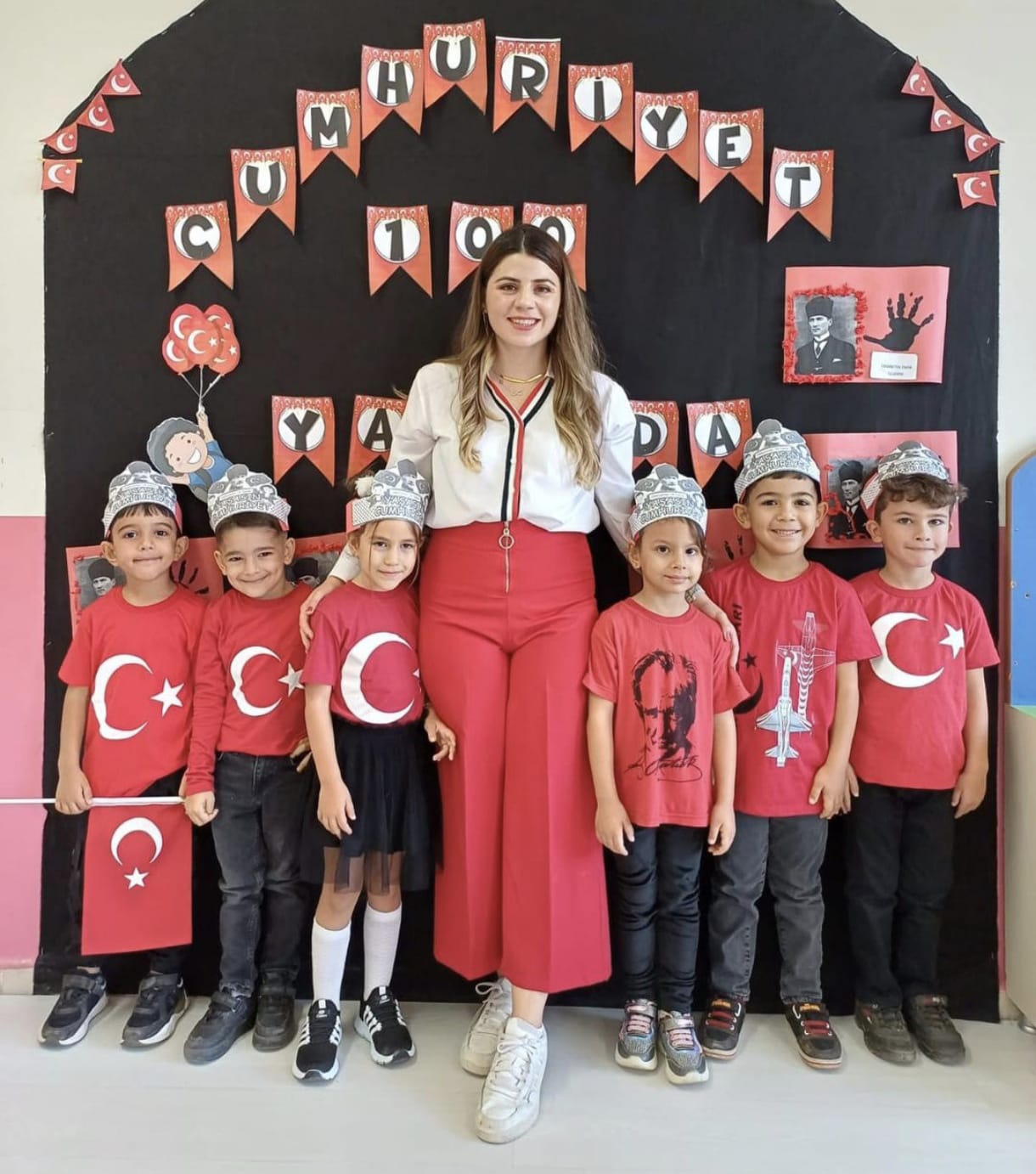 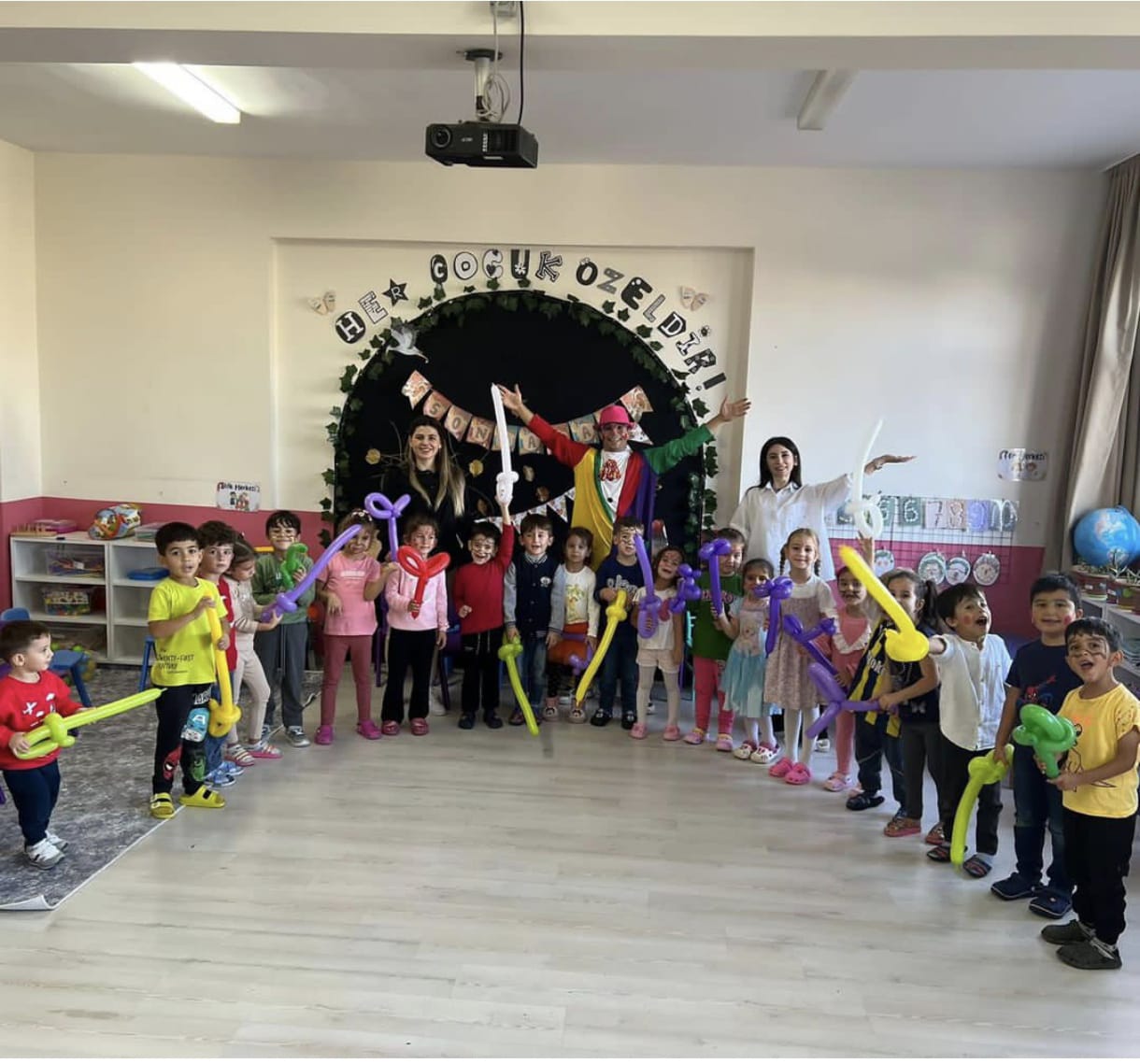 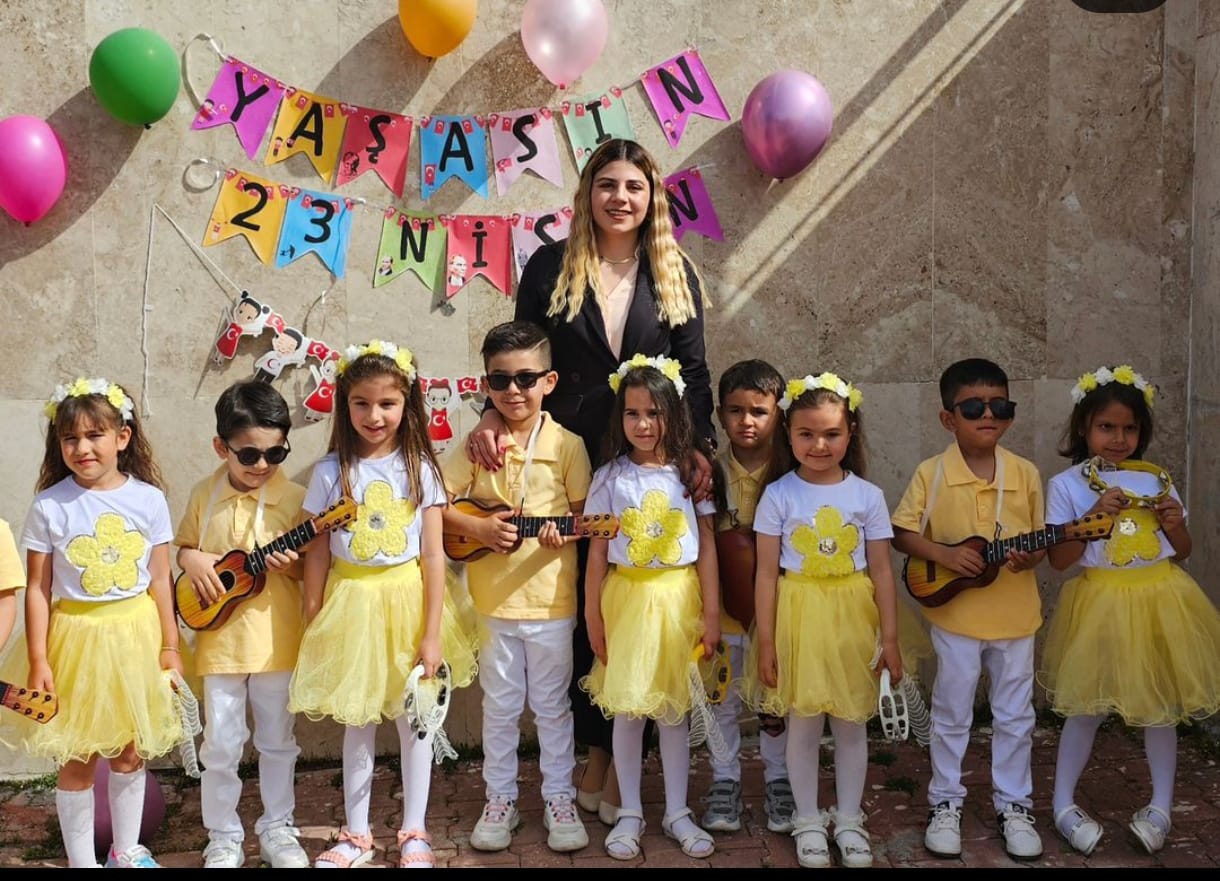 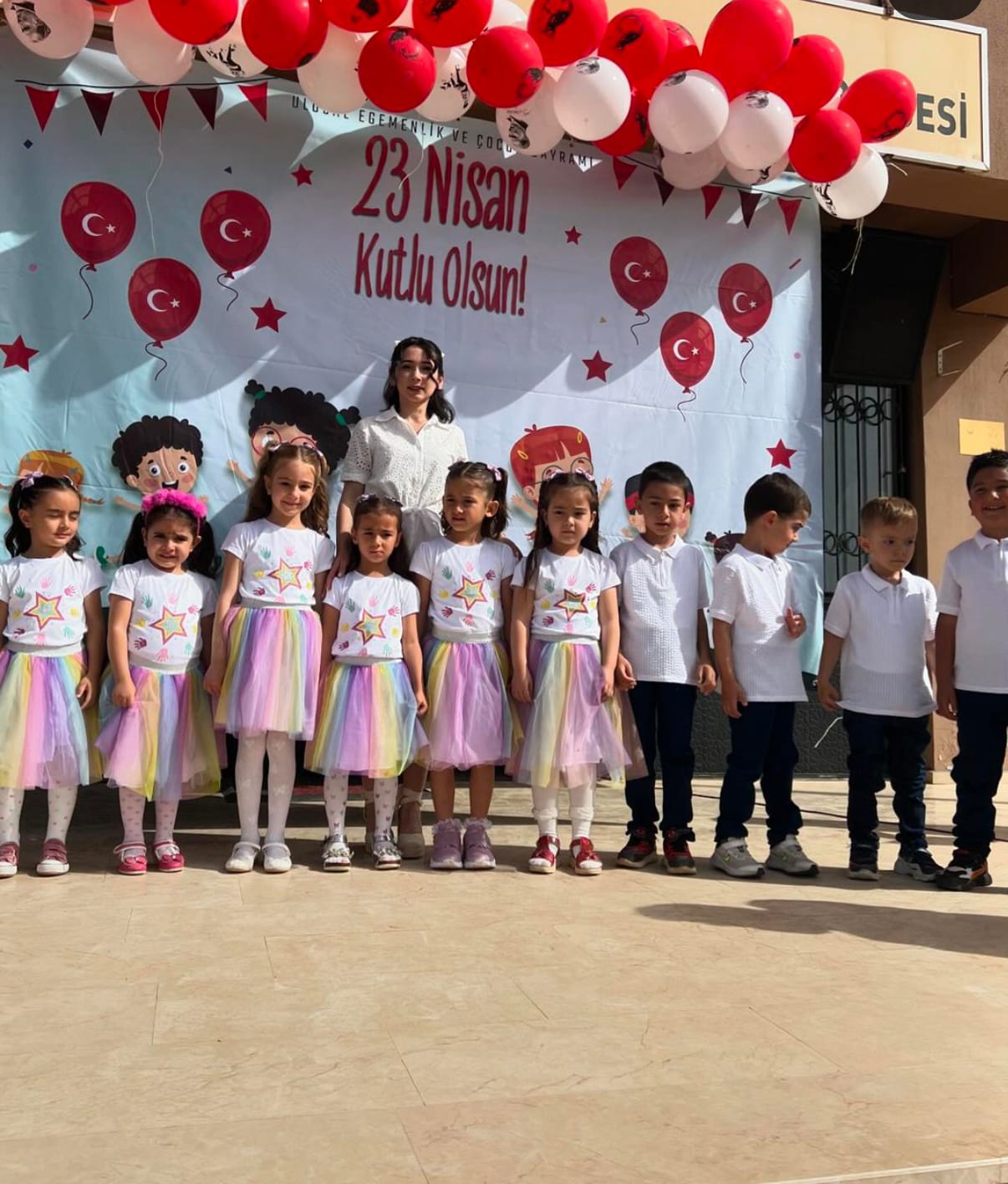 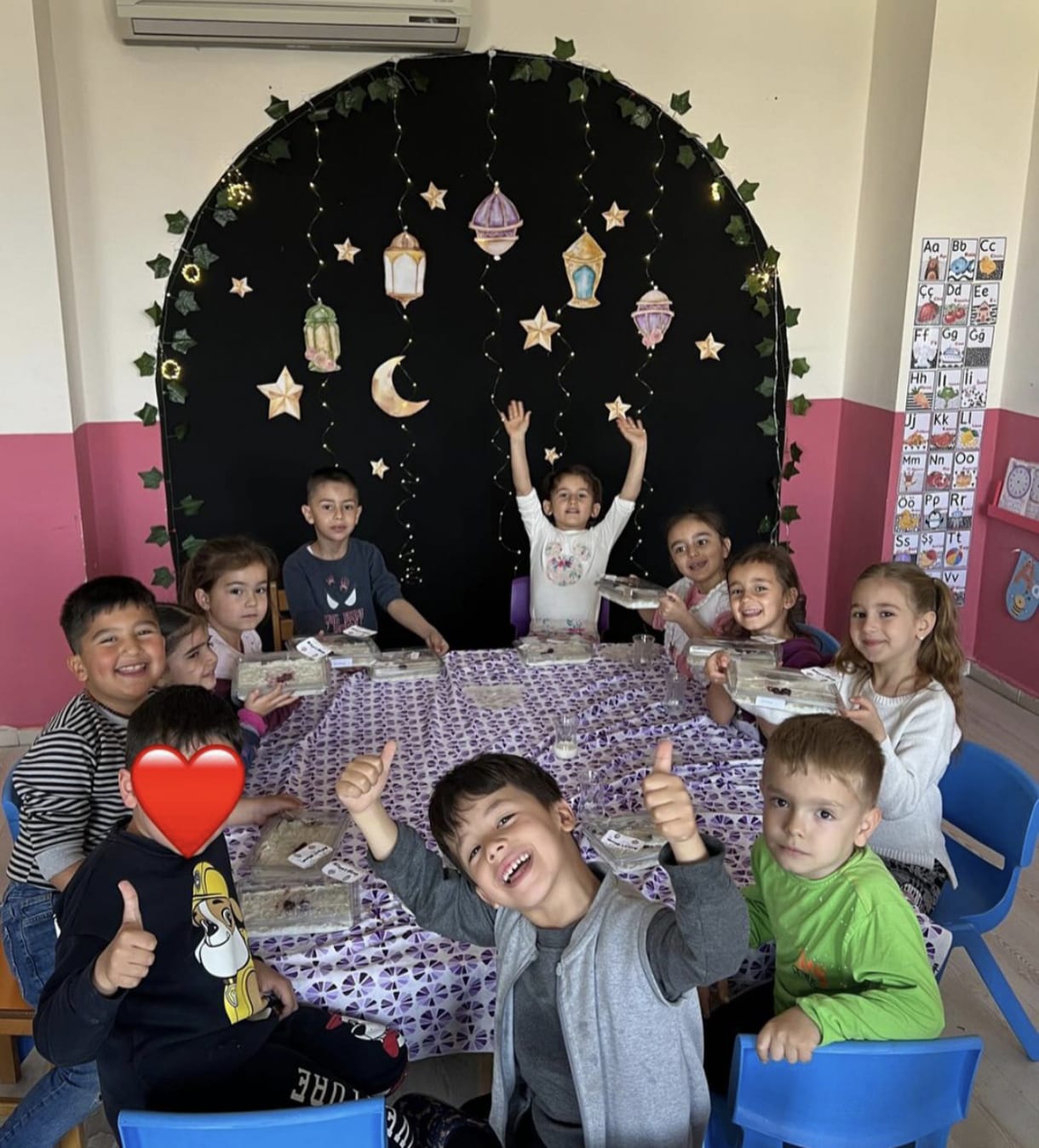 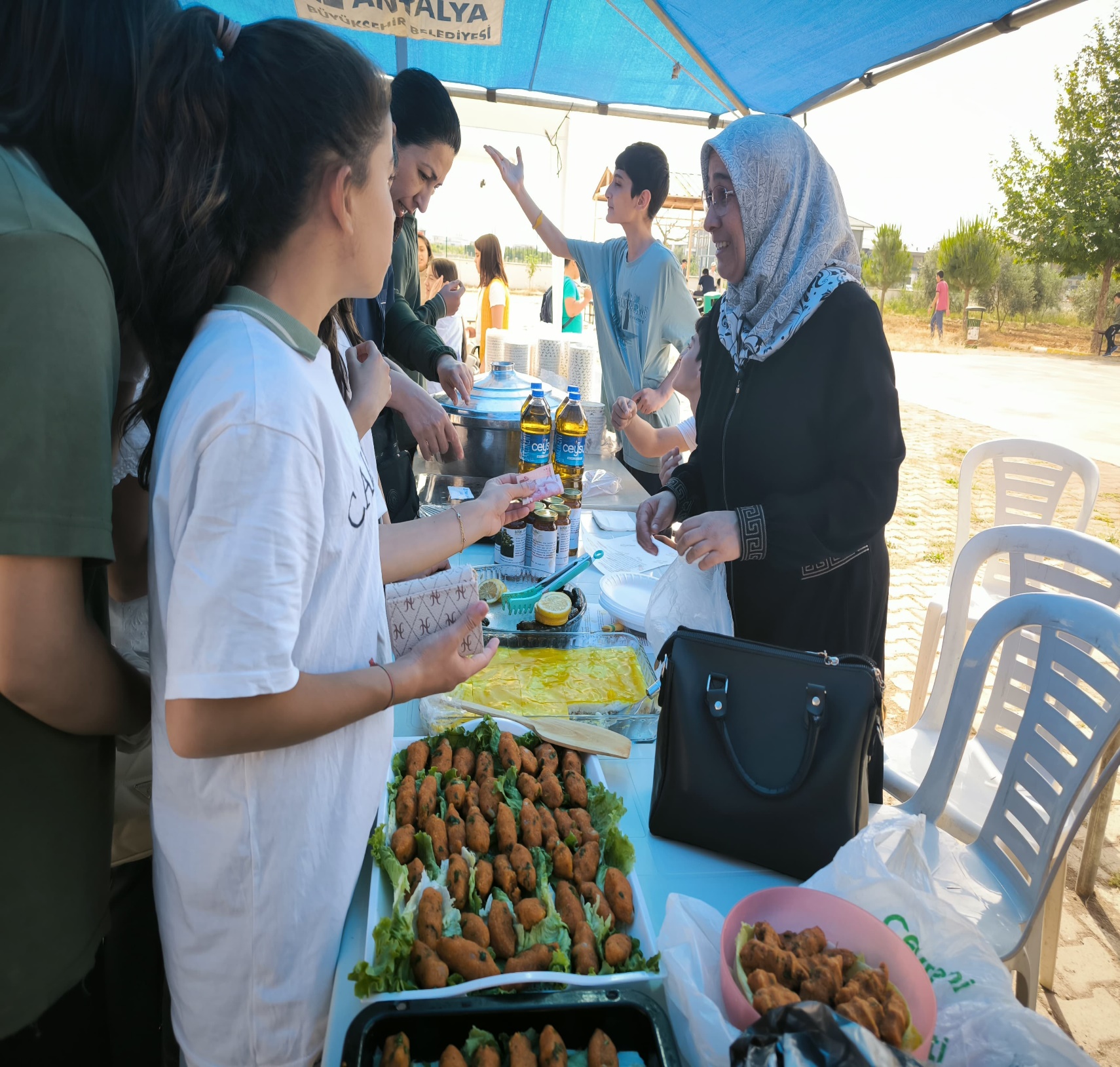 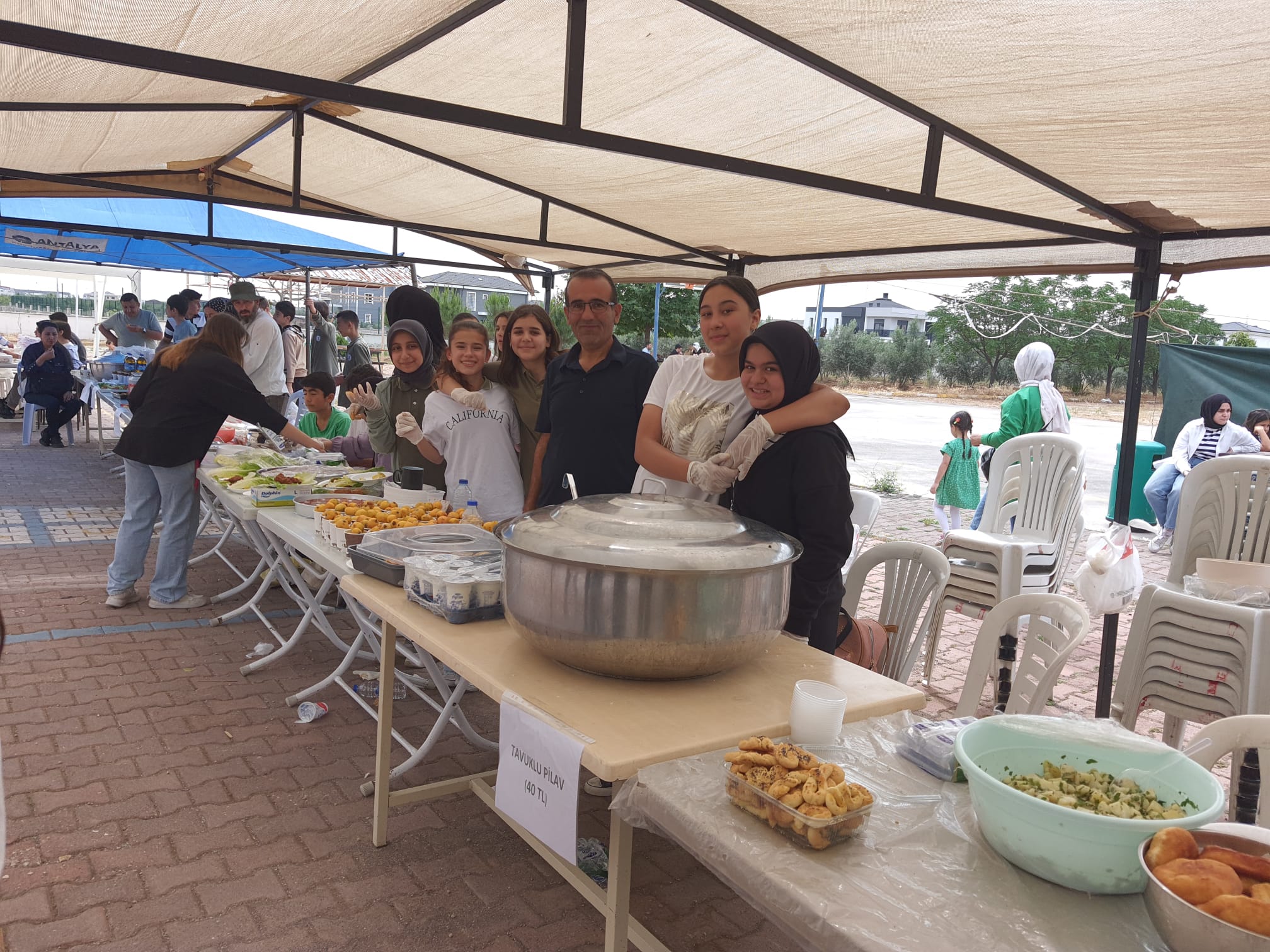 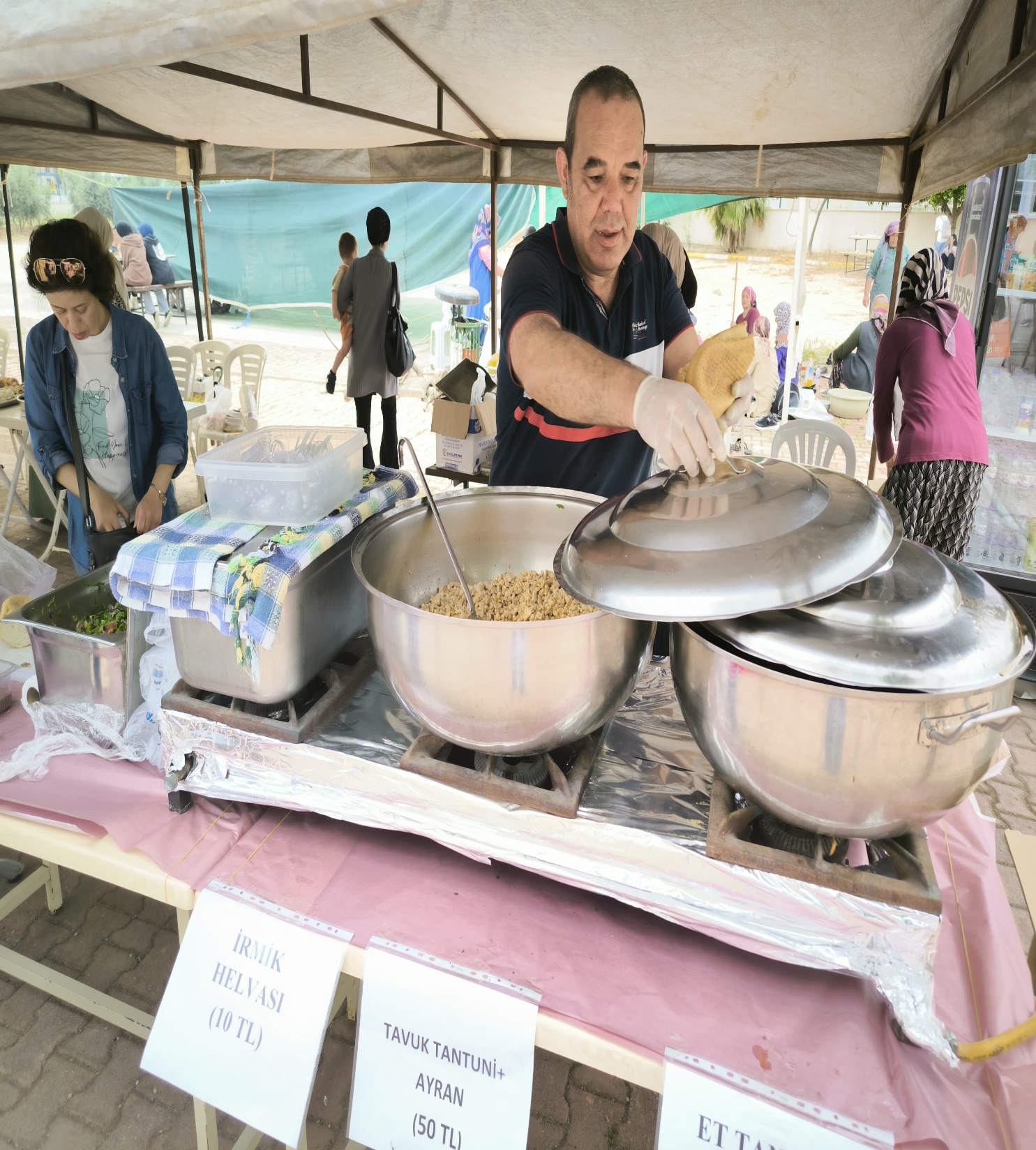 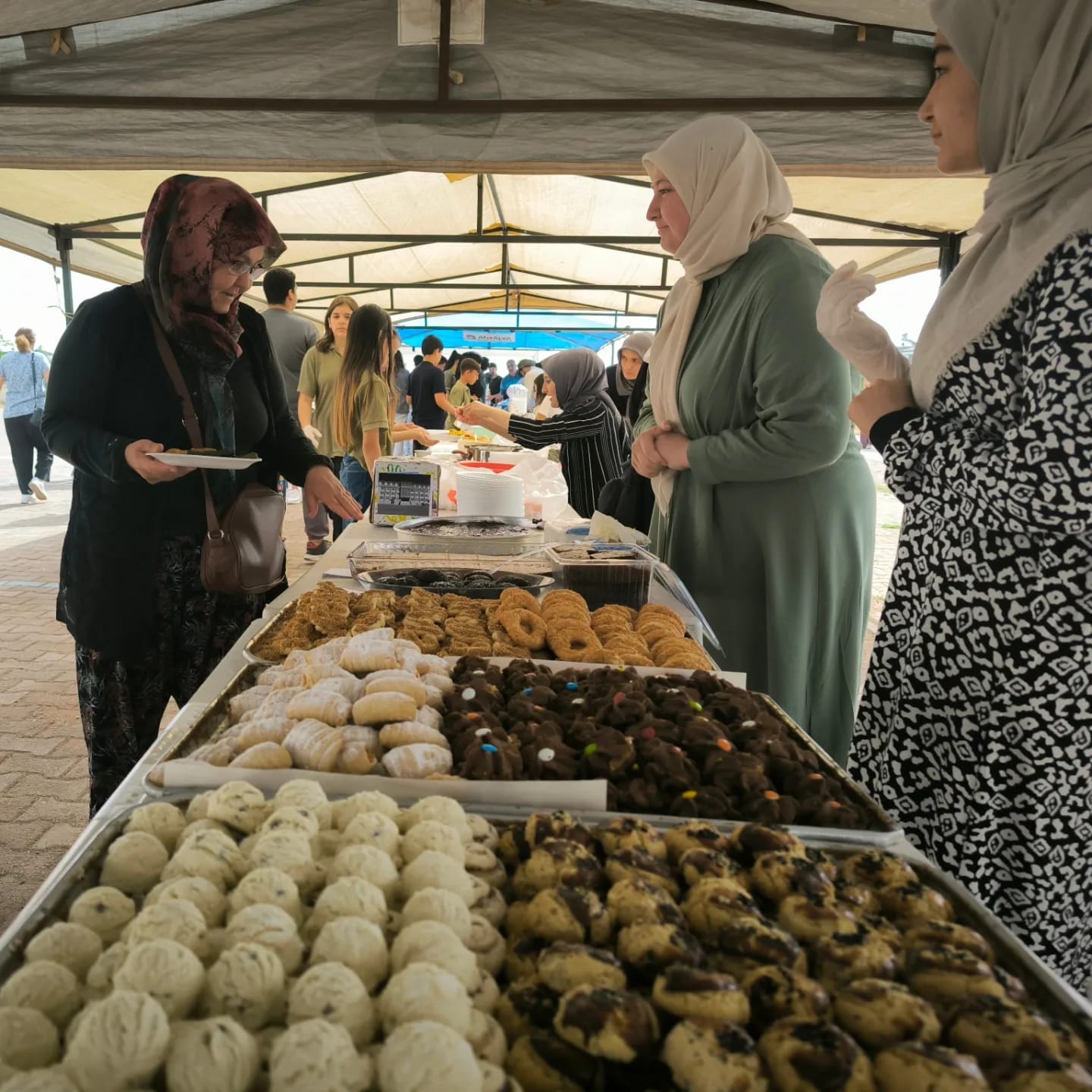 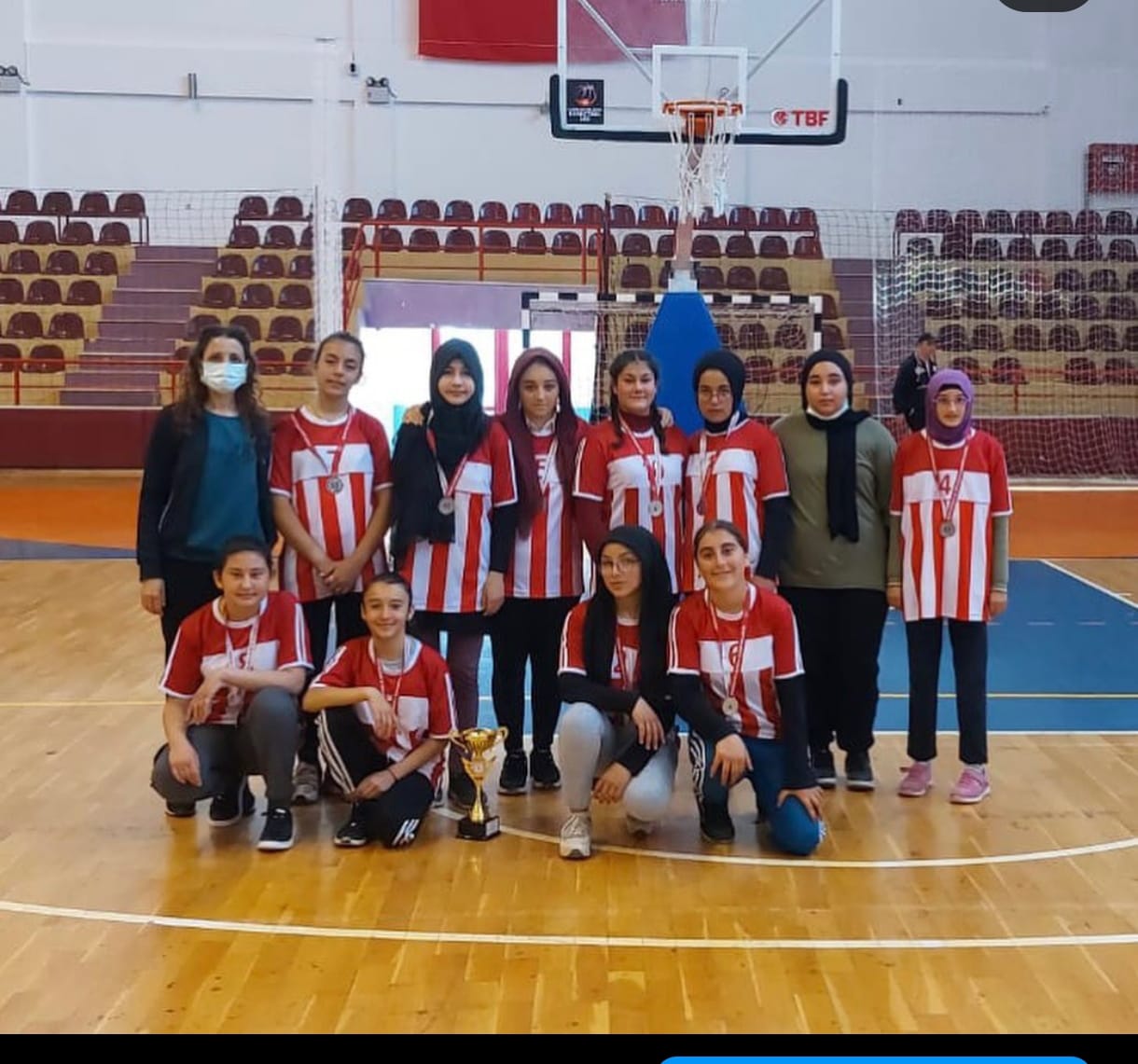 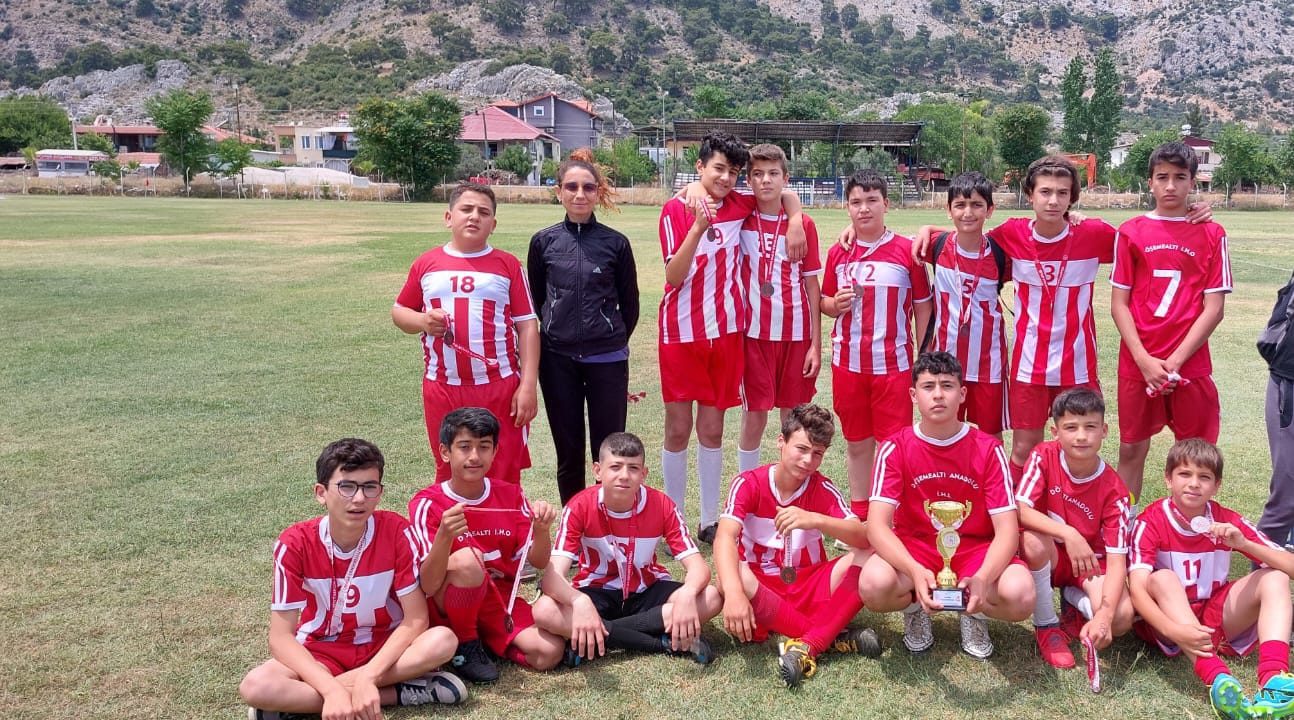 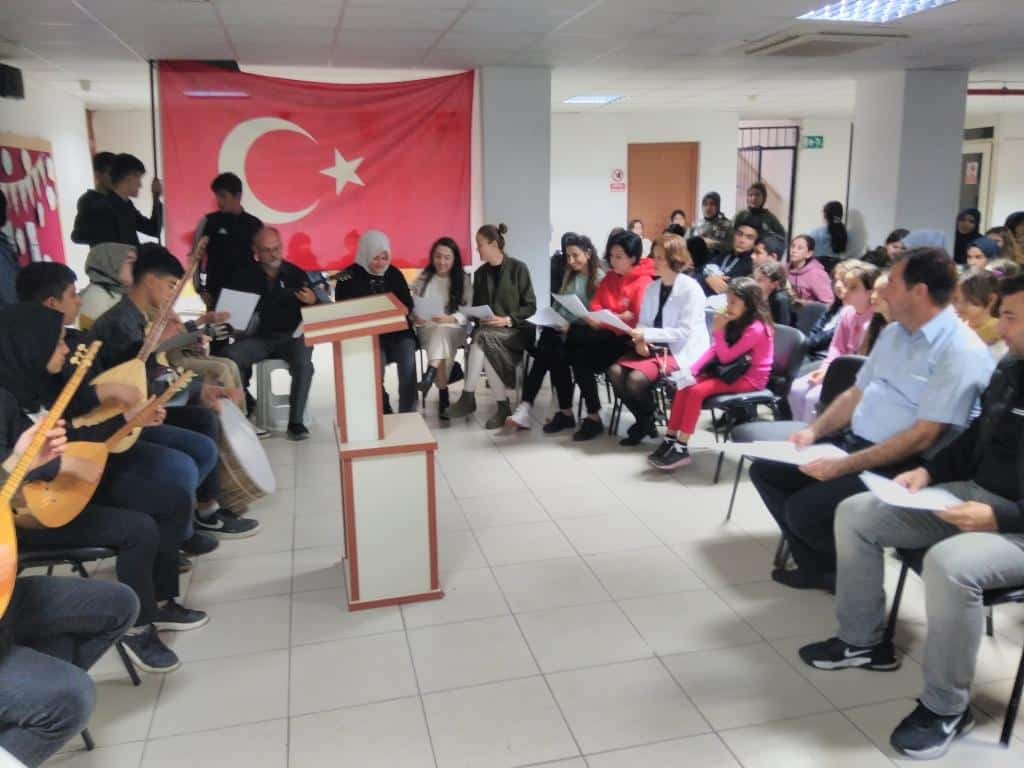 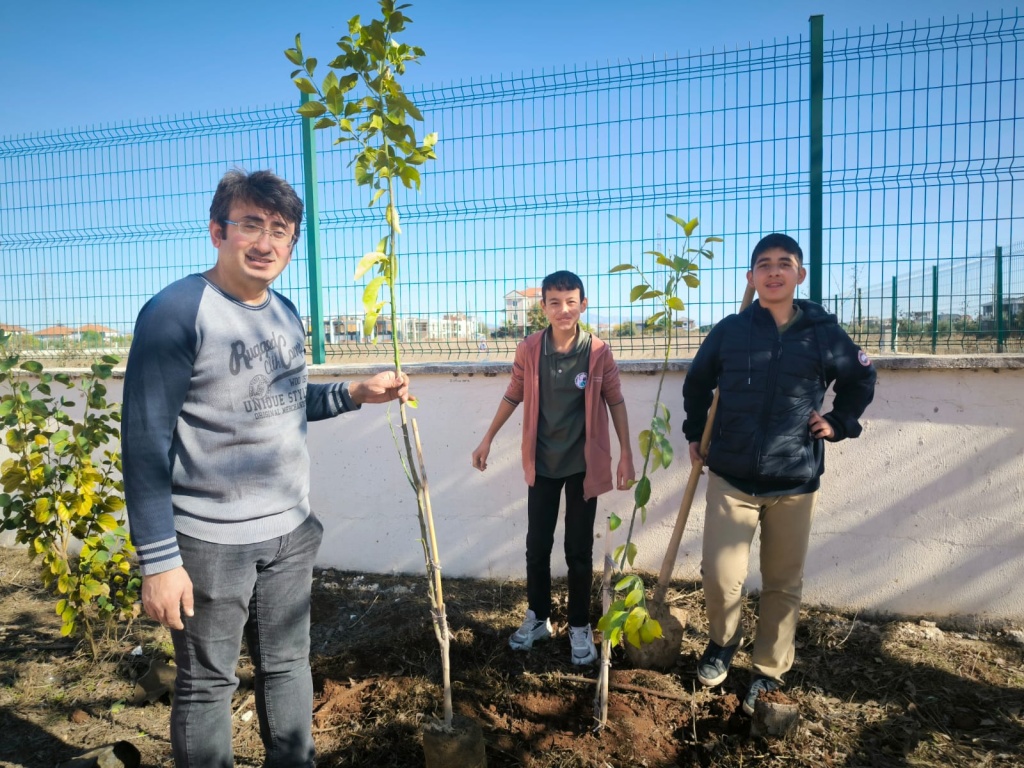 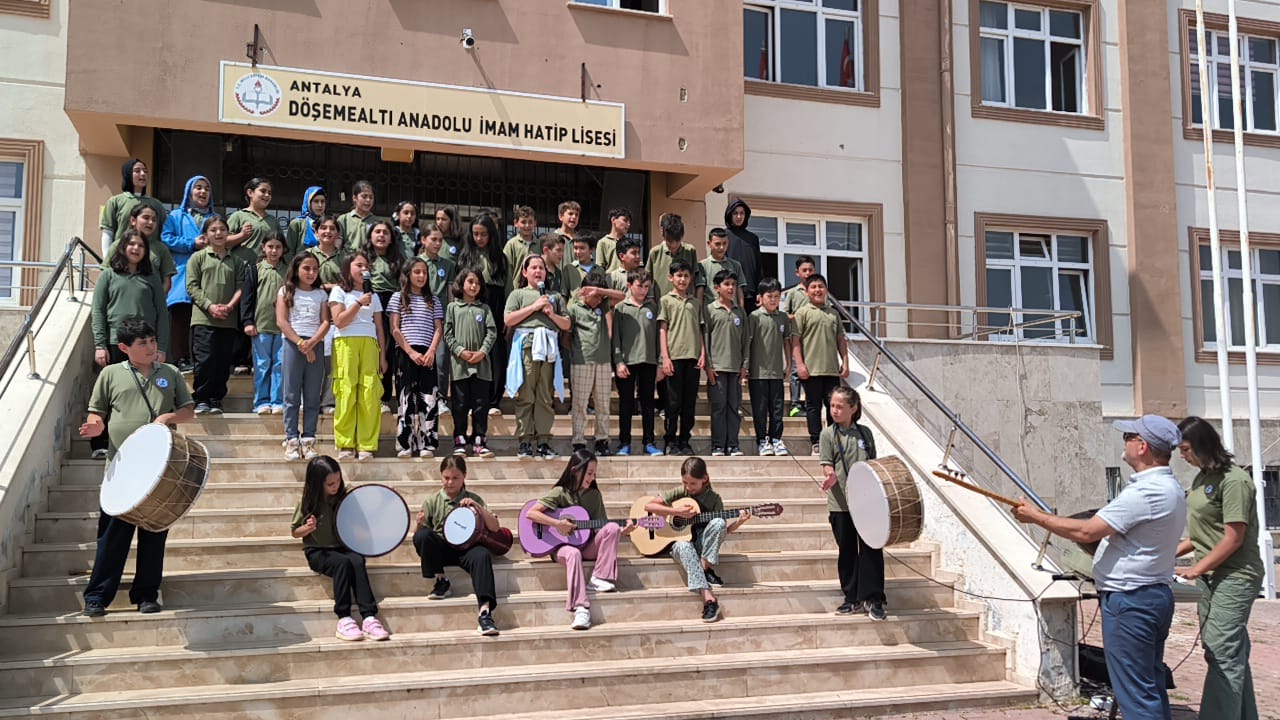 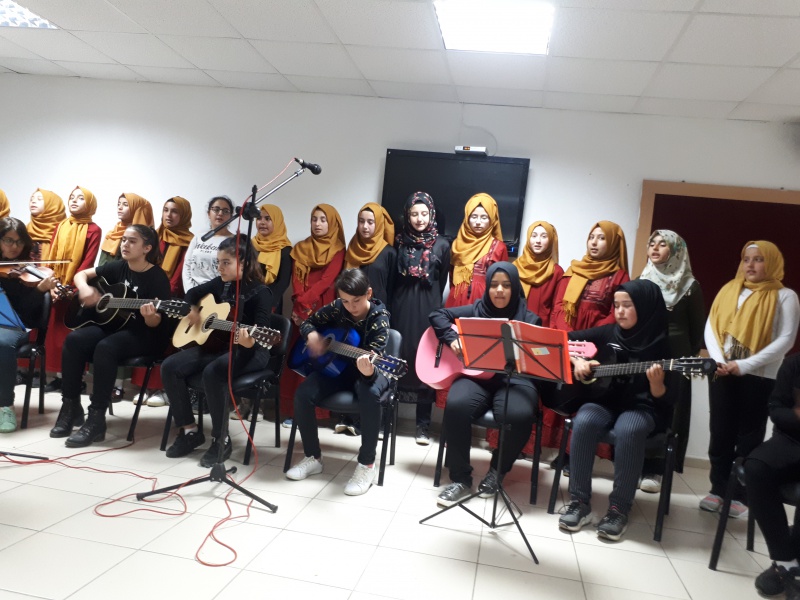 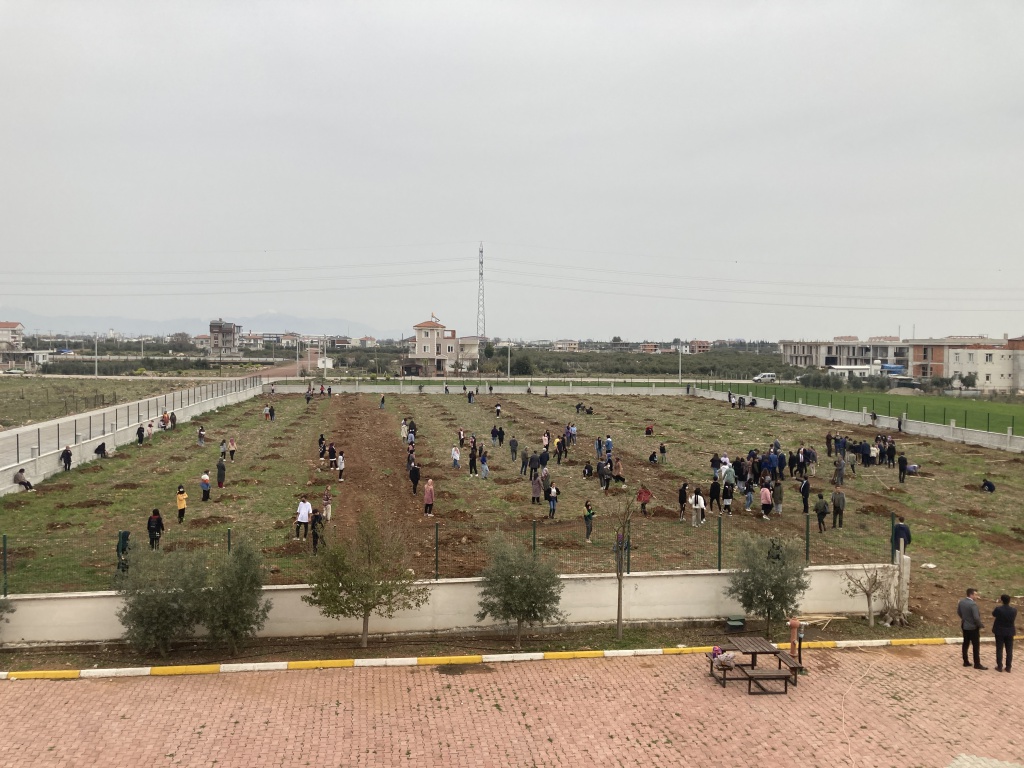 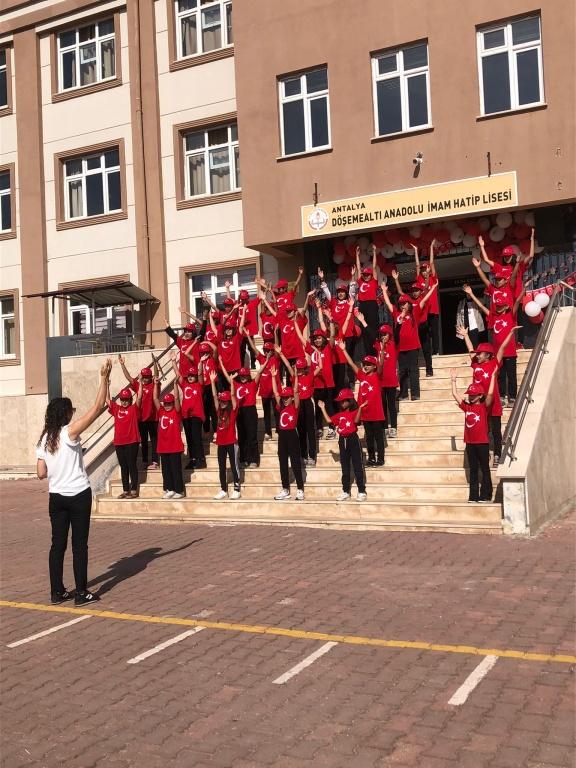 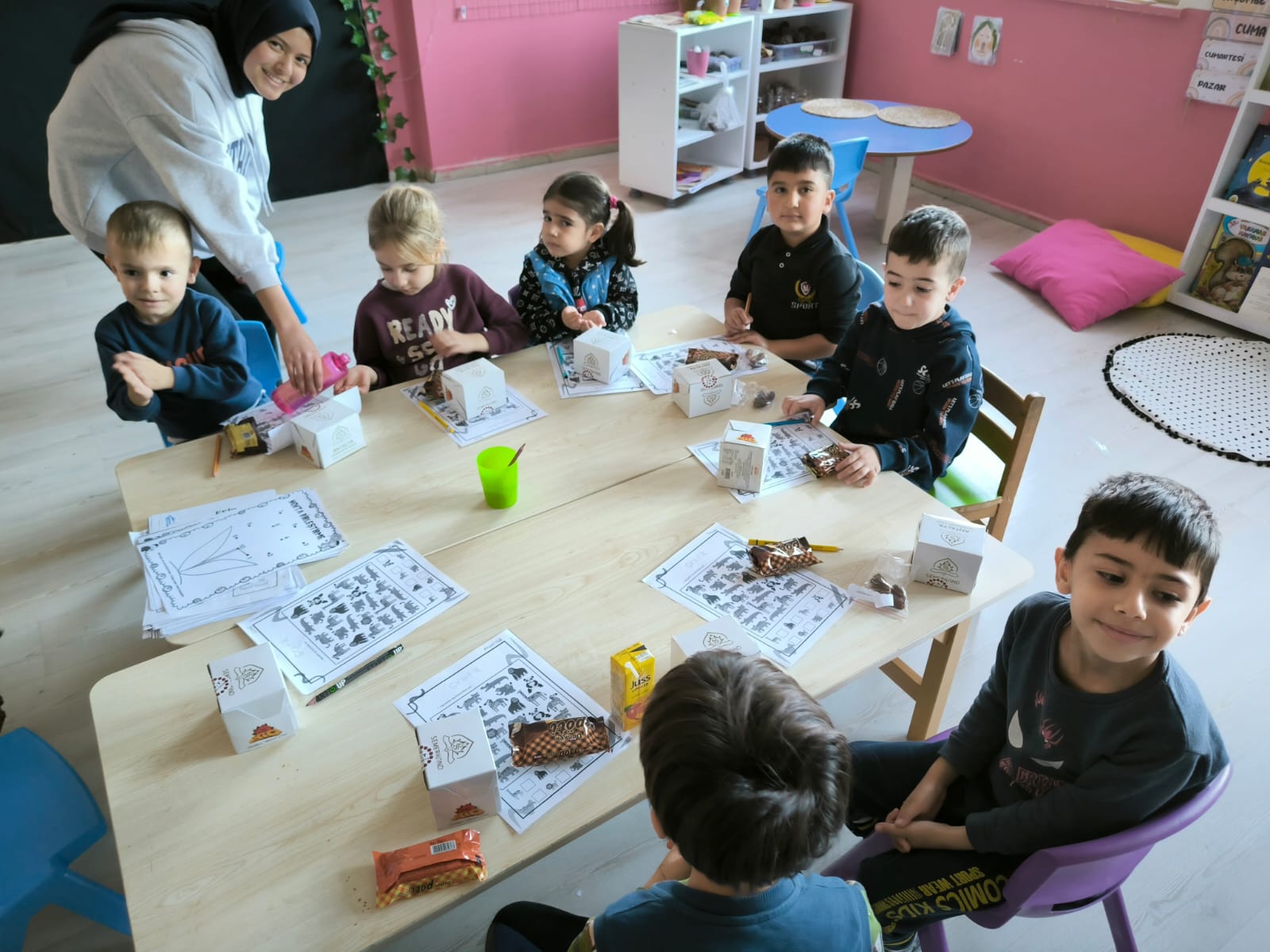 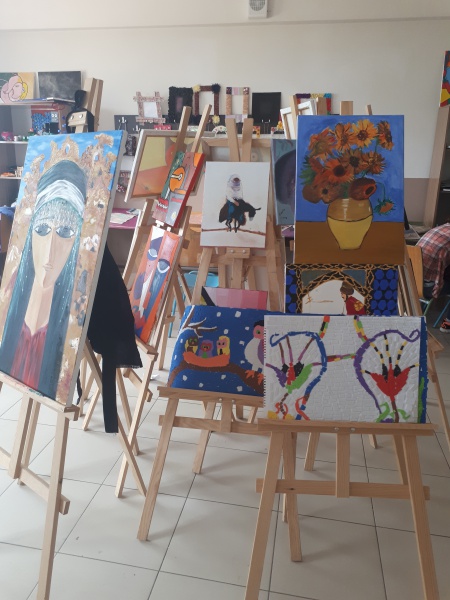 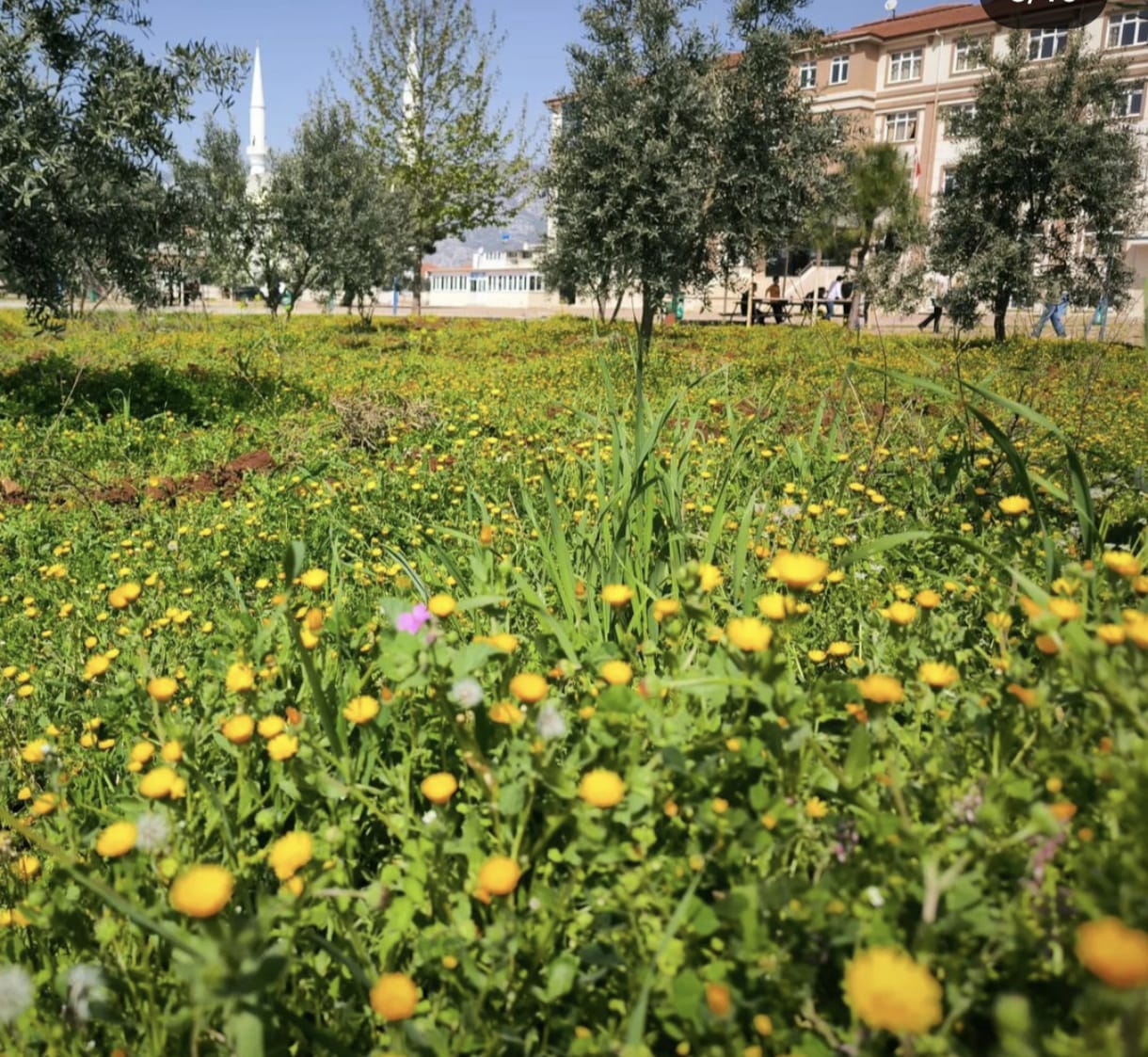 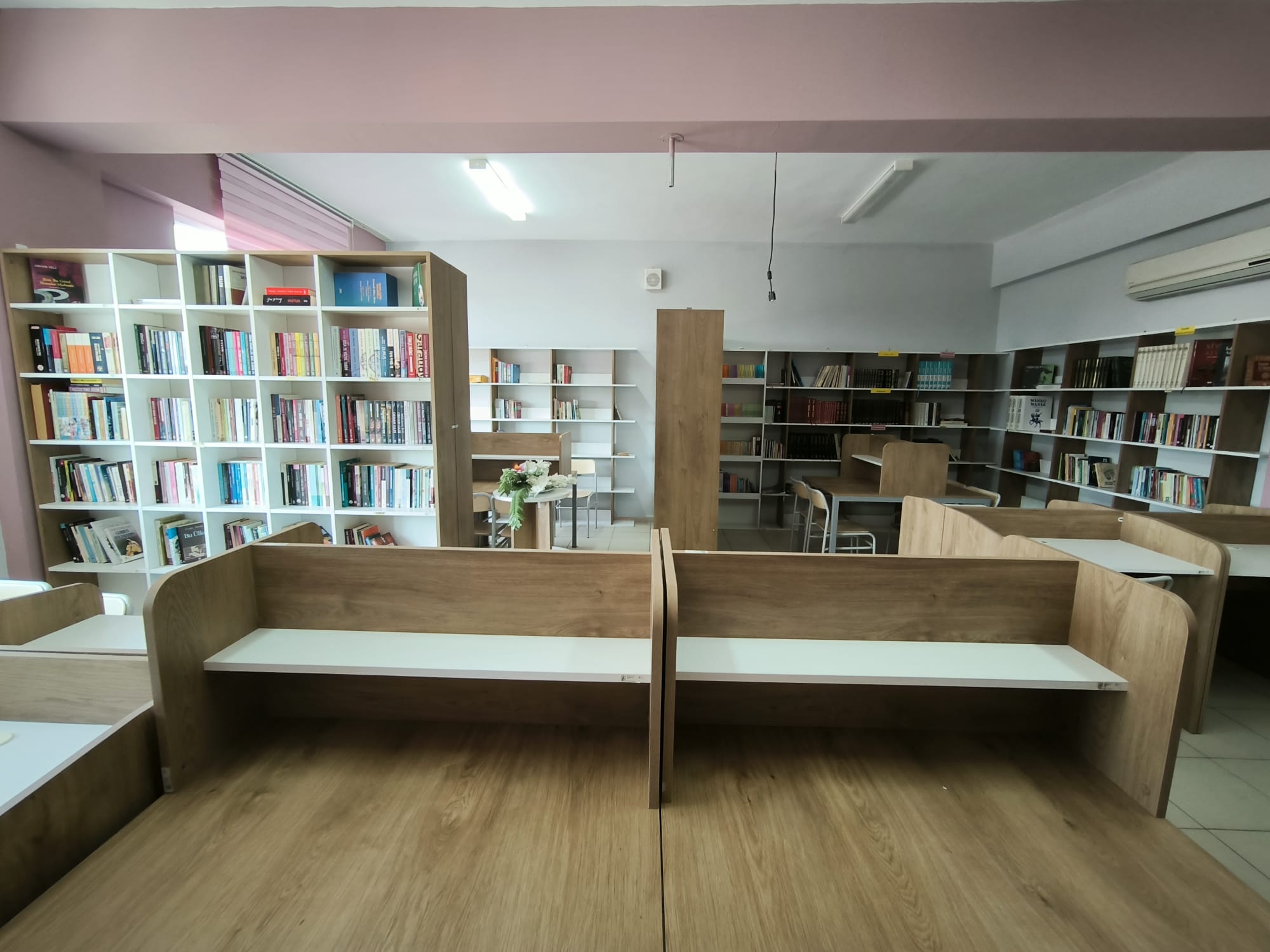 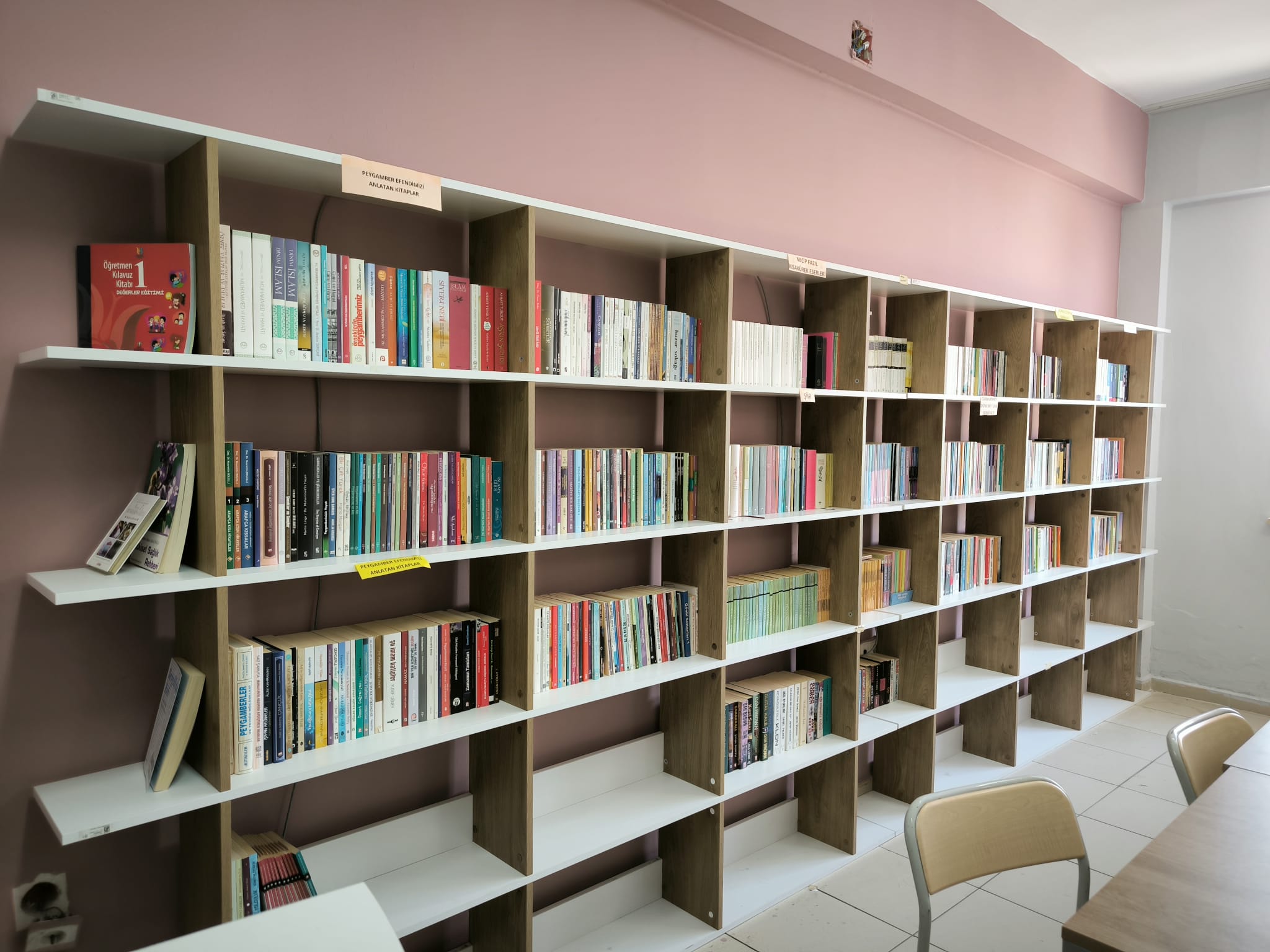 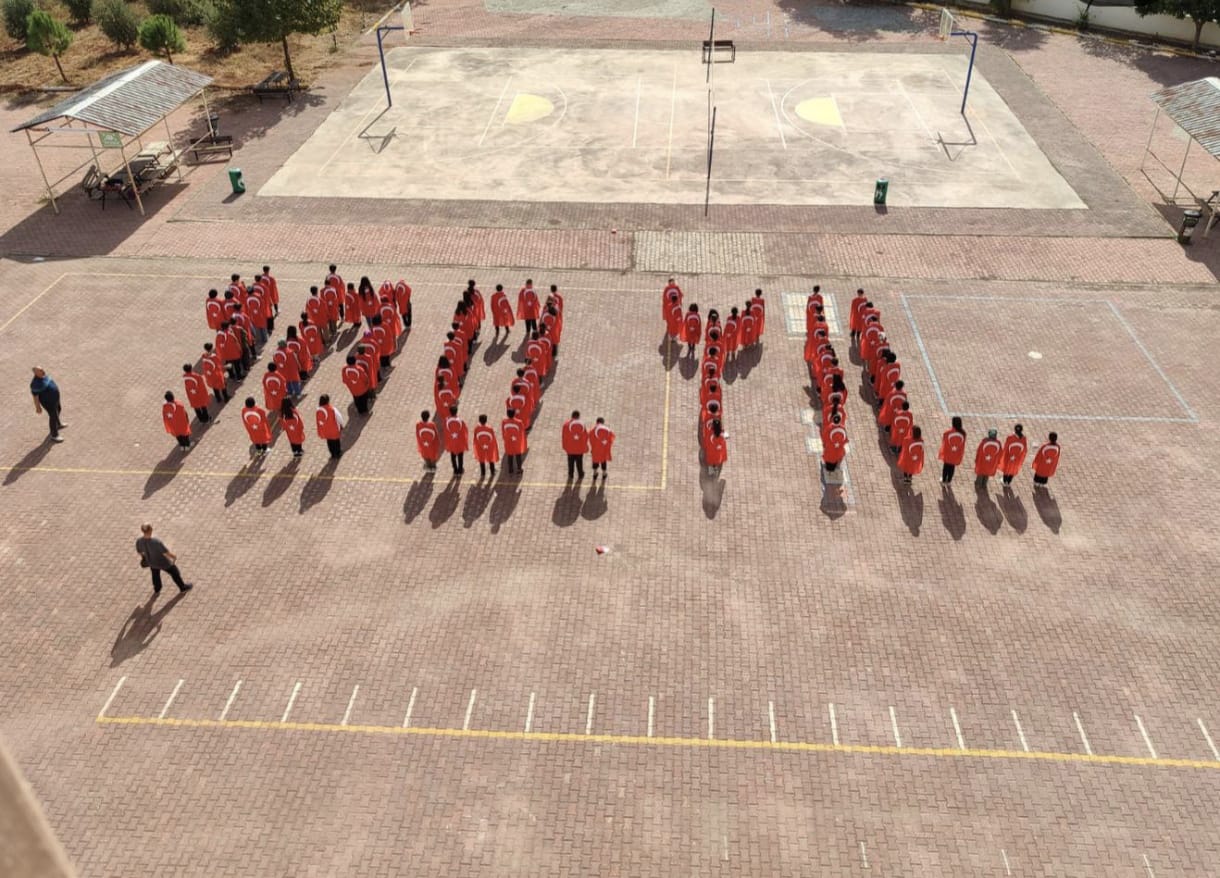 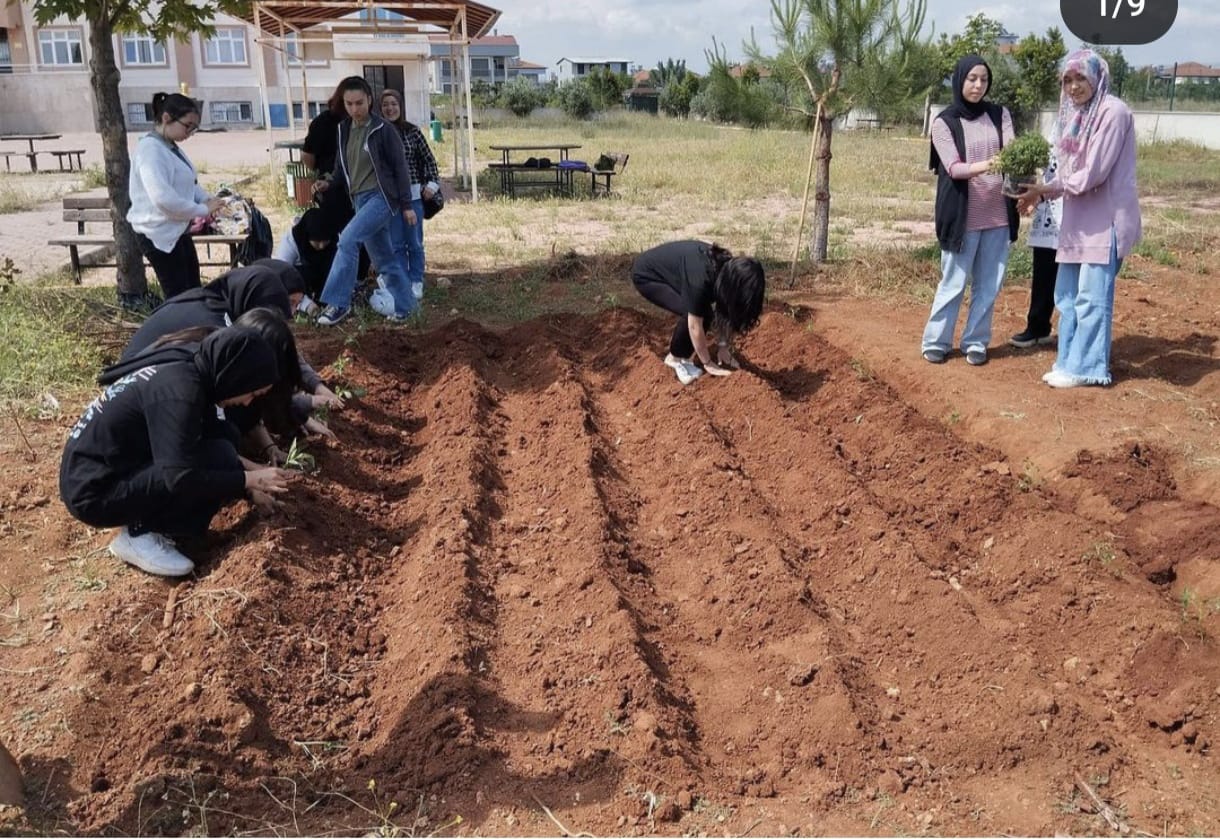 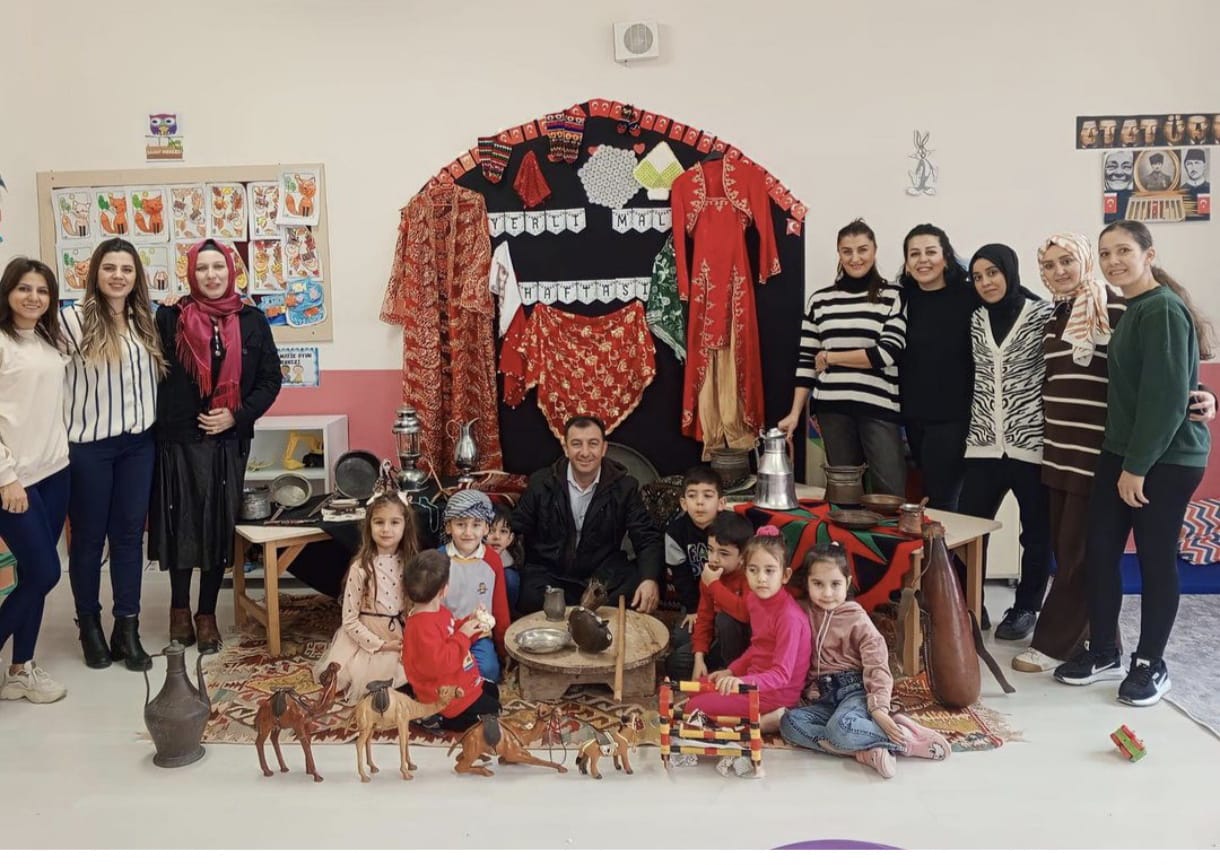 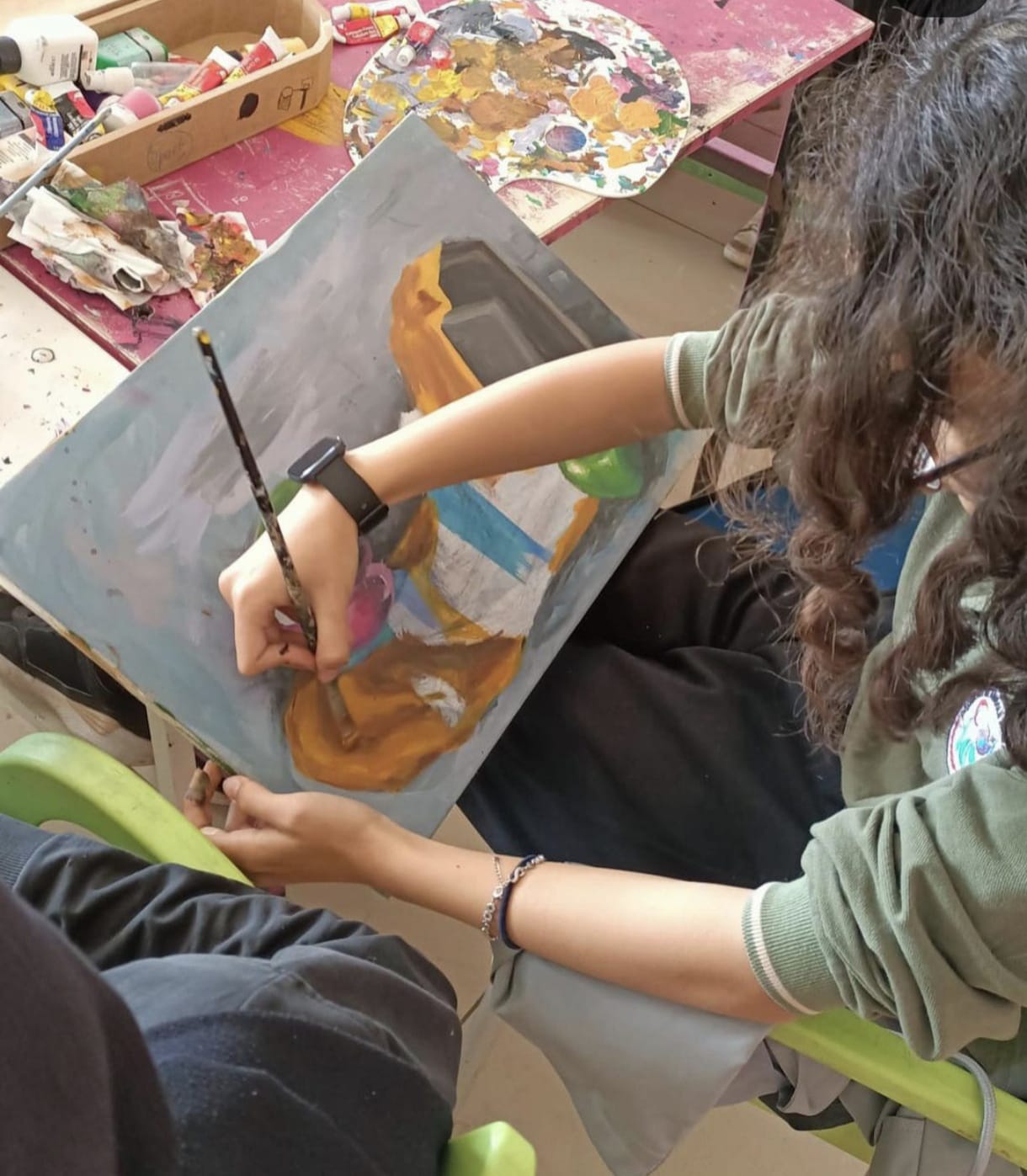 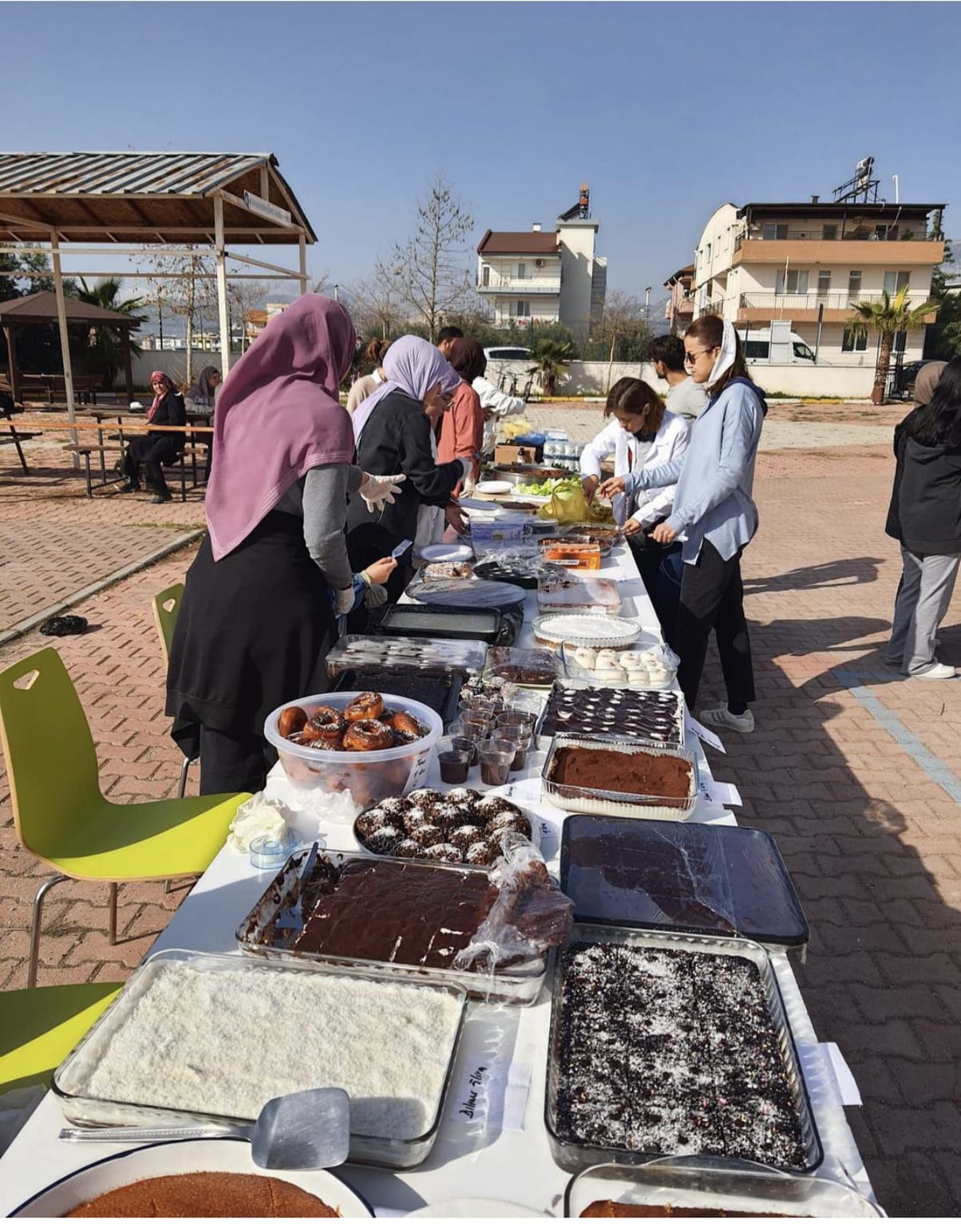 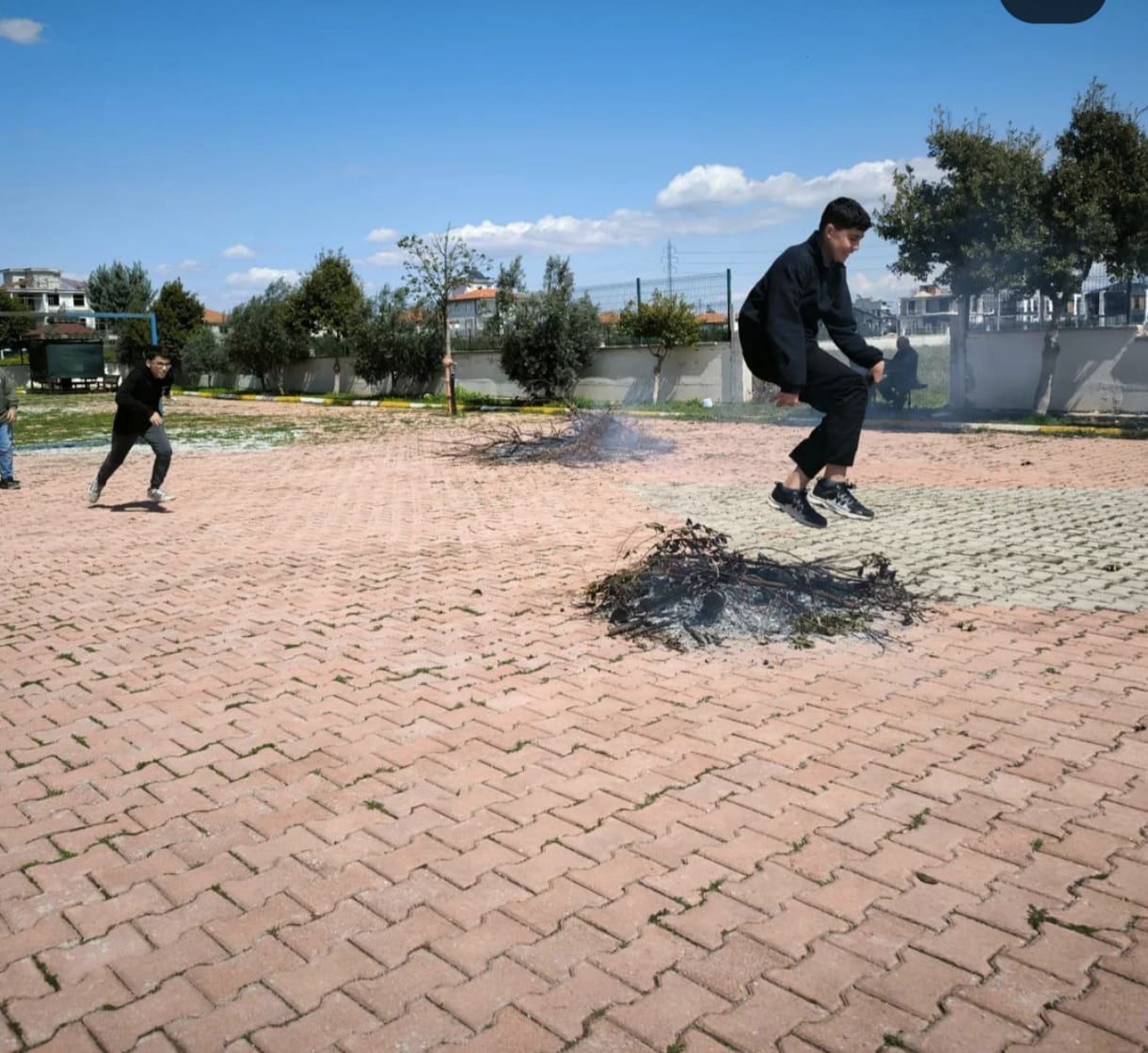 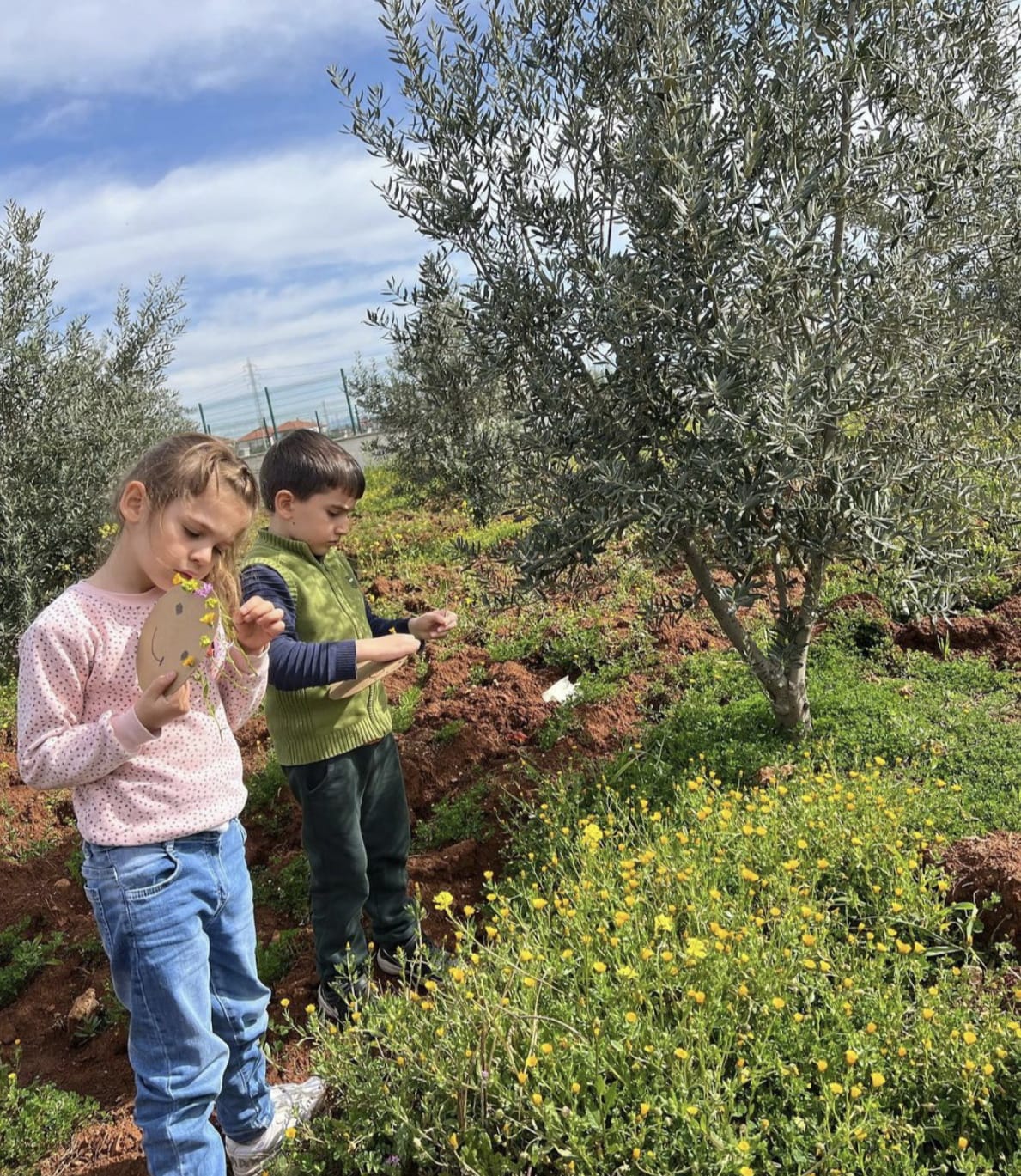 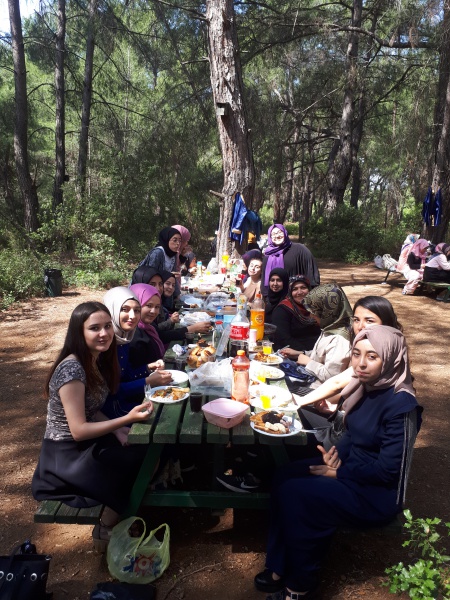 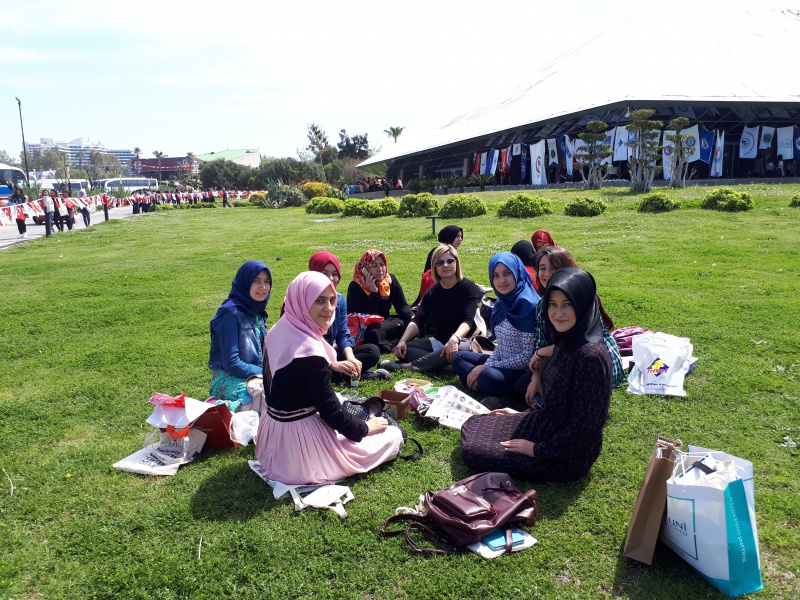 Okul broşürlerimiz
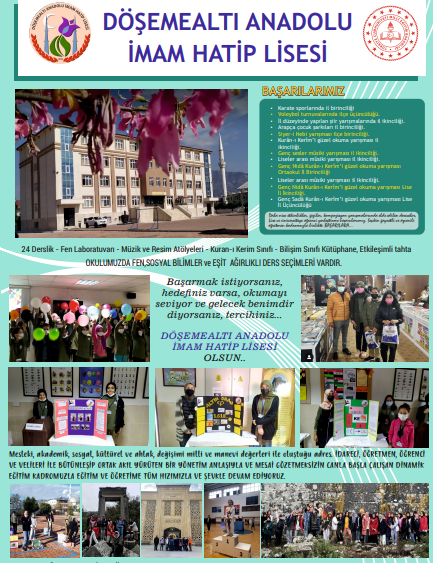 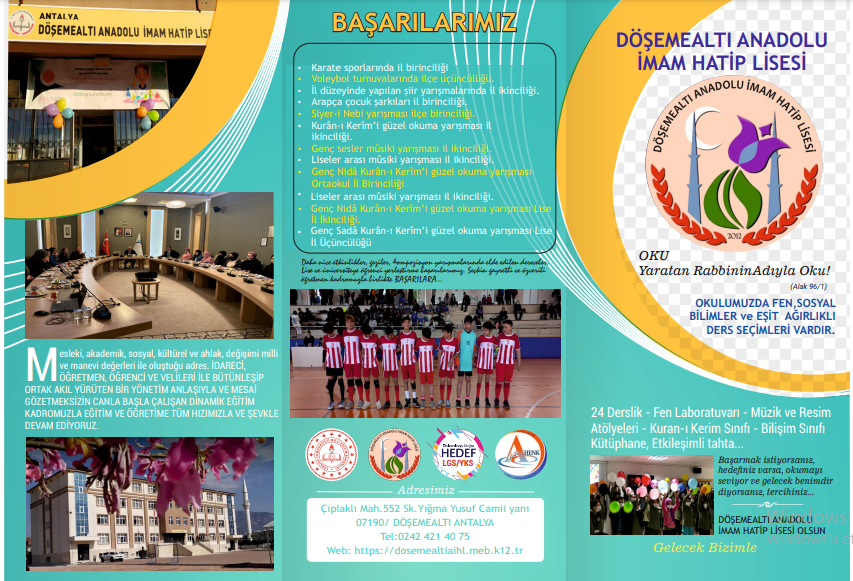 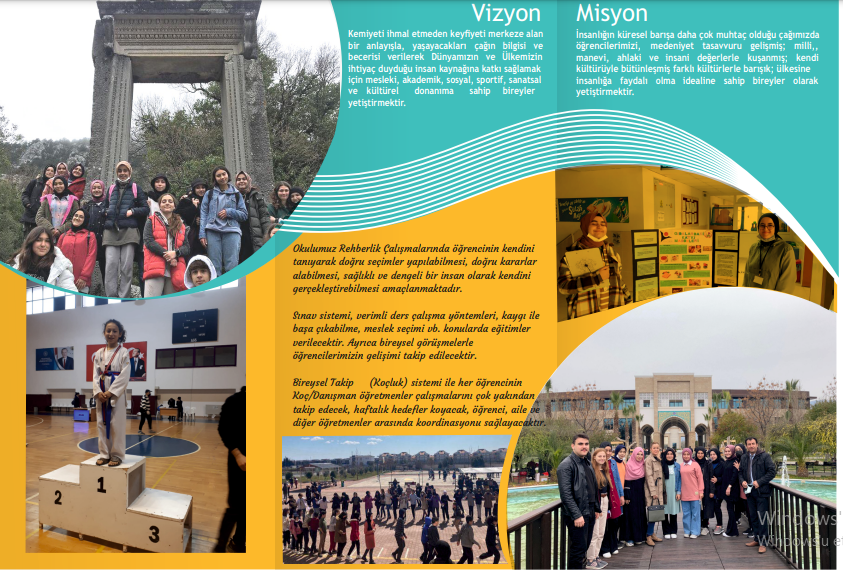 Sevgili Öğrenciler,

Sizleri  okulumuza bekliyoruz.